5th Grade Sample  Schedule
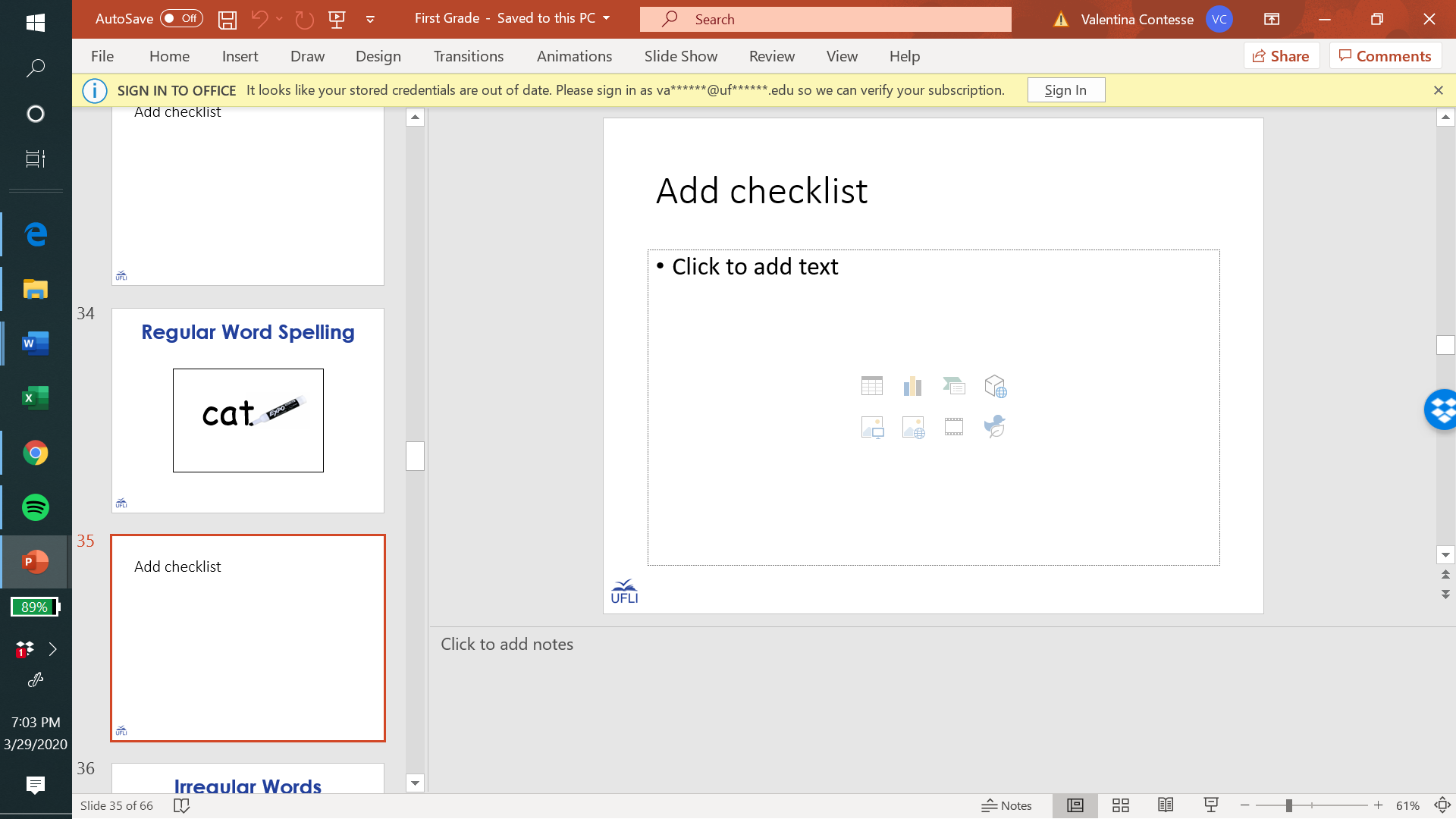 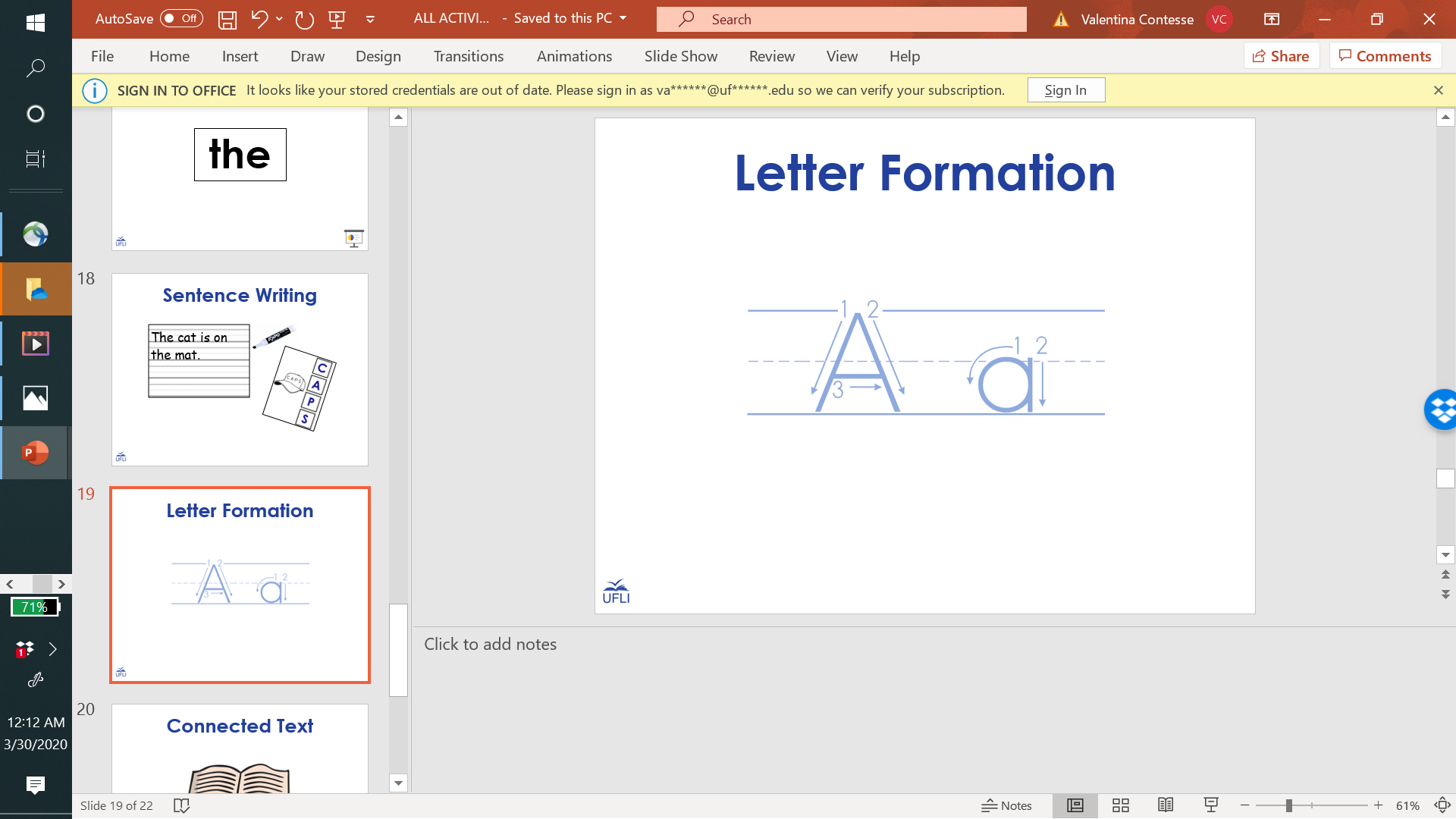 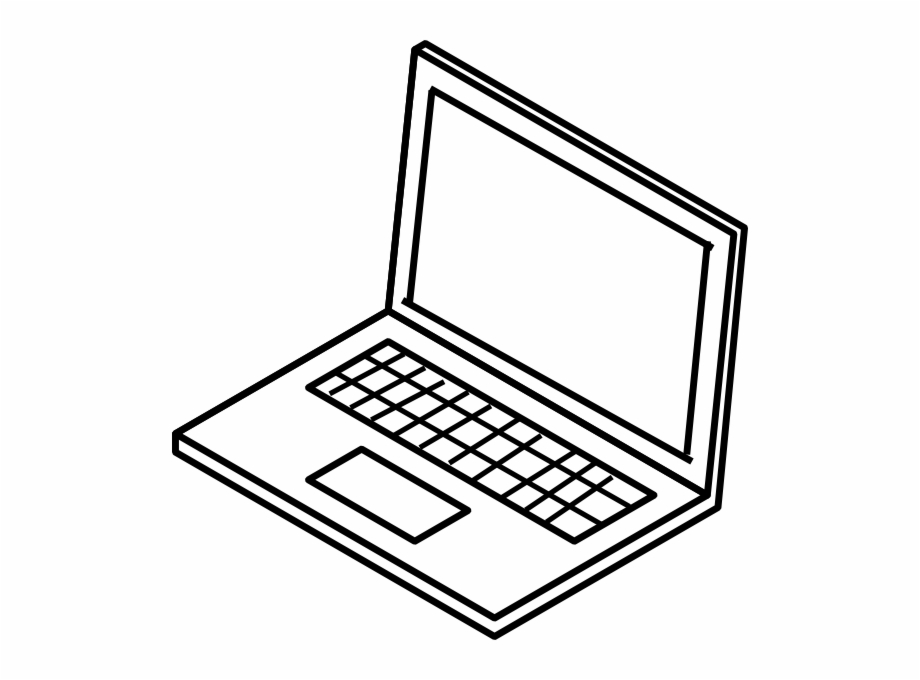 Stay in my area.
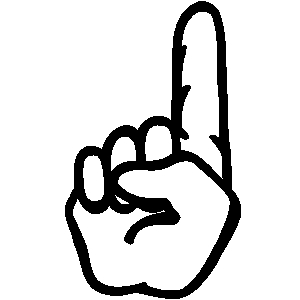 Follow directions the first time.

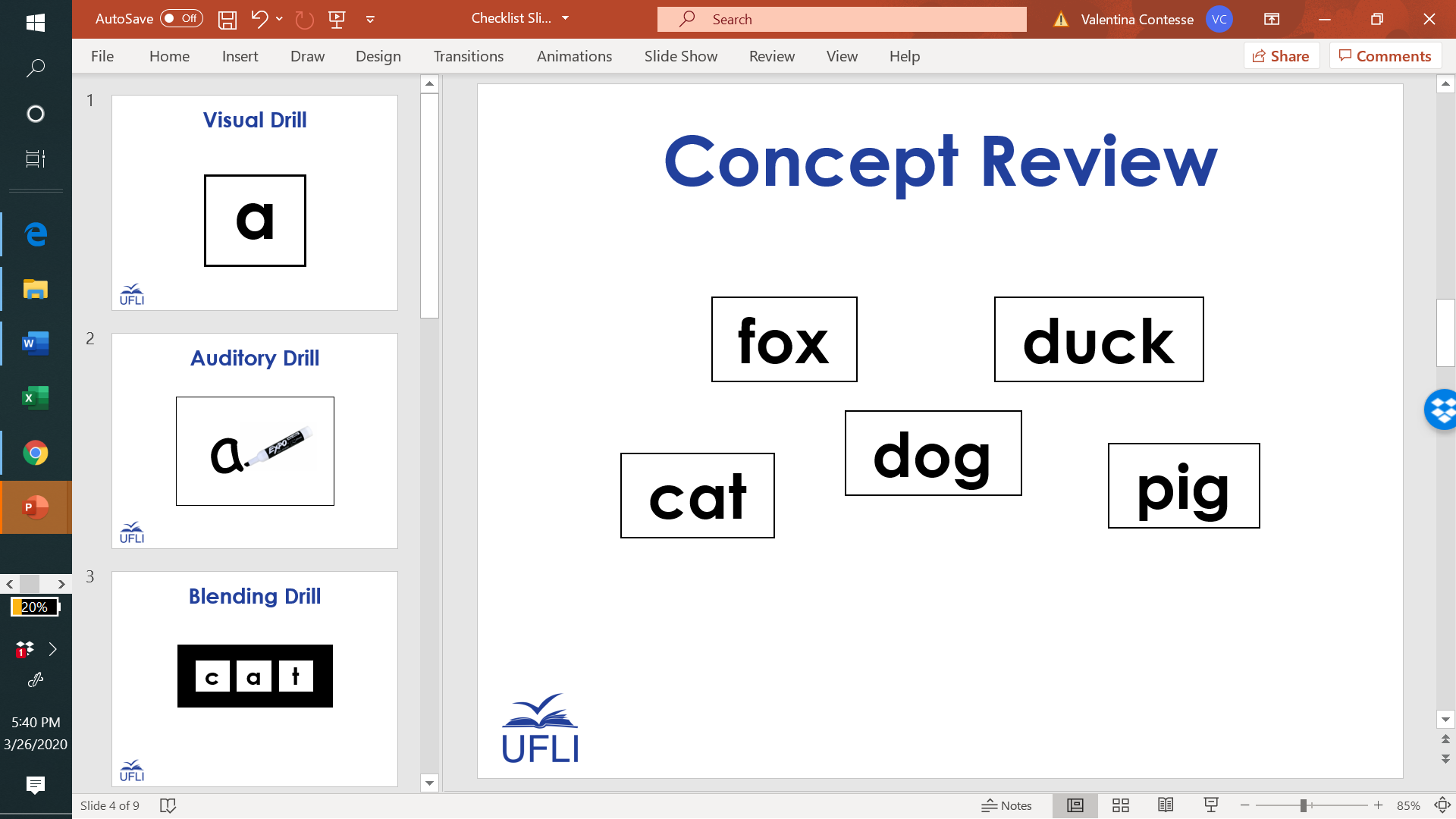 Have fun!
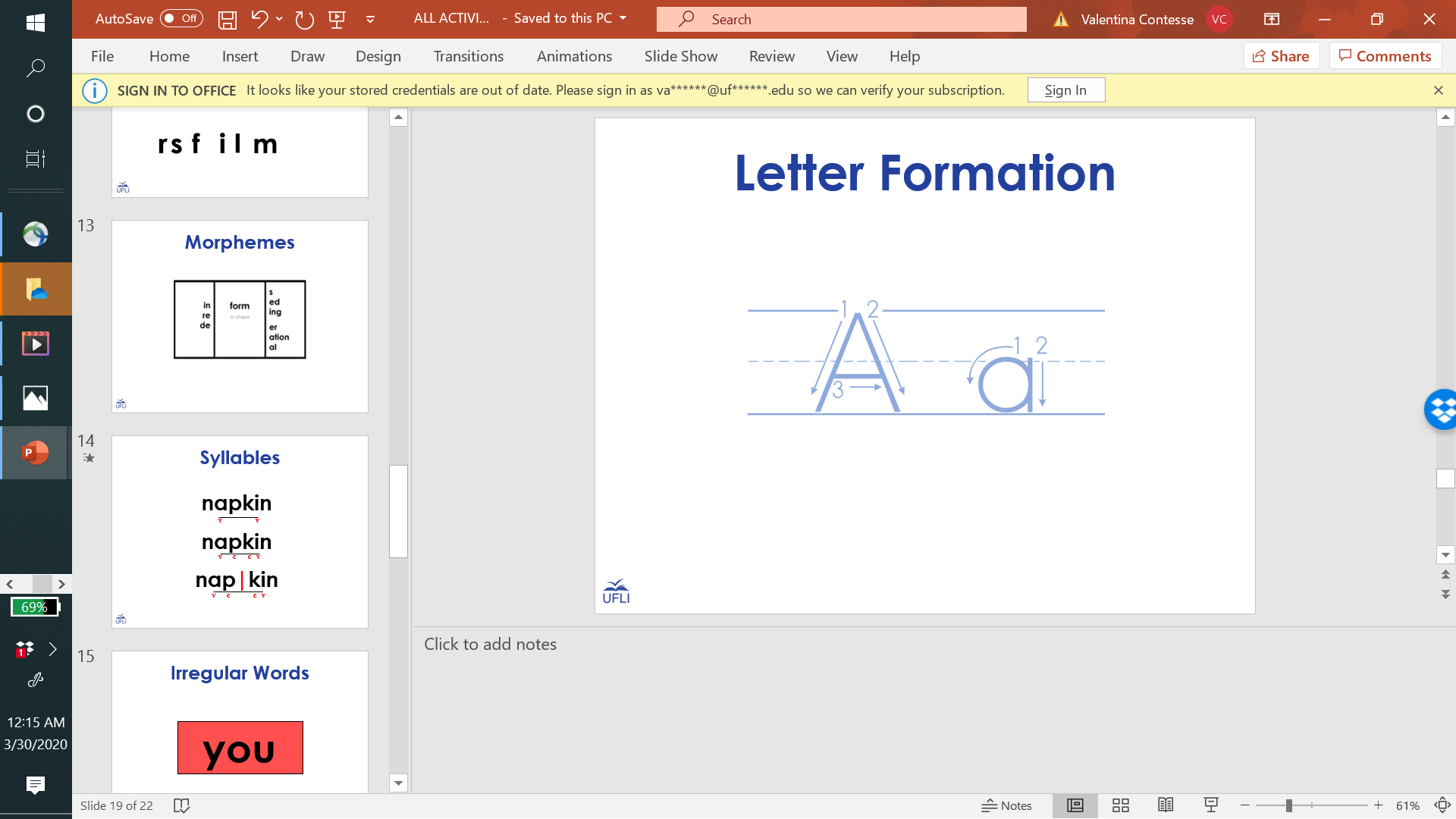 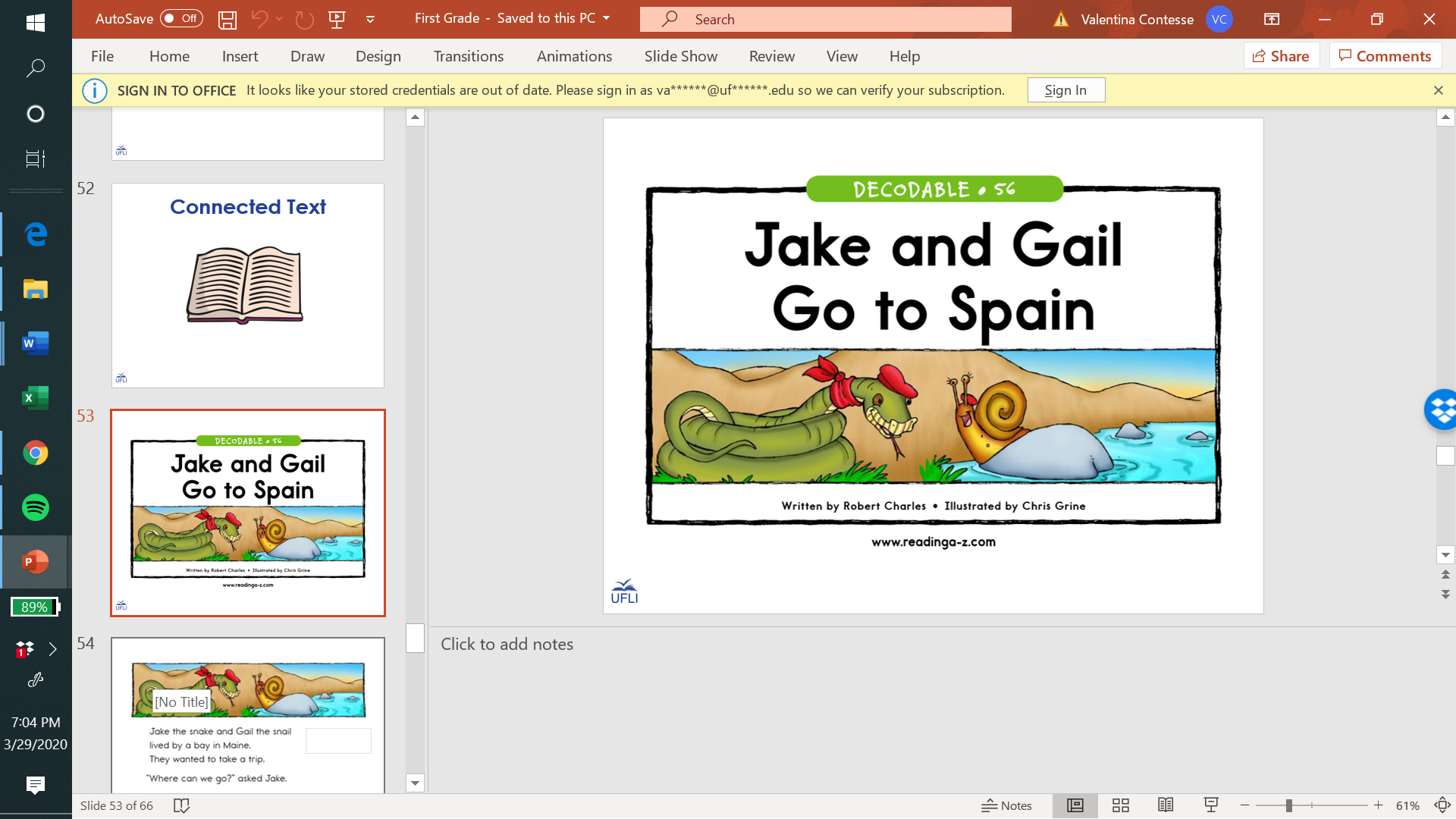 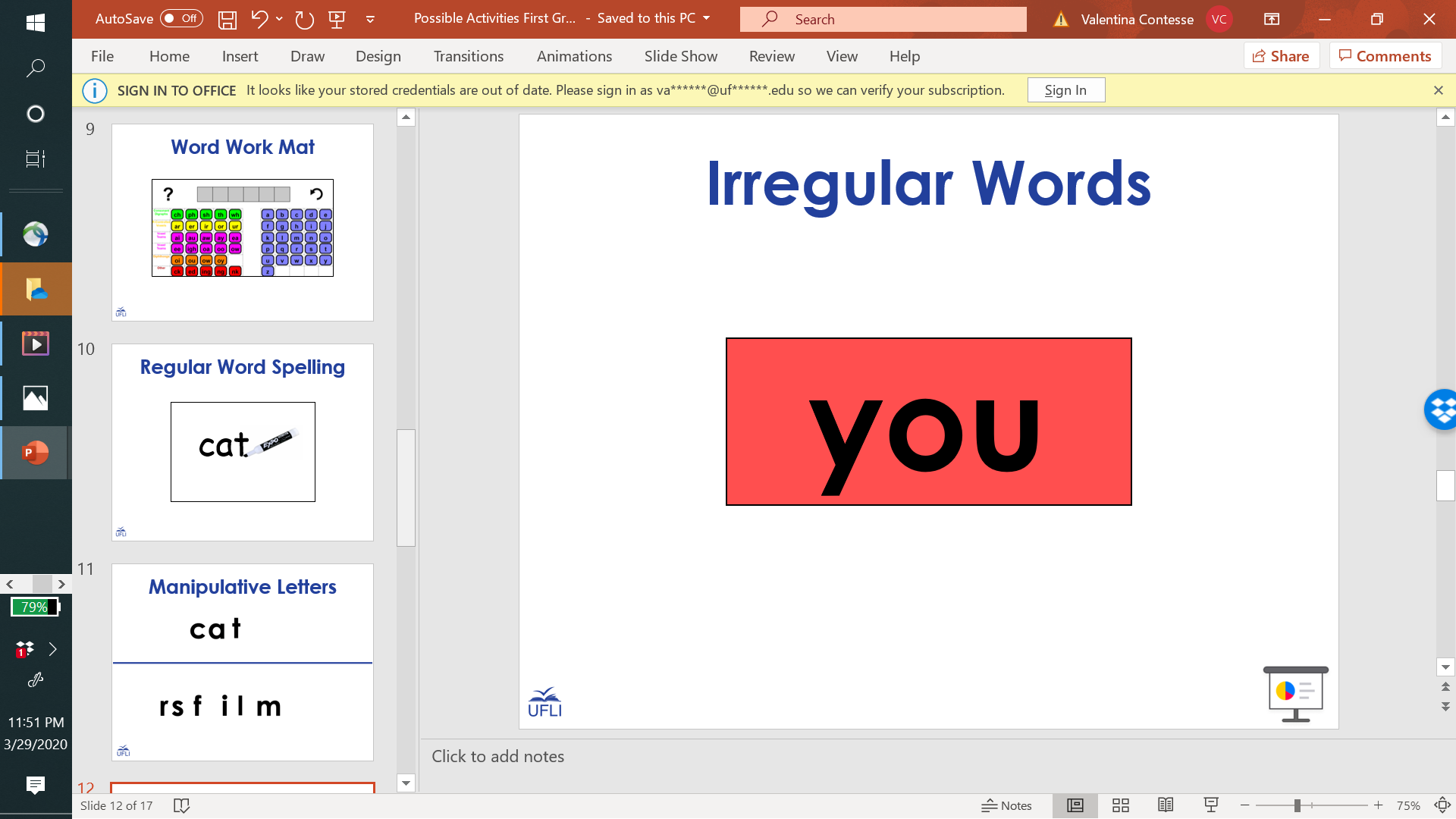 Visual Drill
a
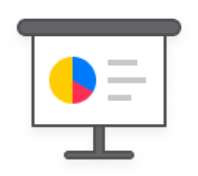 Morphemes – Prefixes
un
re
in
im
dis
en
em
non
over
mis
sub
pre
inter
fore
de
trans
super
semi
anti
mid
under
5th Grade Sample  Schedule
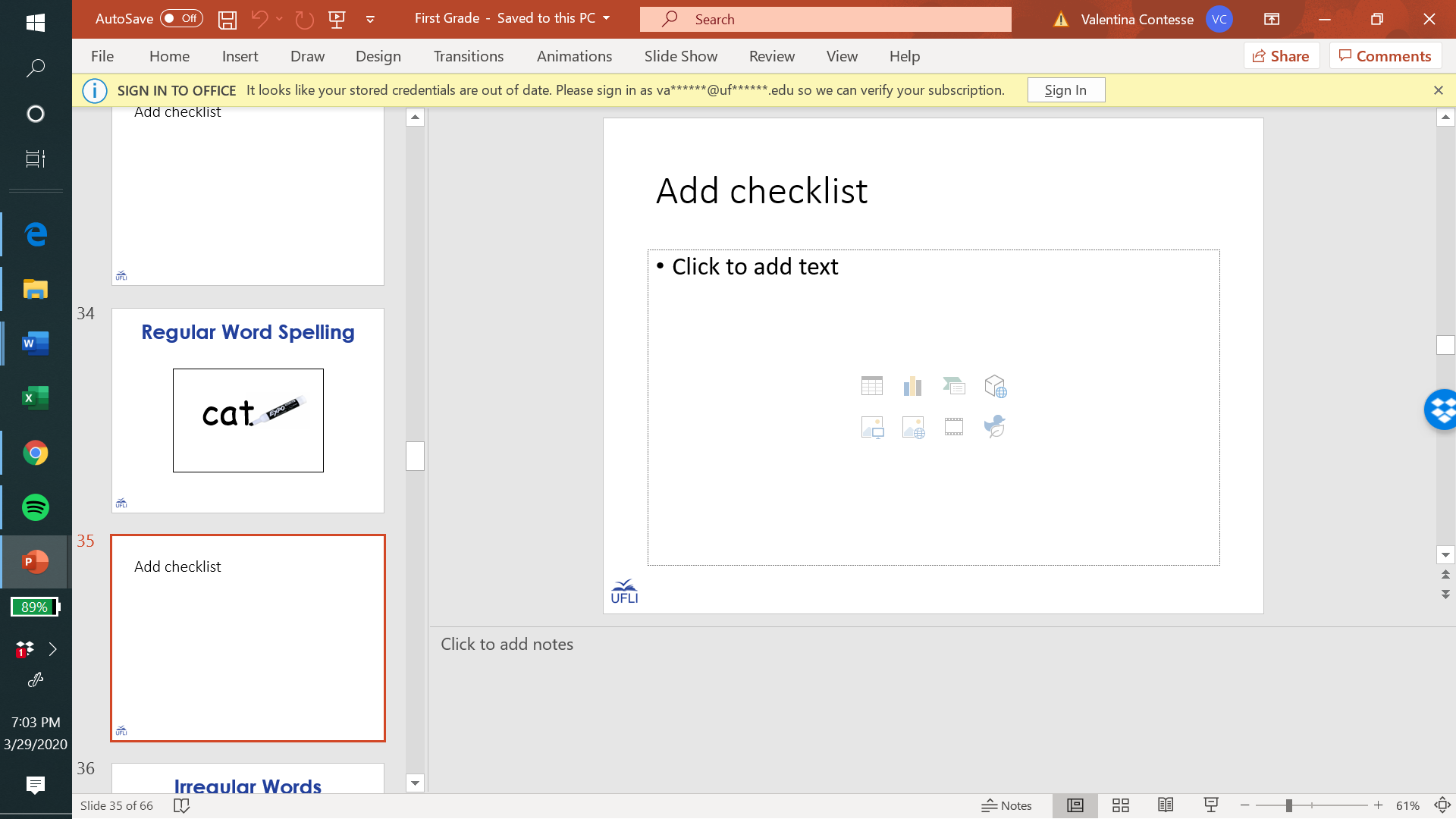 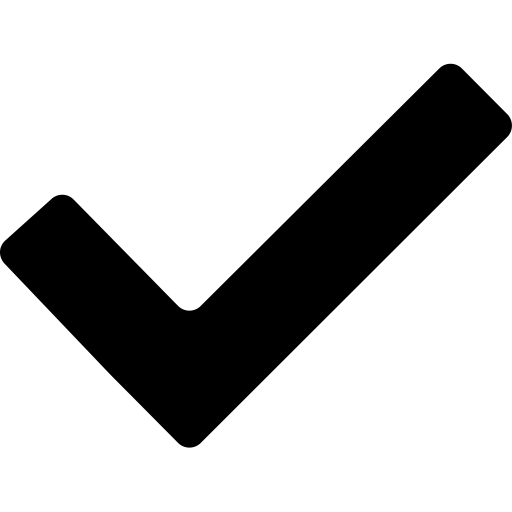 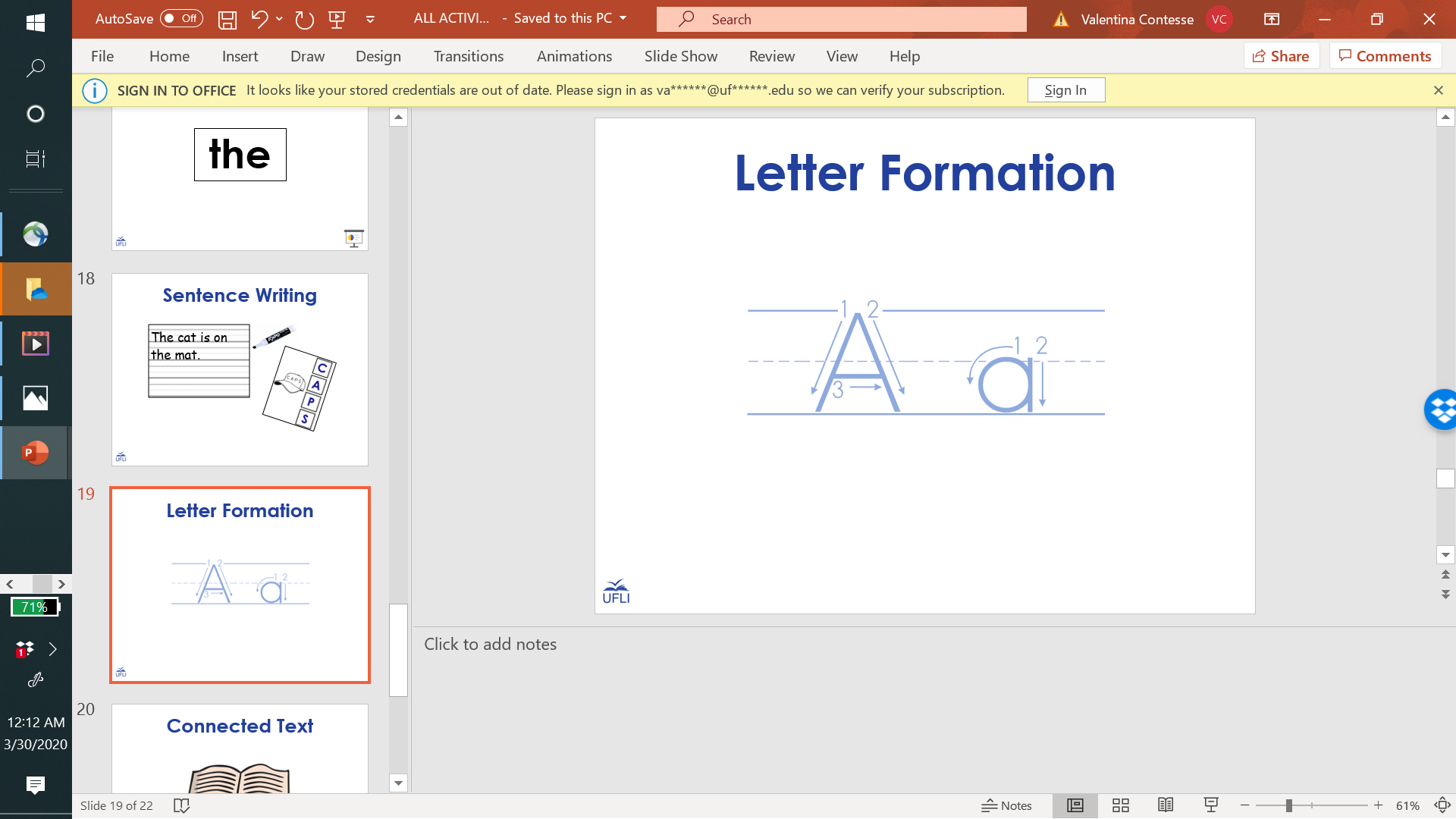 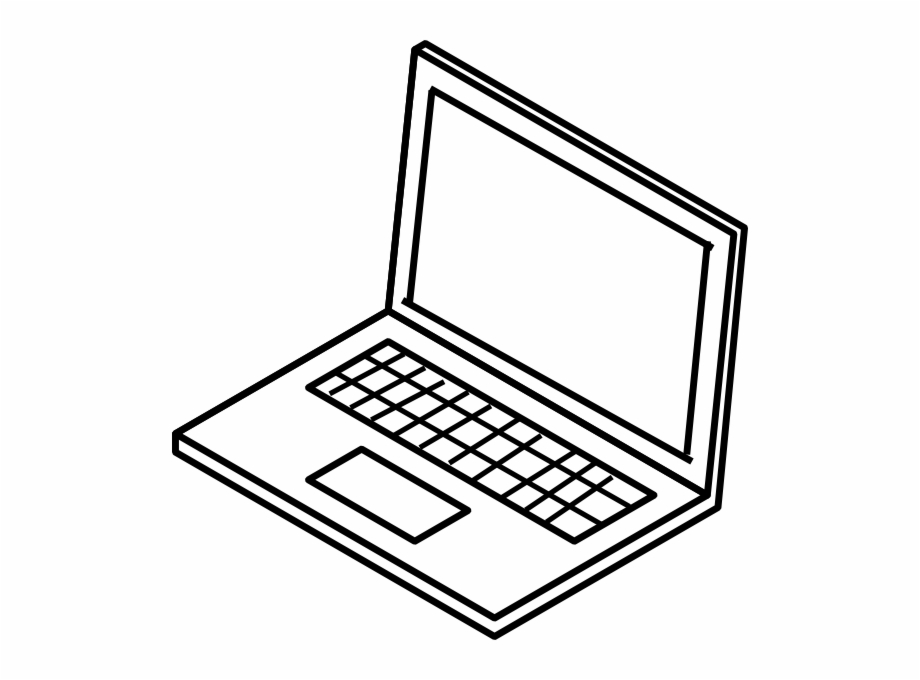 Stay in my area.
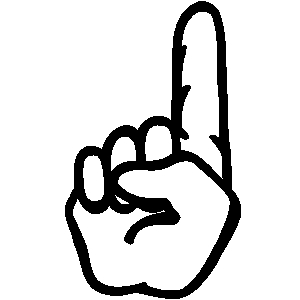 Follow directions the first time.

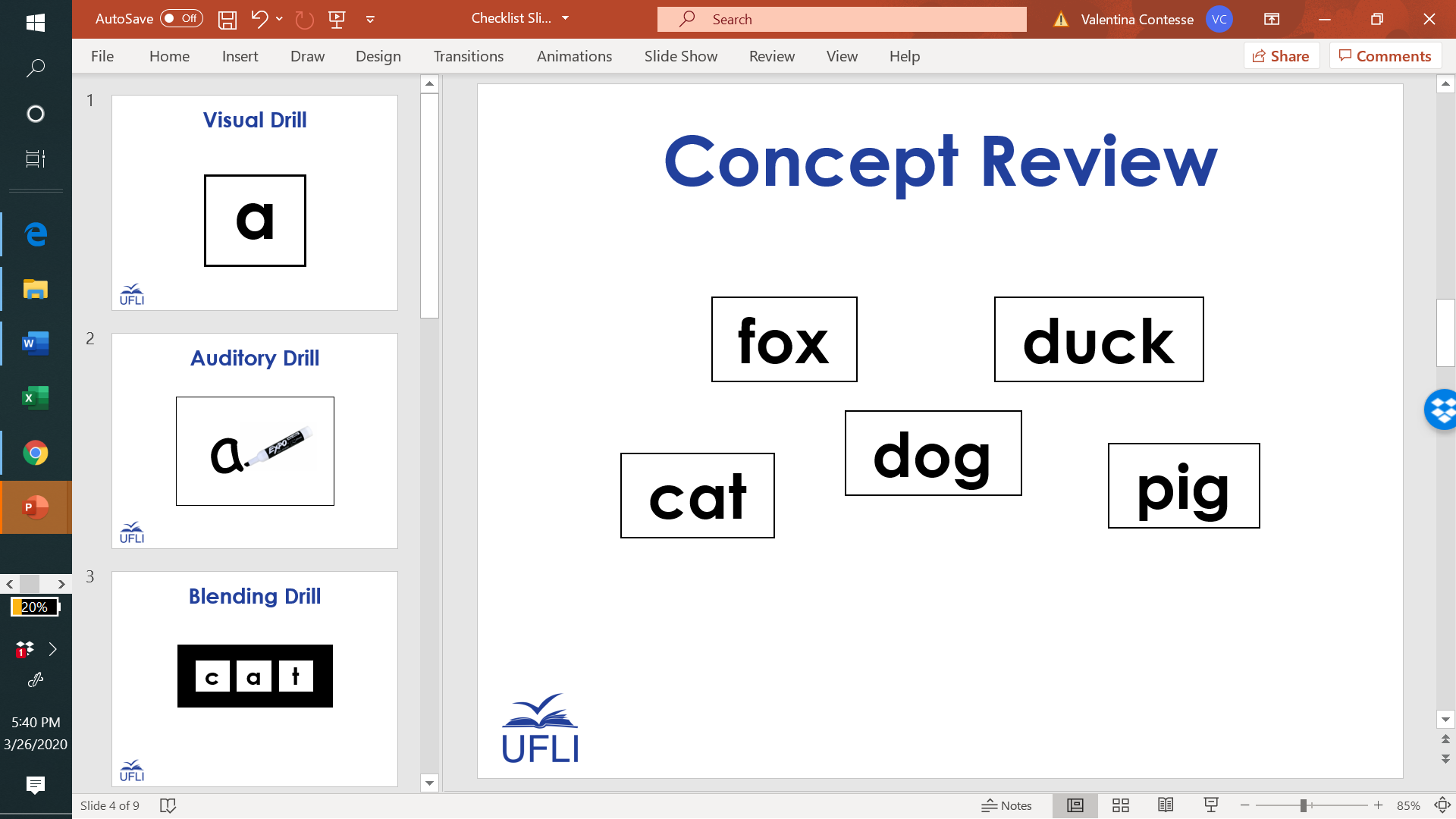 Have fun!
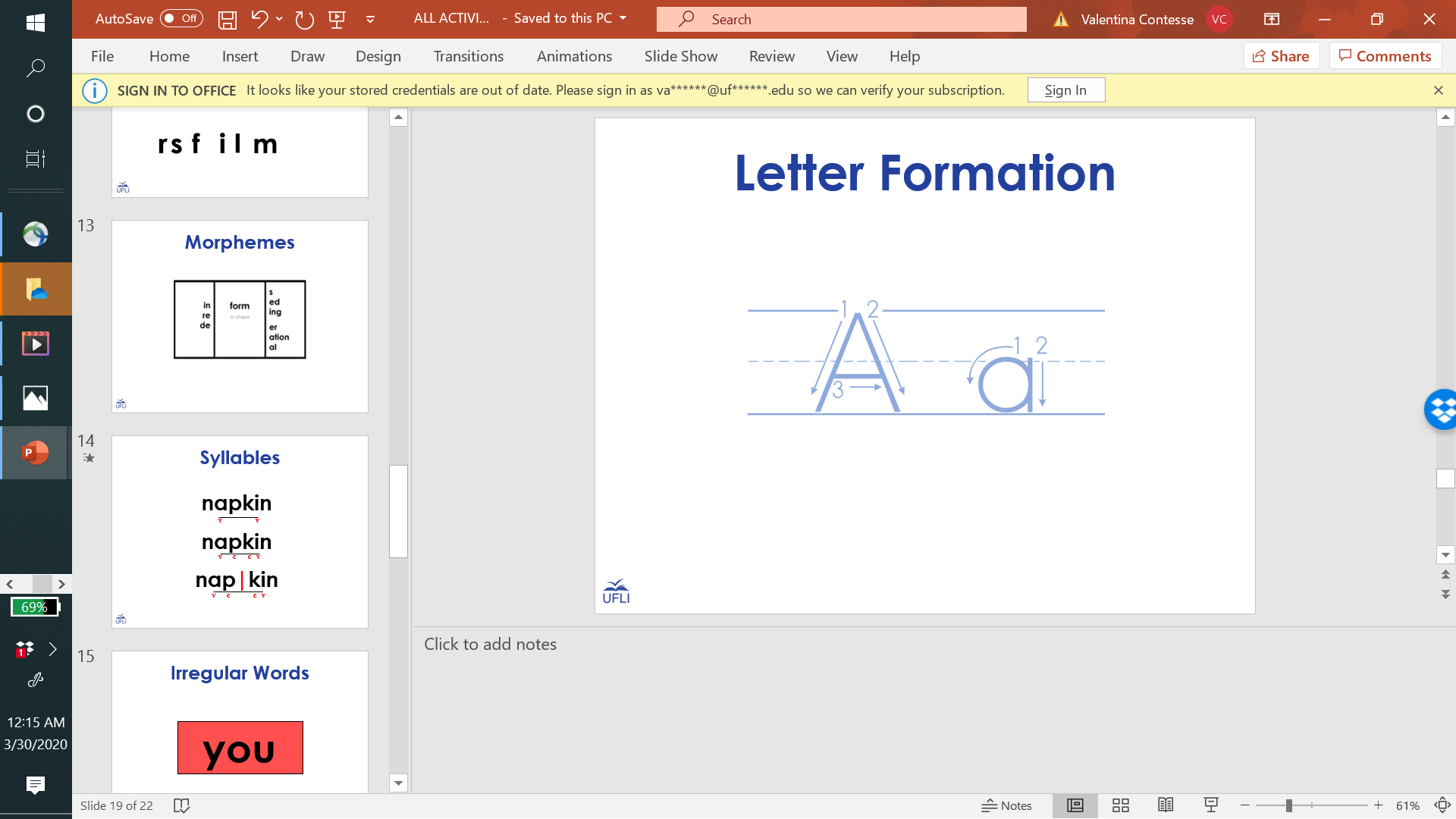 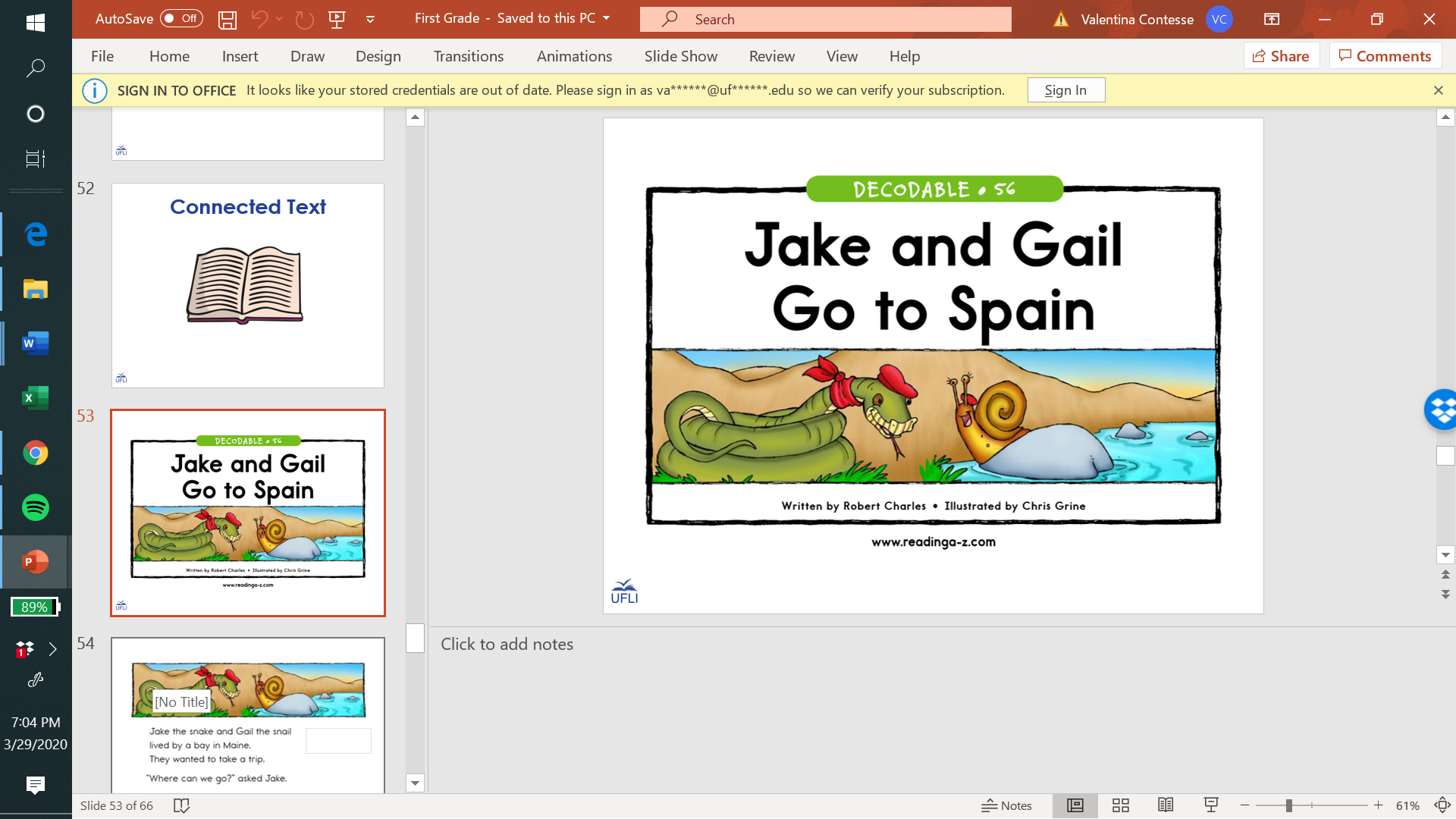 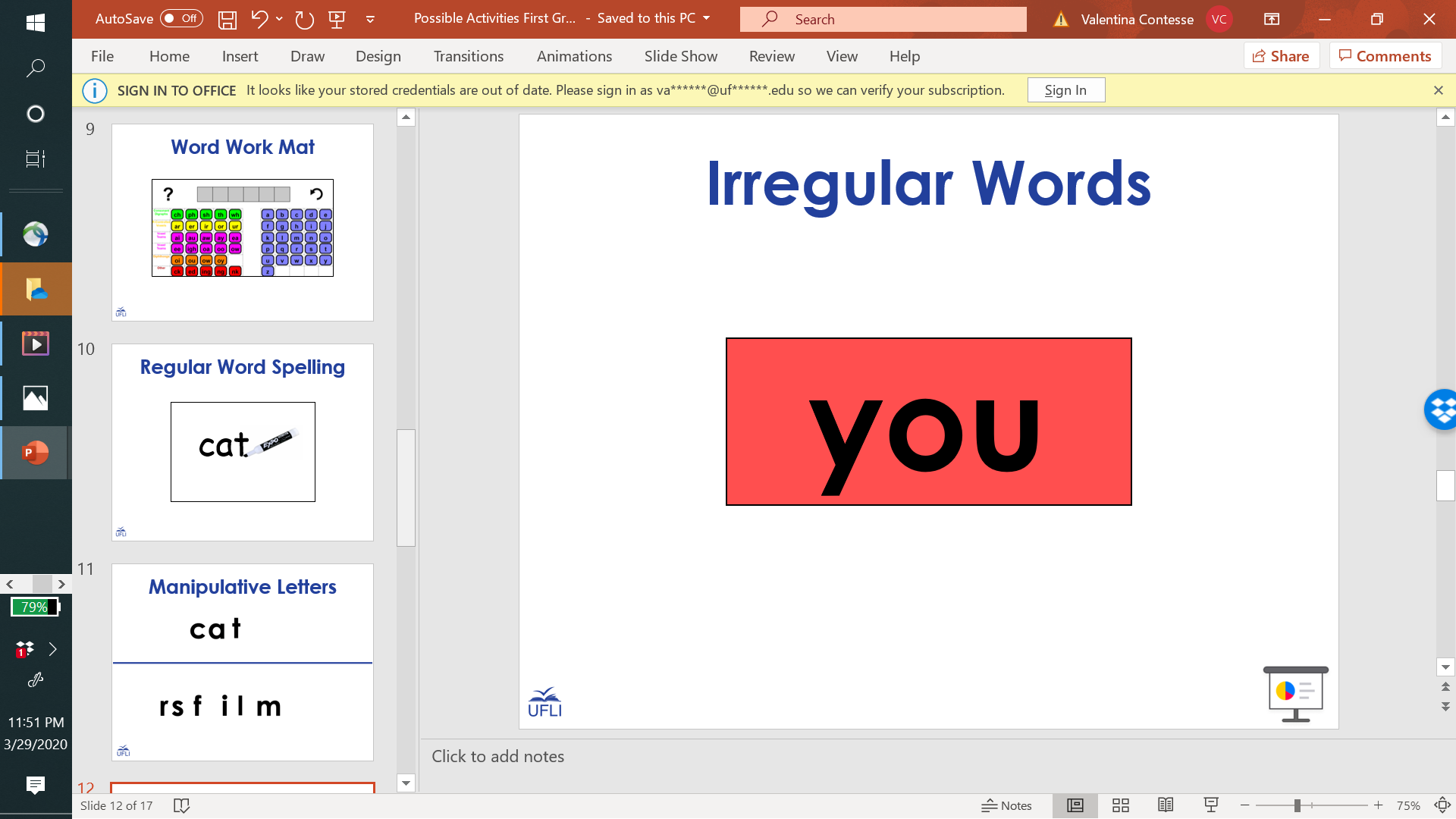 Word Work Mat
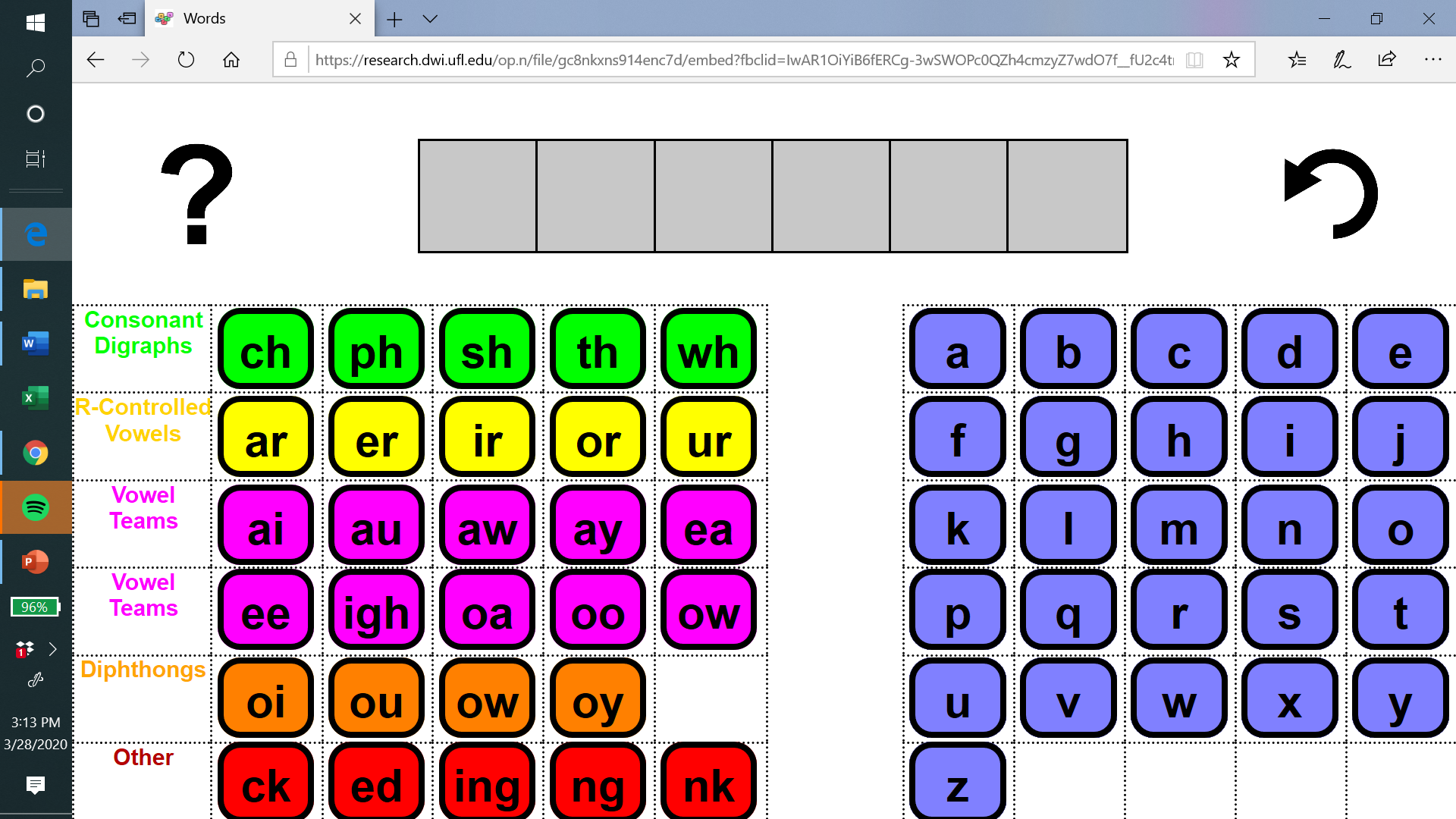 [Speaker Notes: https://research.dwi.ufl.edu/op.n/file/gc8nkxns914enc7d/embed?fbclid=IwAR1OiYiB6fERCg-3wSWOPc0QZh4cmzyZ7wdO7f__fU2c4trzyanvj1xebko]
5th Grade Sample  Schedule
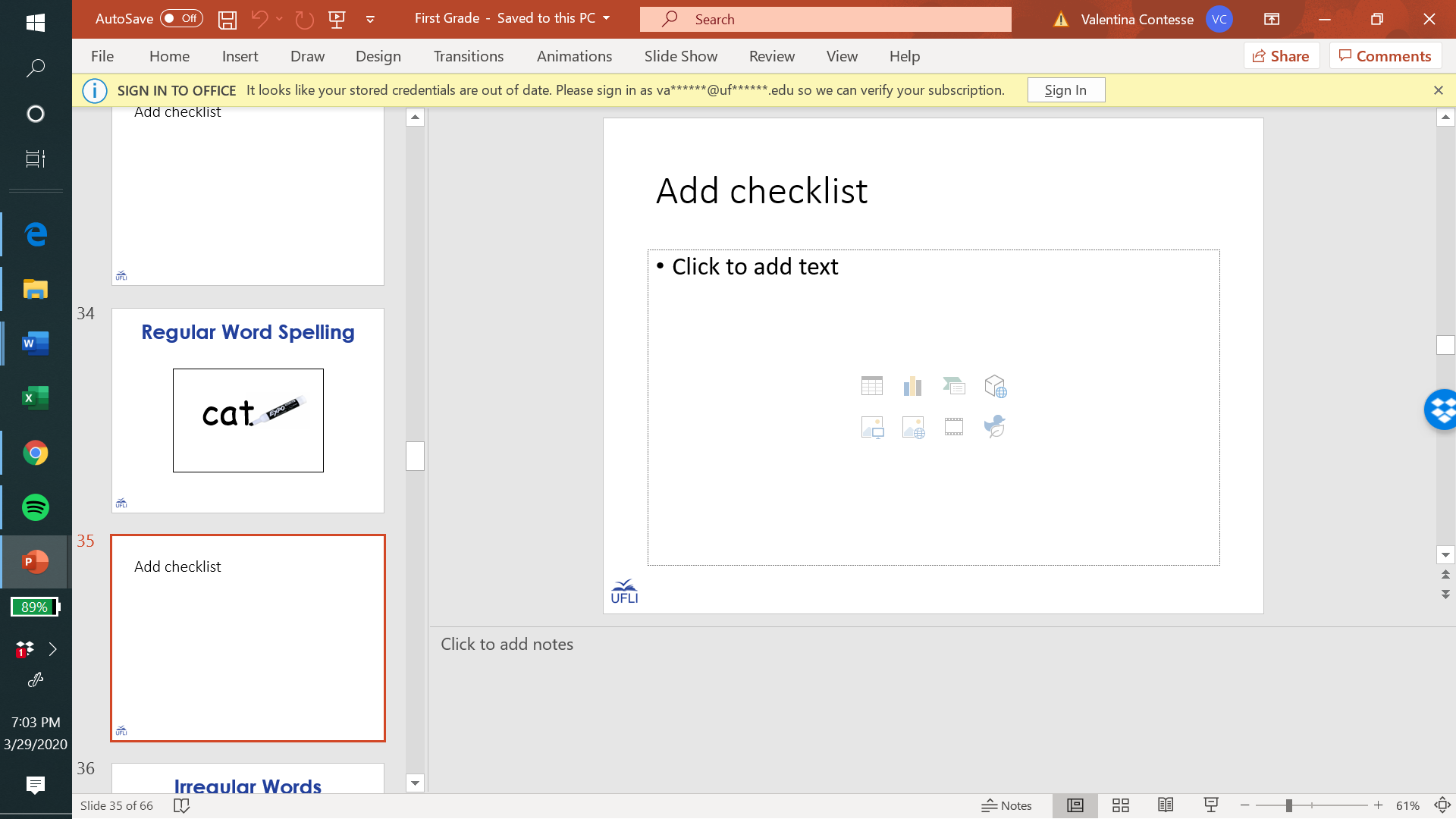 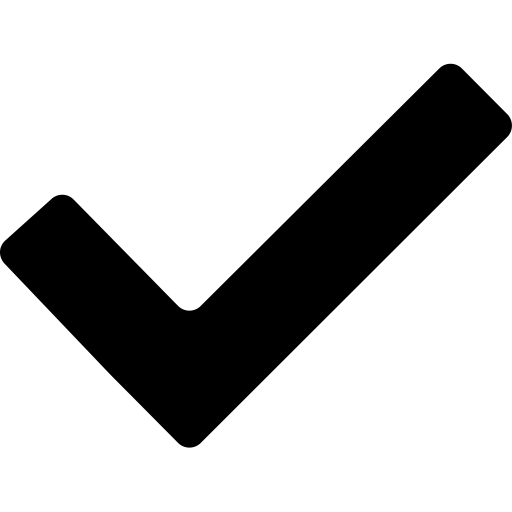 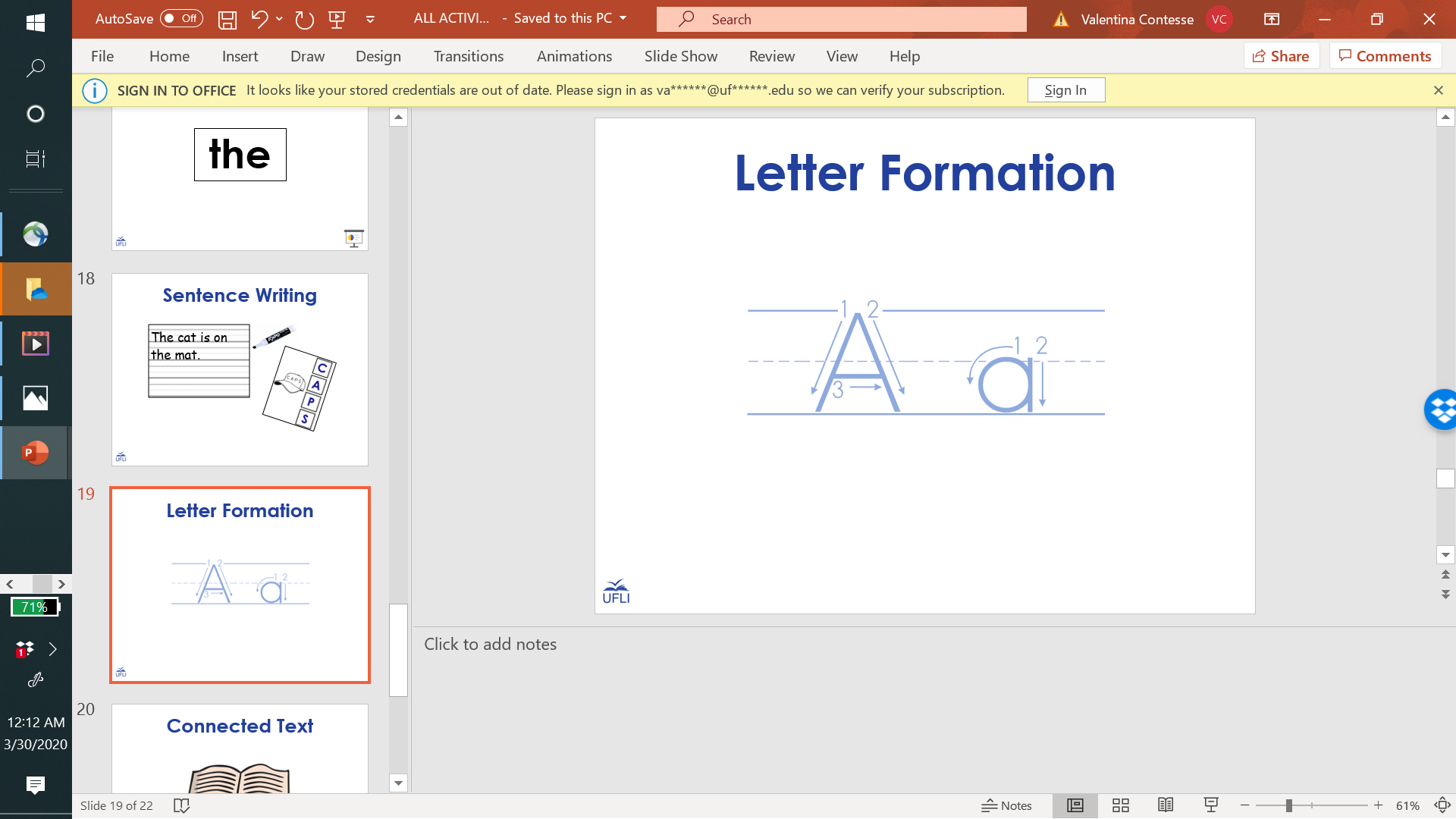 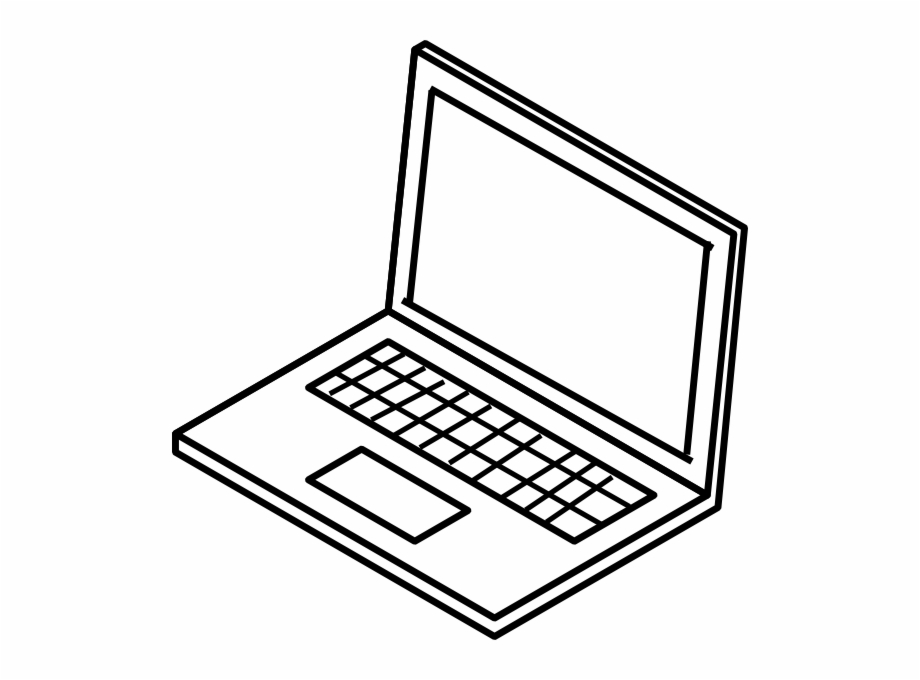 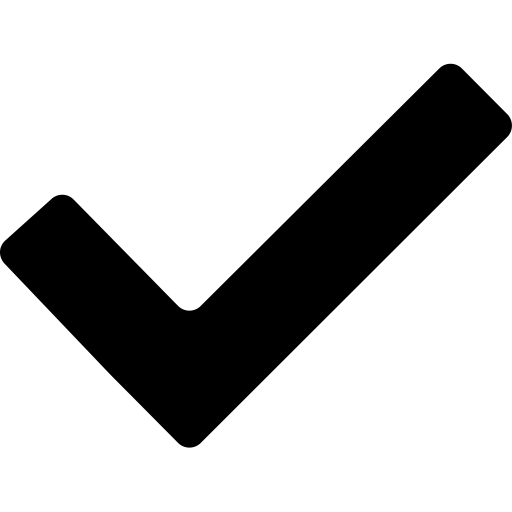 Stay in my area.
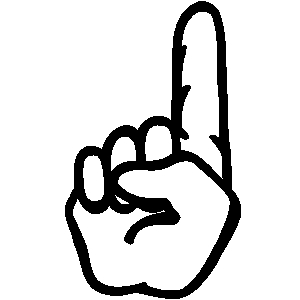 Follow directions the first time.

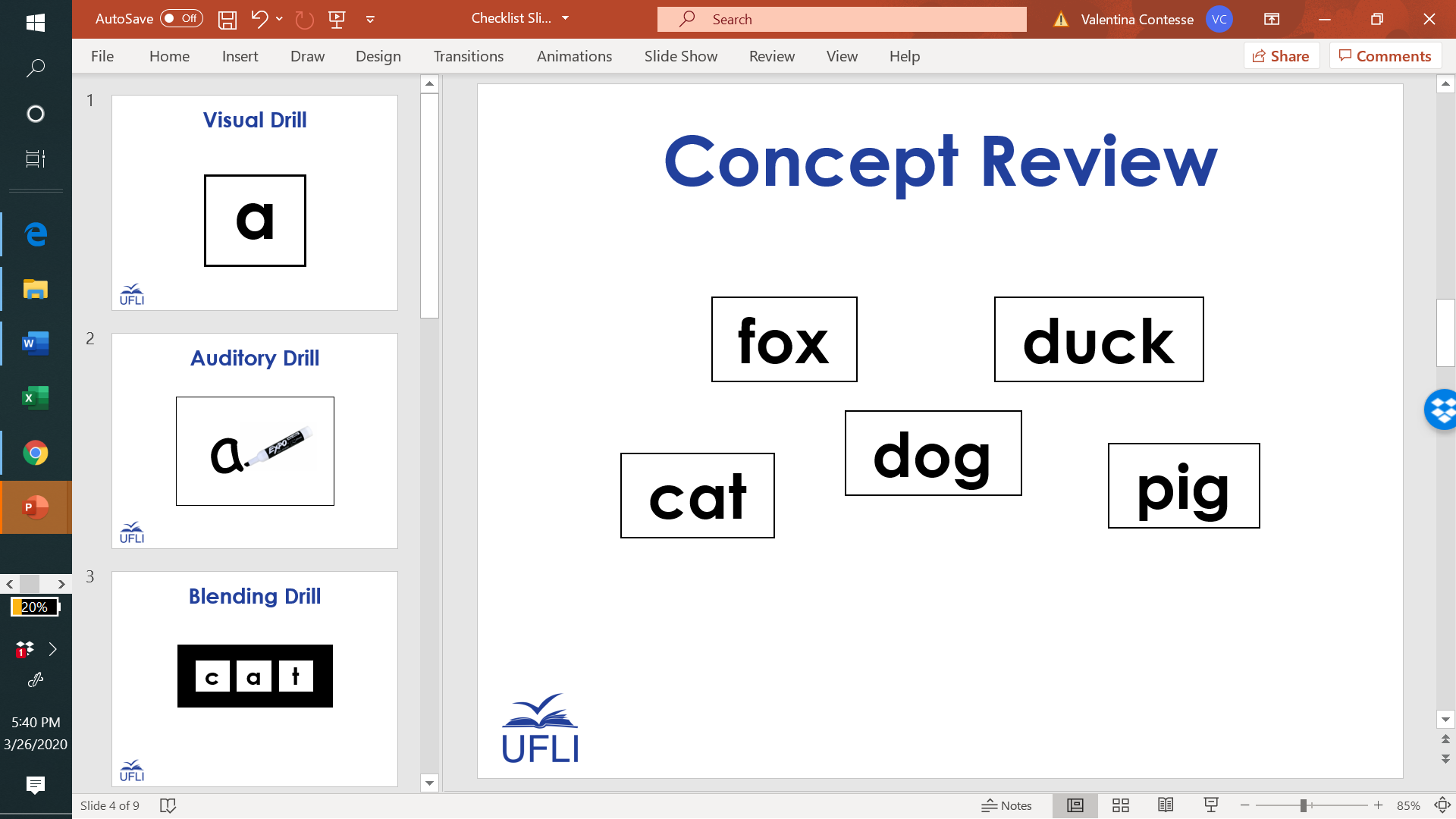 Have fun!
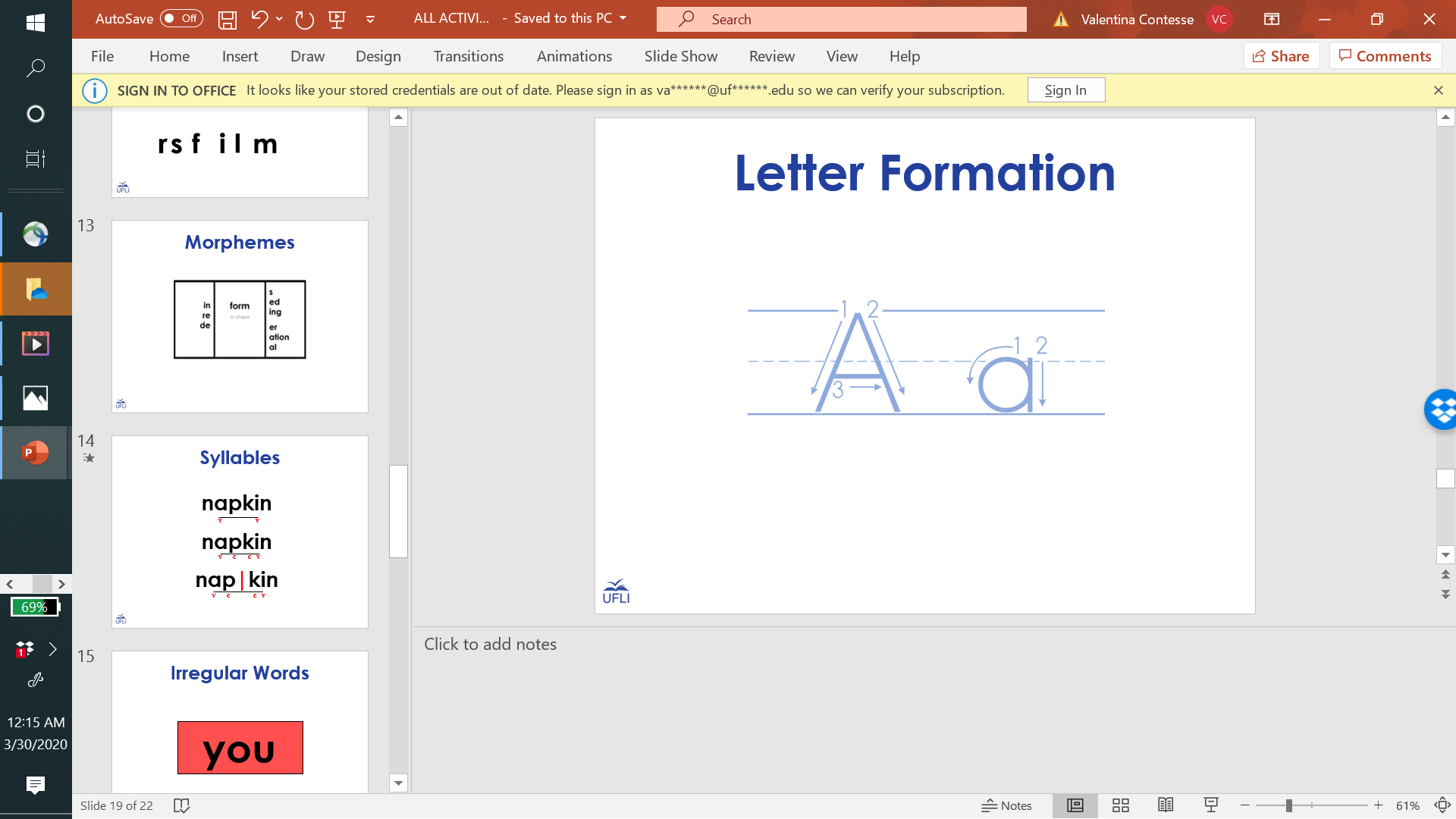 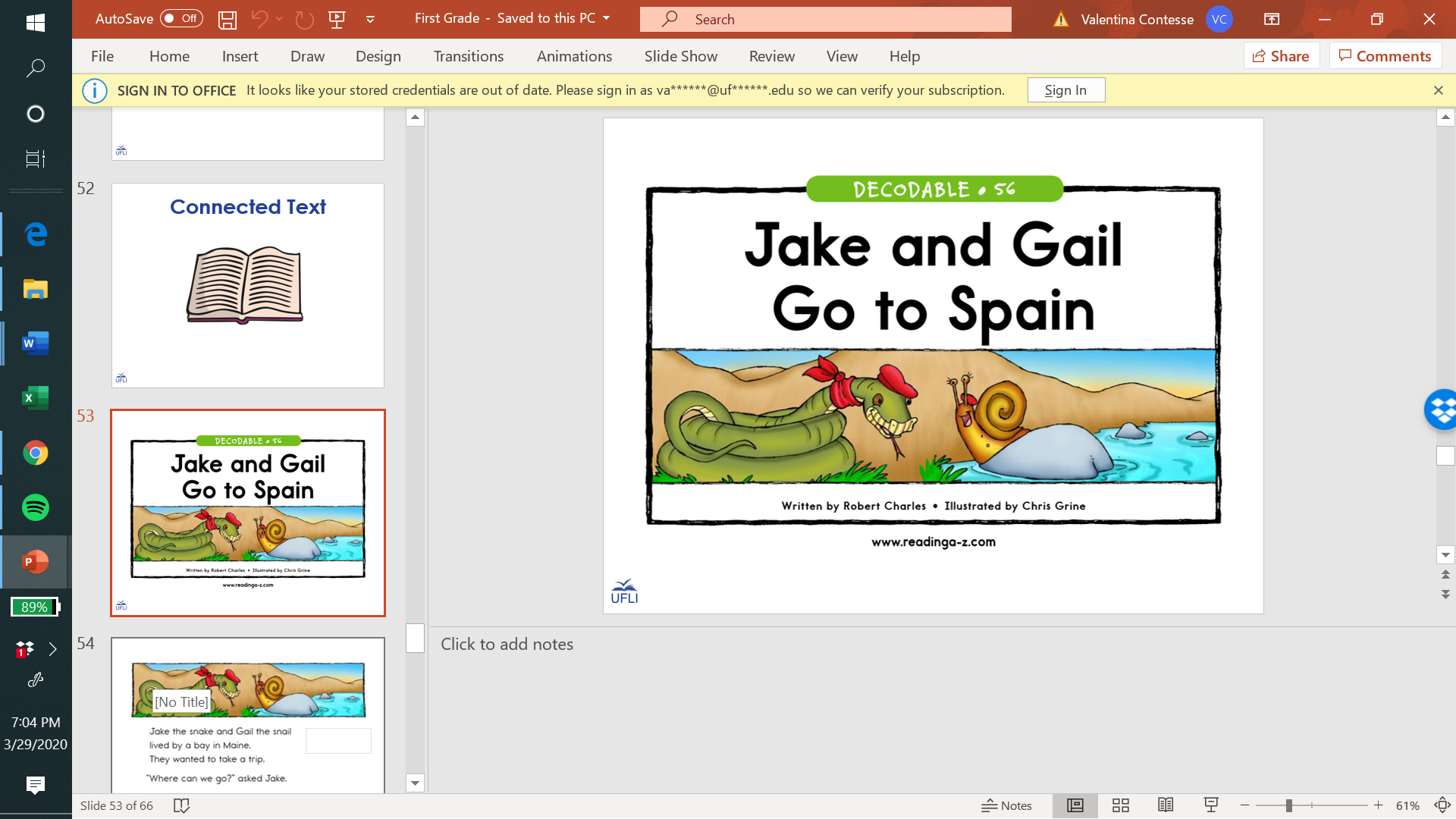 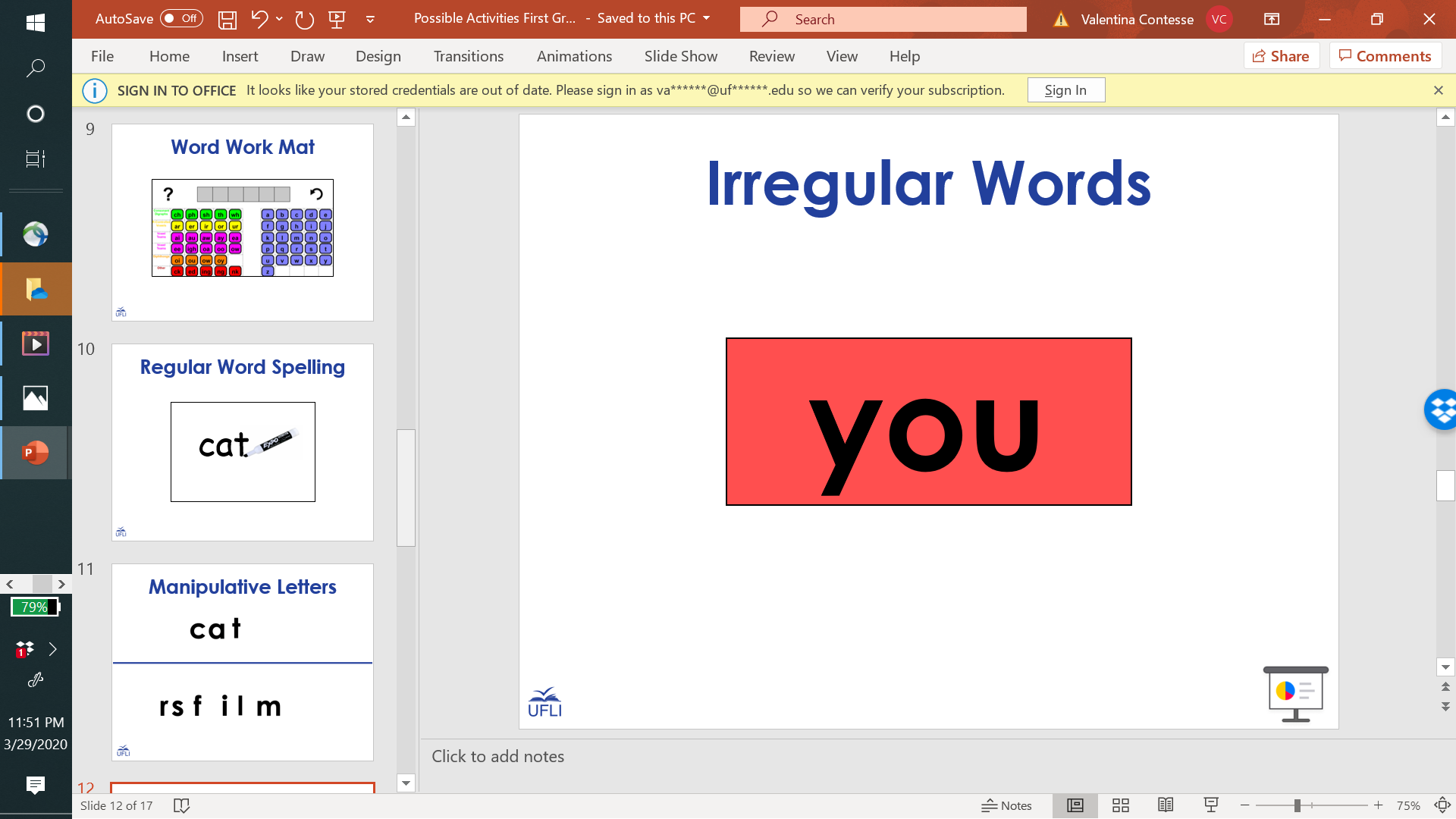 Morphemes
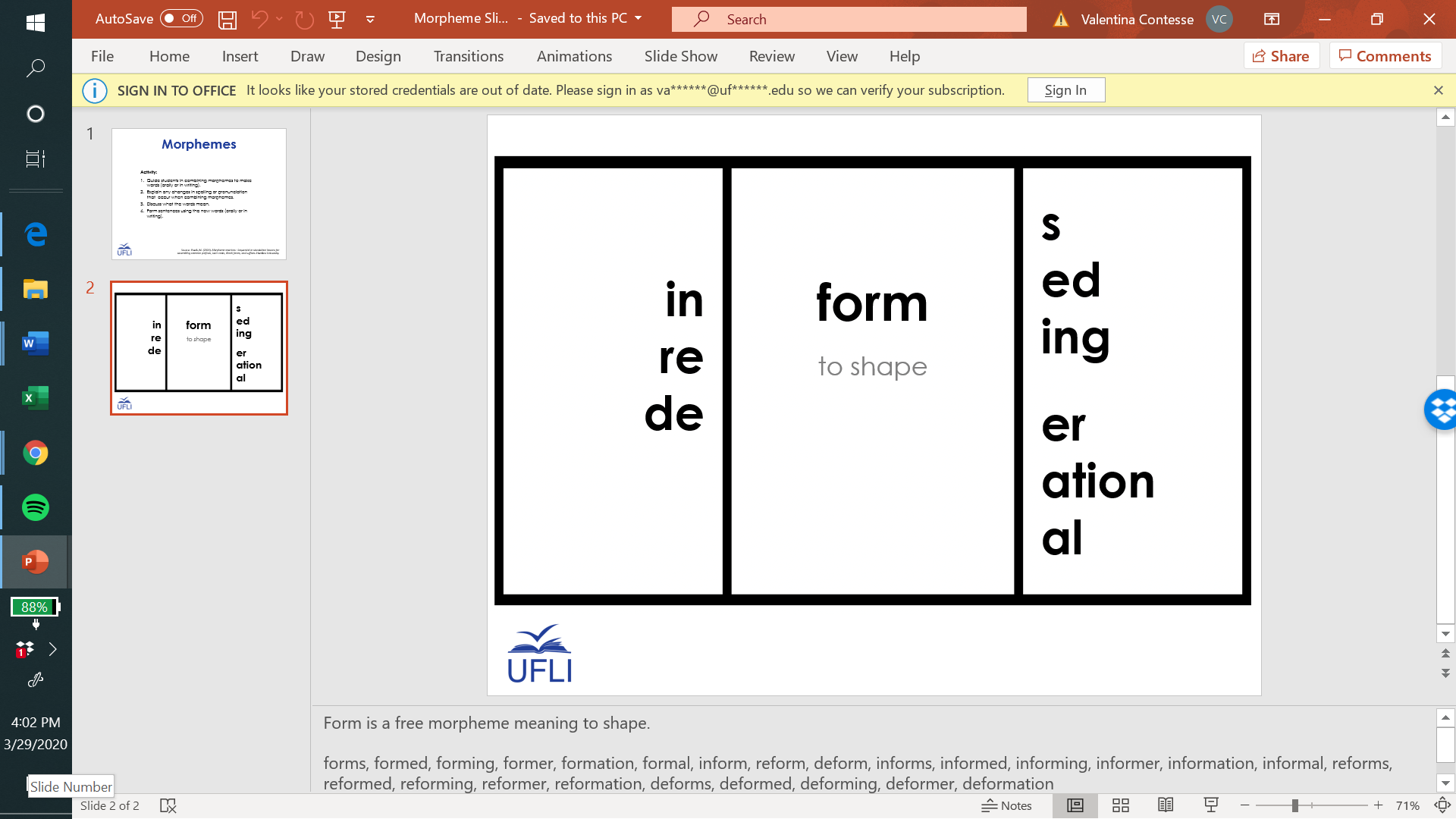 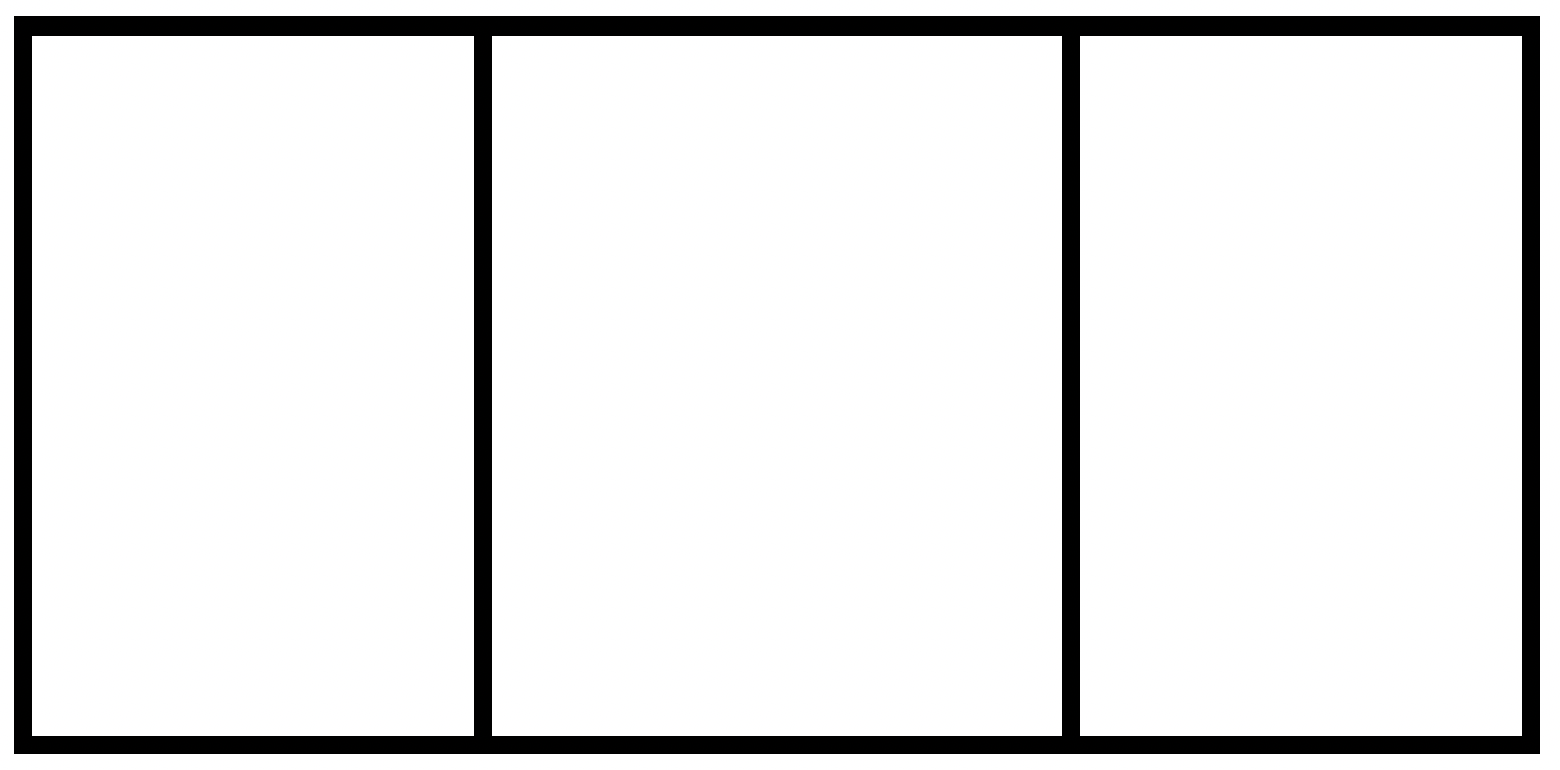 bio (life)
chrono(time)
hydro (water)
phono (light)
tele (distant)
thermo (heat)
ic (relating to)
scope

watch or see
[Speaker Notes: scope is a Greek morpheme meaning watch or see

bioscope, chronoscope, hydroscope, microscope, phonoscope, telescope, chronoscopic, hydroscopic, microscopic, telescopic (plus endoscope, endoscopic, horoscope, kaleidoscope)]
5th Grade Sample  Schedule
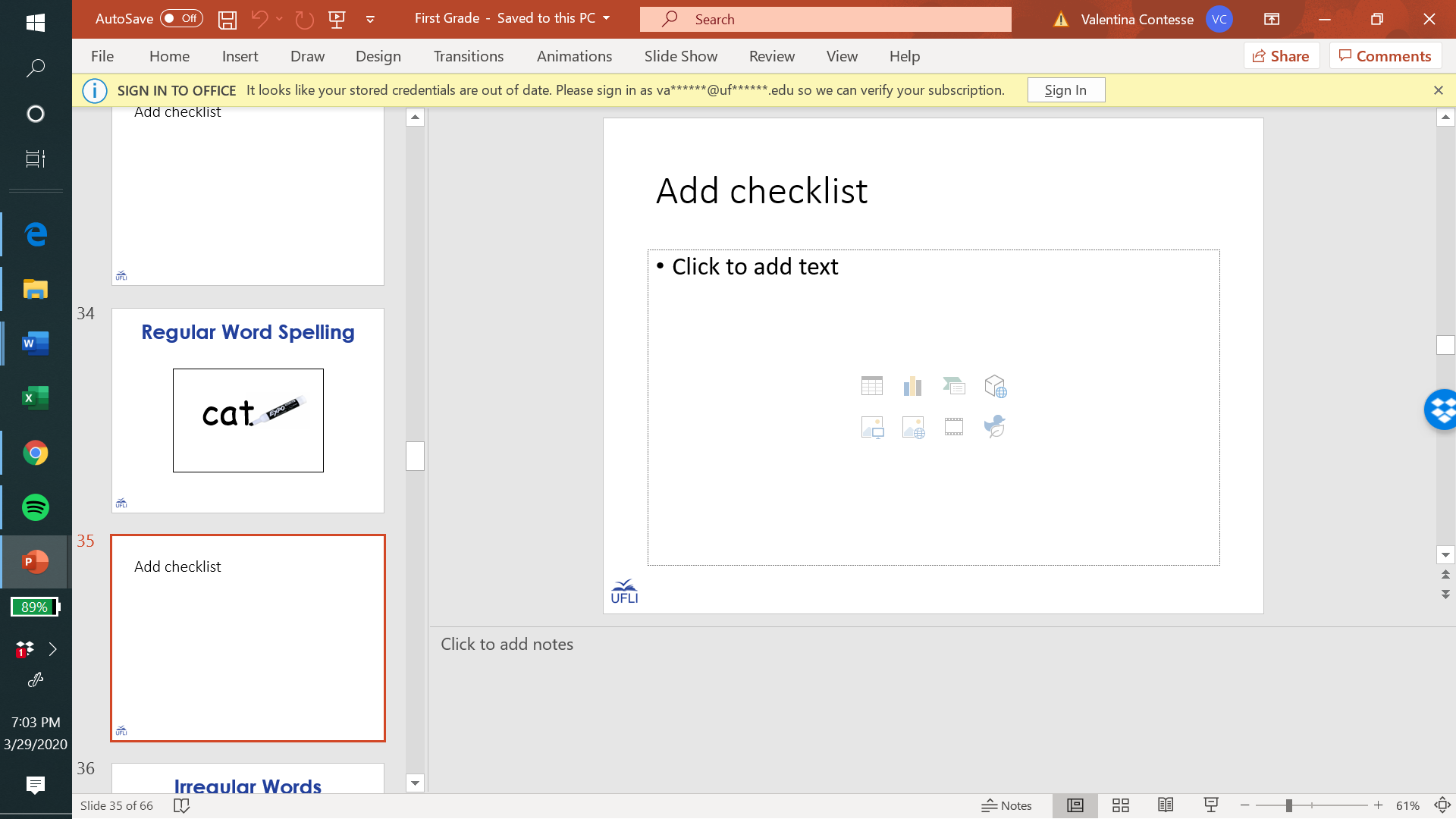 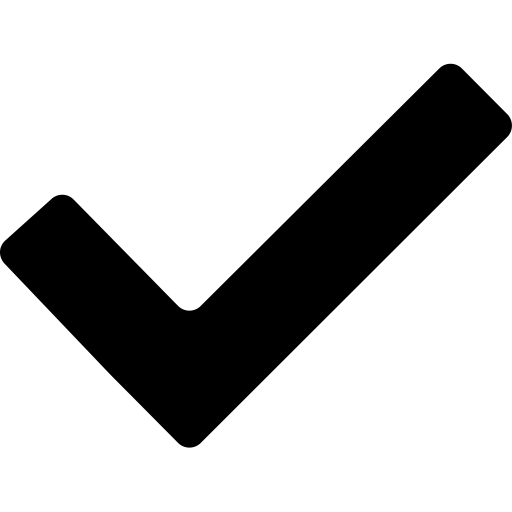 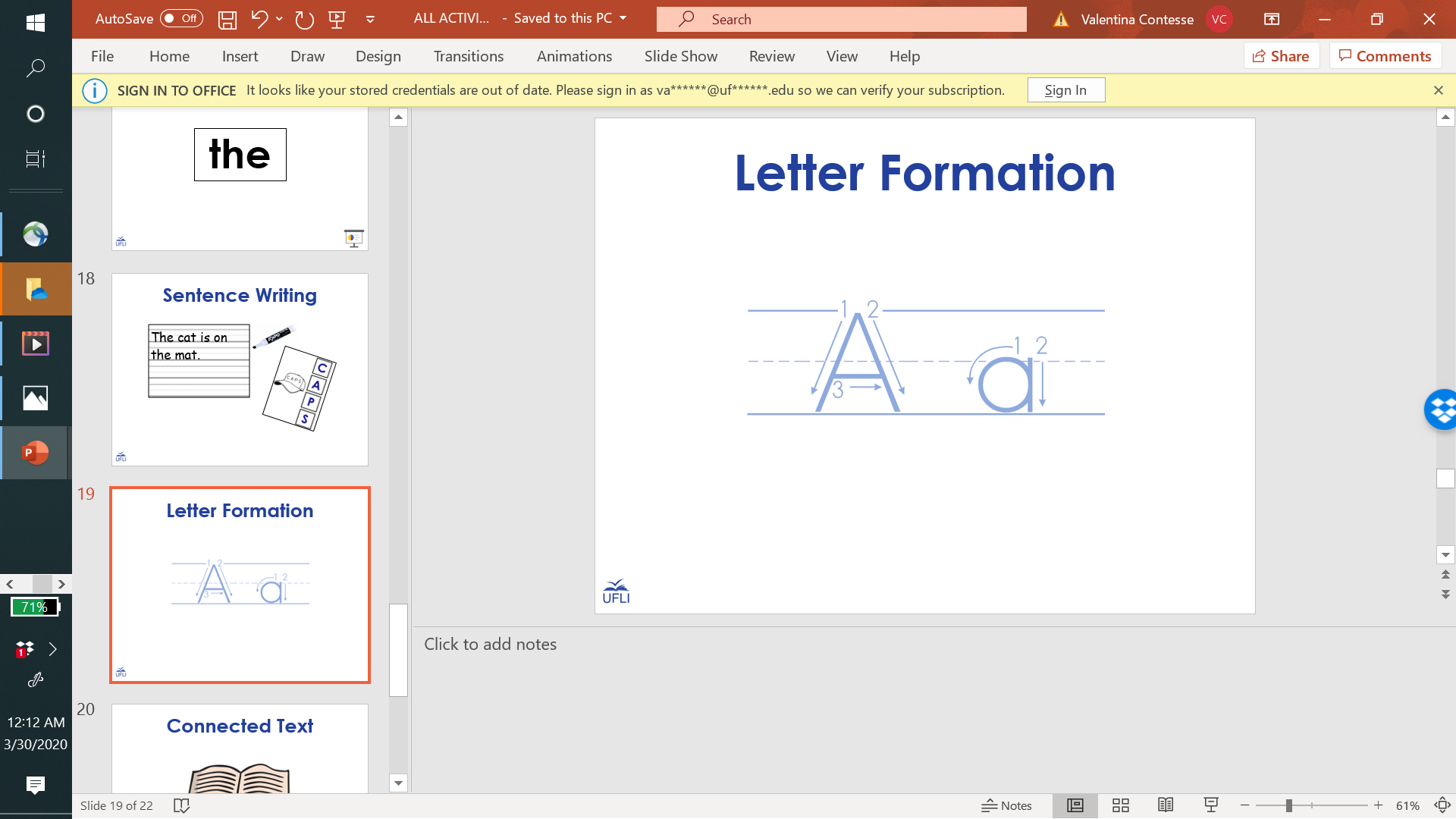 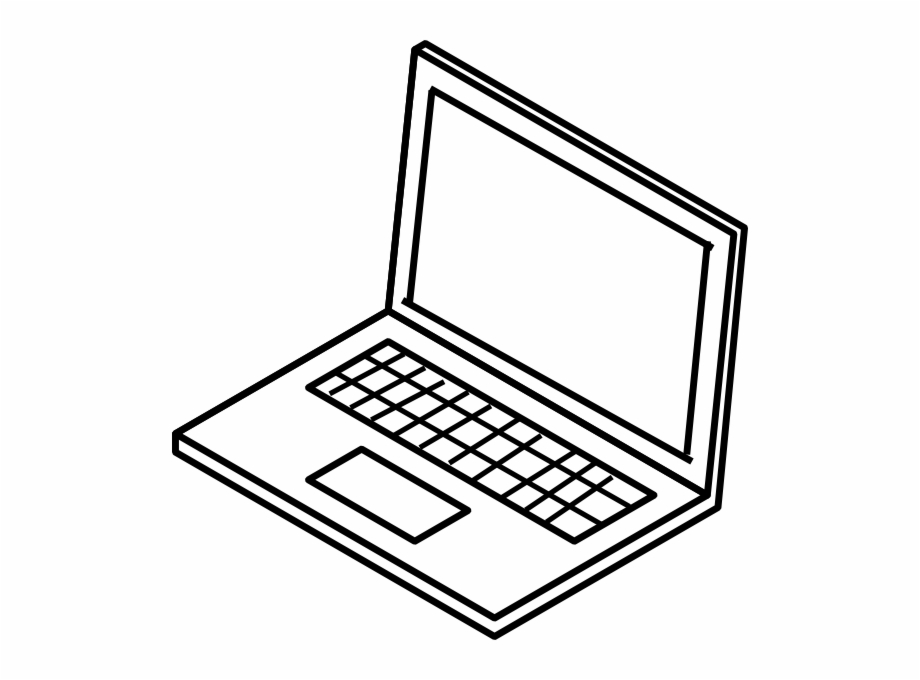 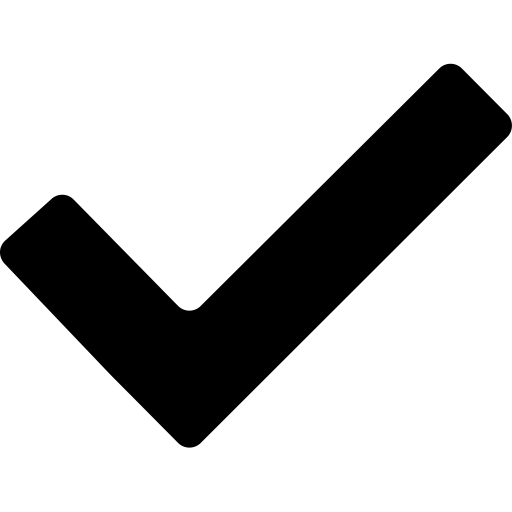 Stay in my area.
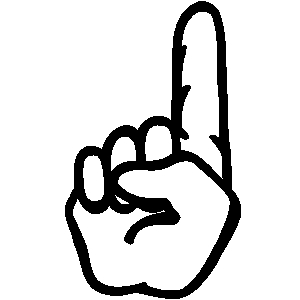 Follow directions the first time.
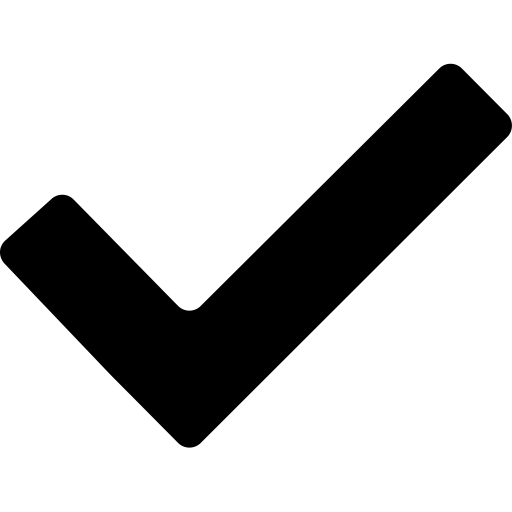 
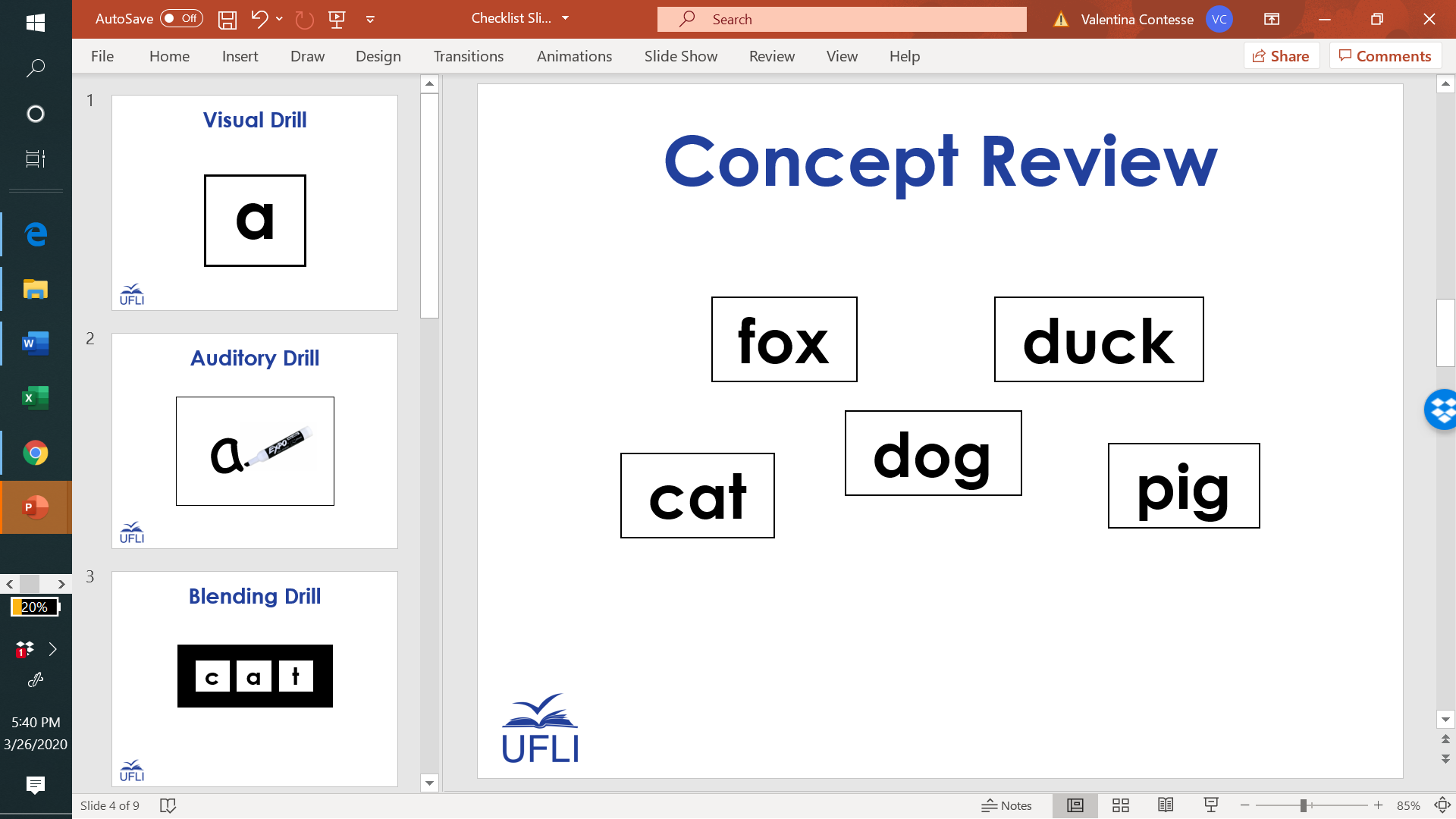 Have fun!
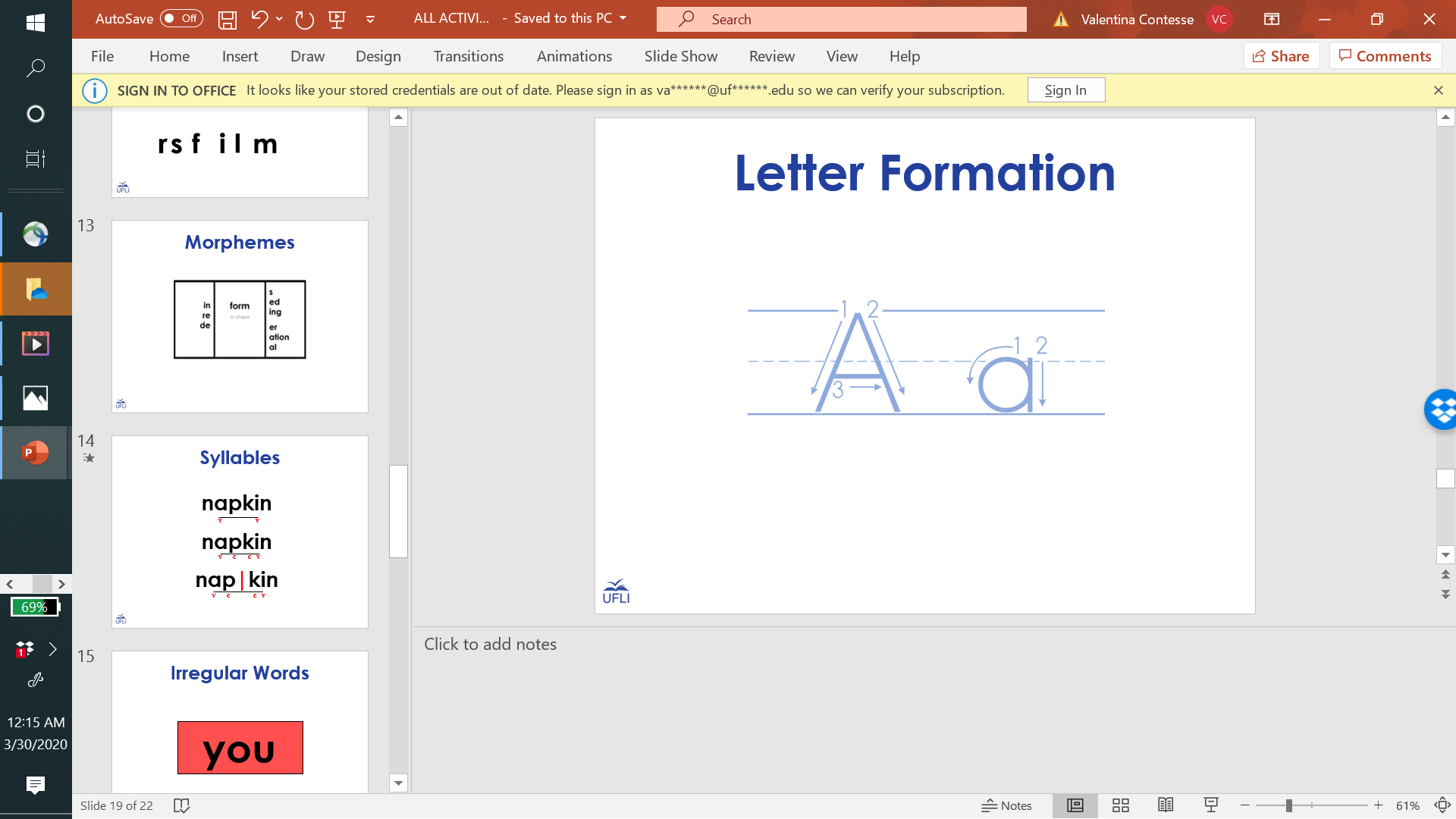 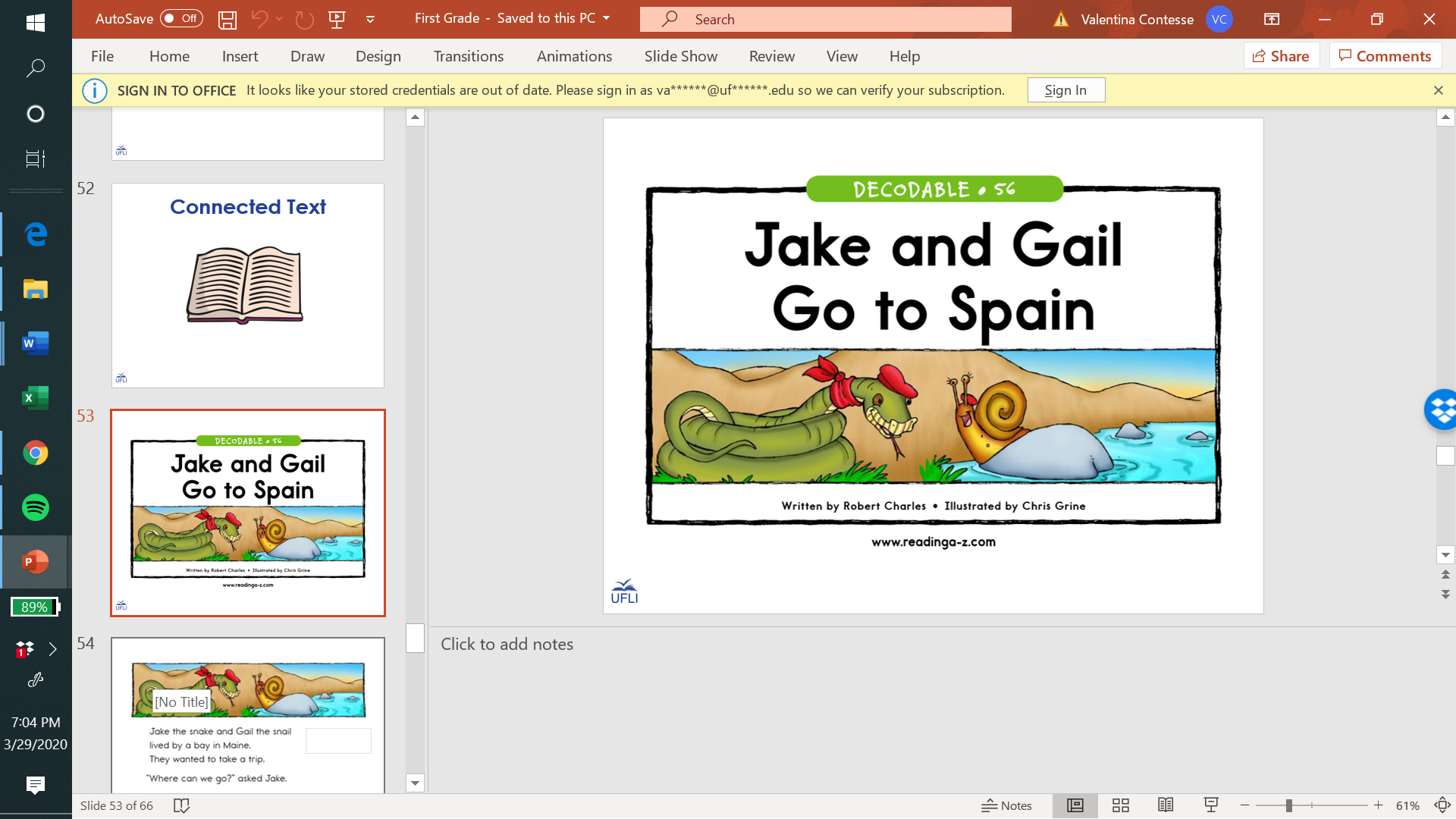 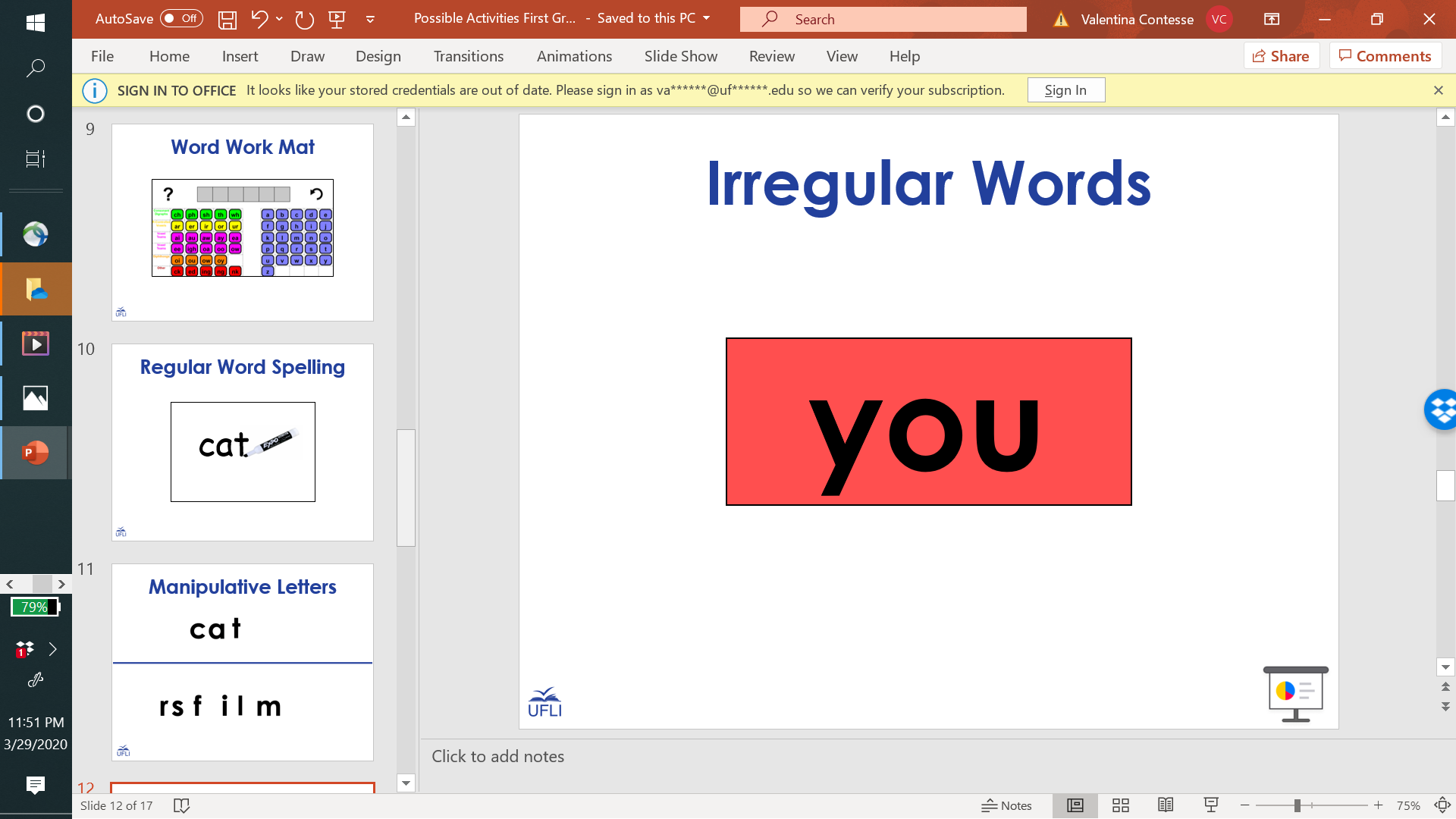 Regular Word Spelling
cat
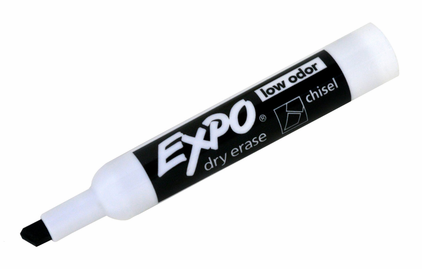 [Speaker Notes: Options:
Students use whiteboard.
Students use “Whiteboard” screen sharing and “Annotate” options on videoconferencing platform.
Students use paper and writing tool.]
5th Grade Sample  Schedule
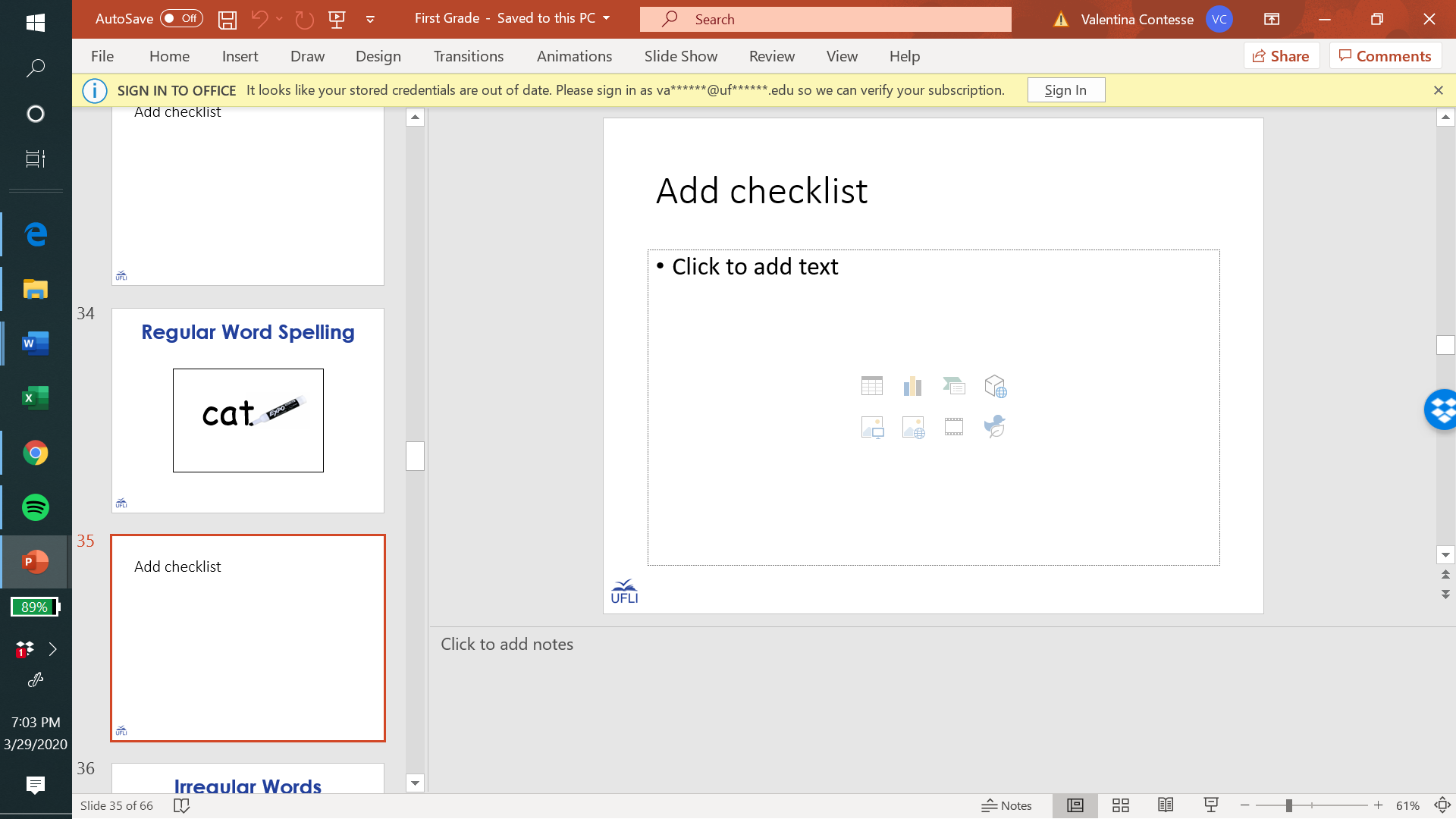 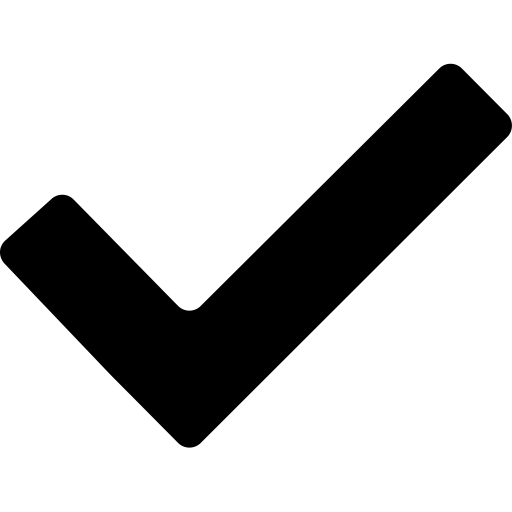 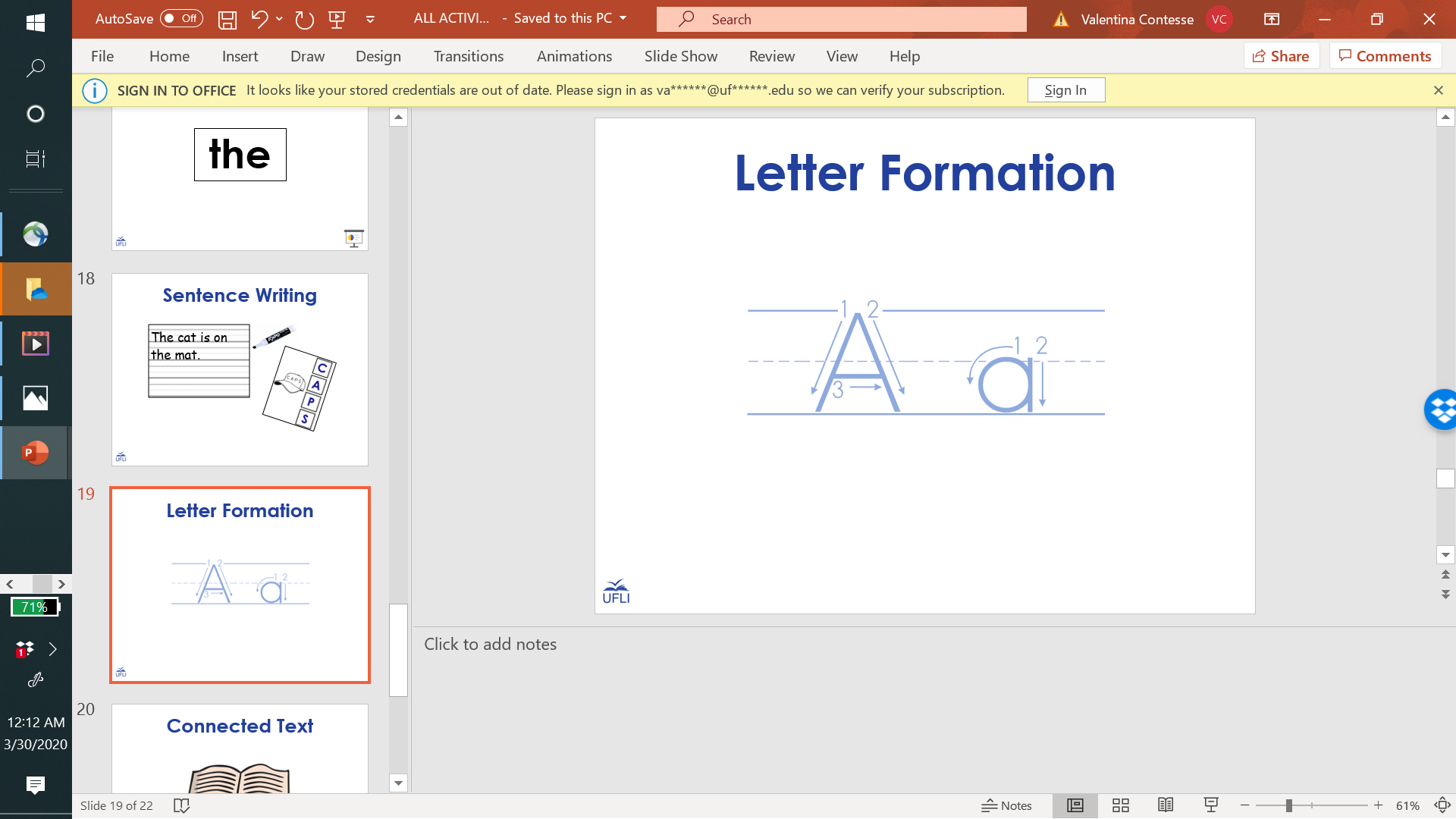 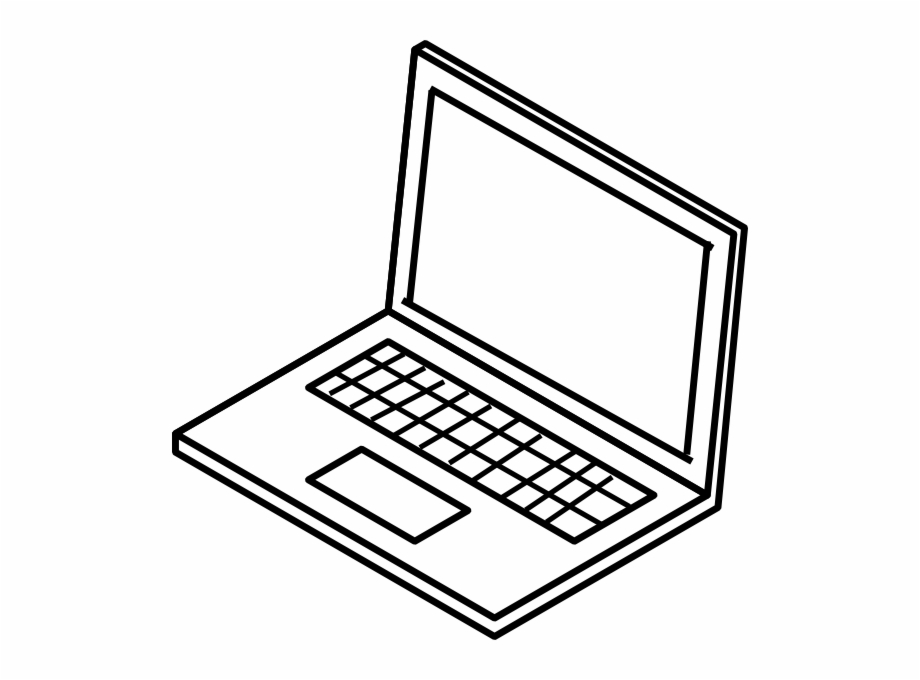 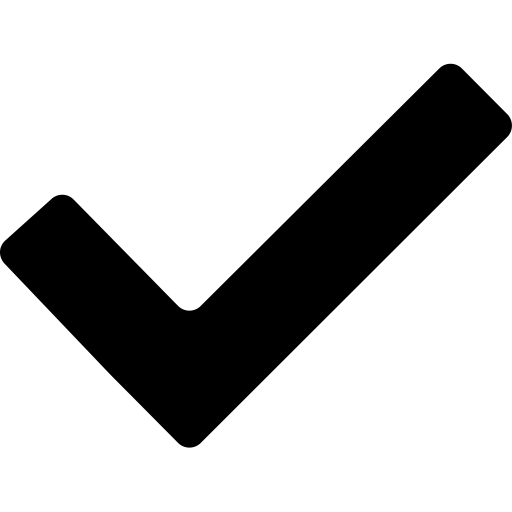 Stay in my area.
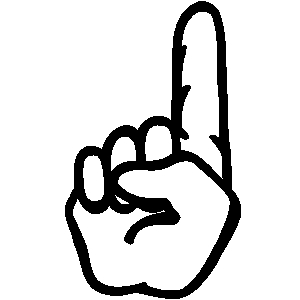 Follow directions the first time.
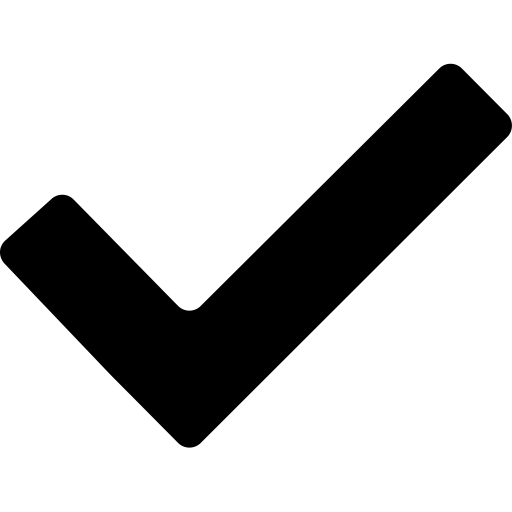 
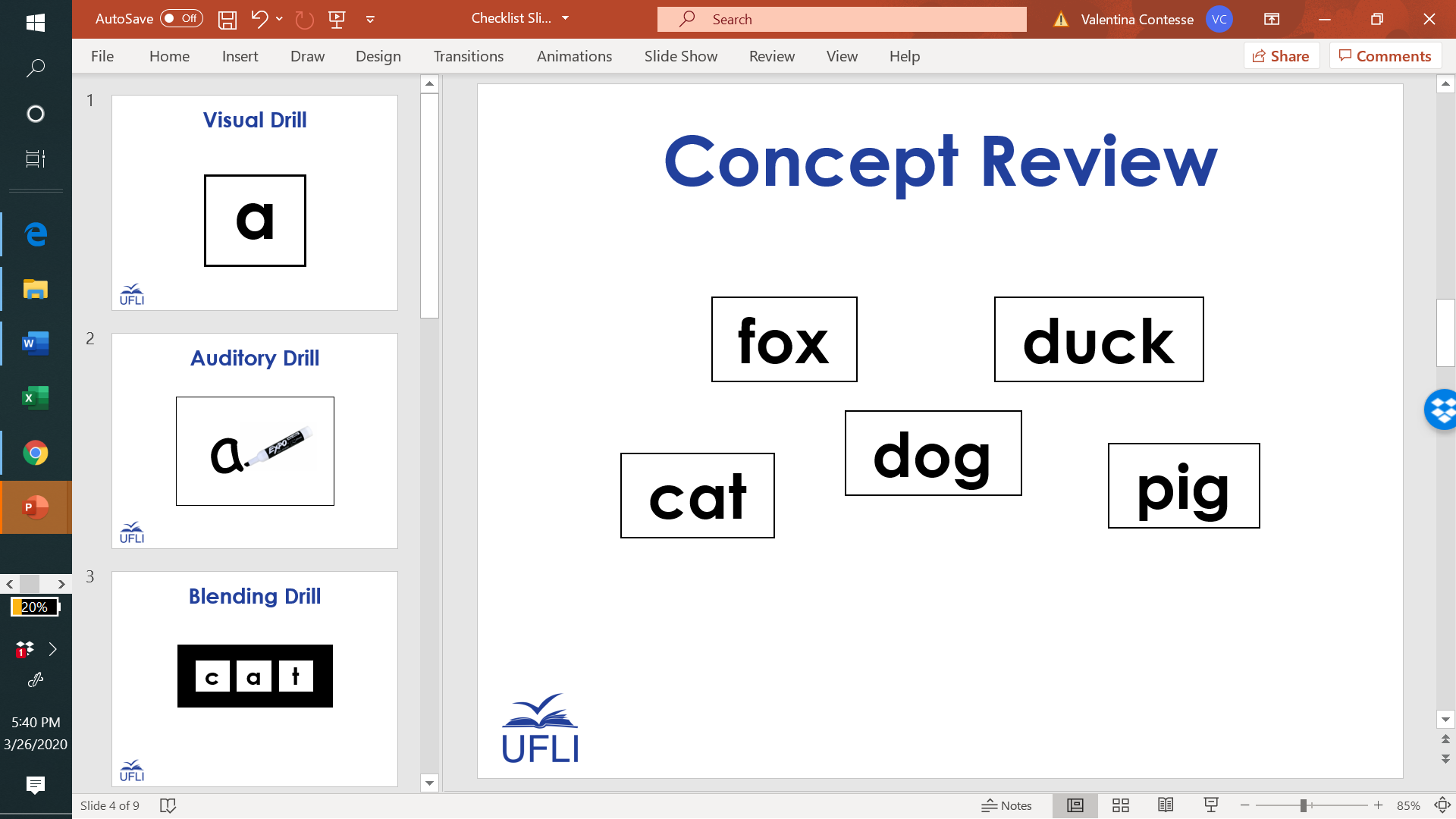 Have fun!
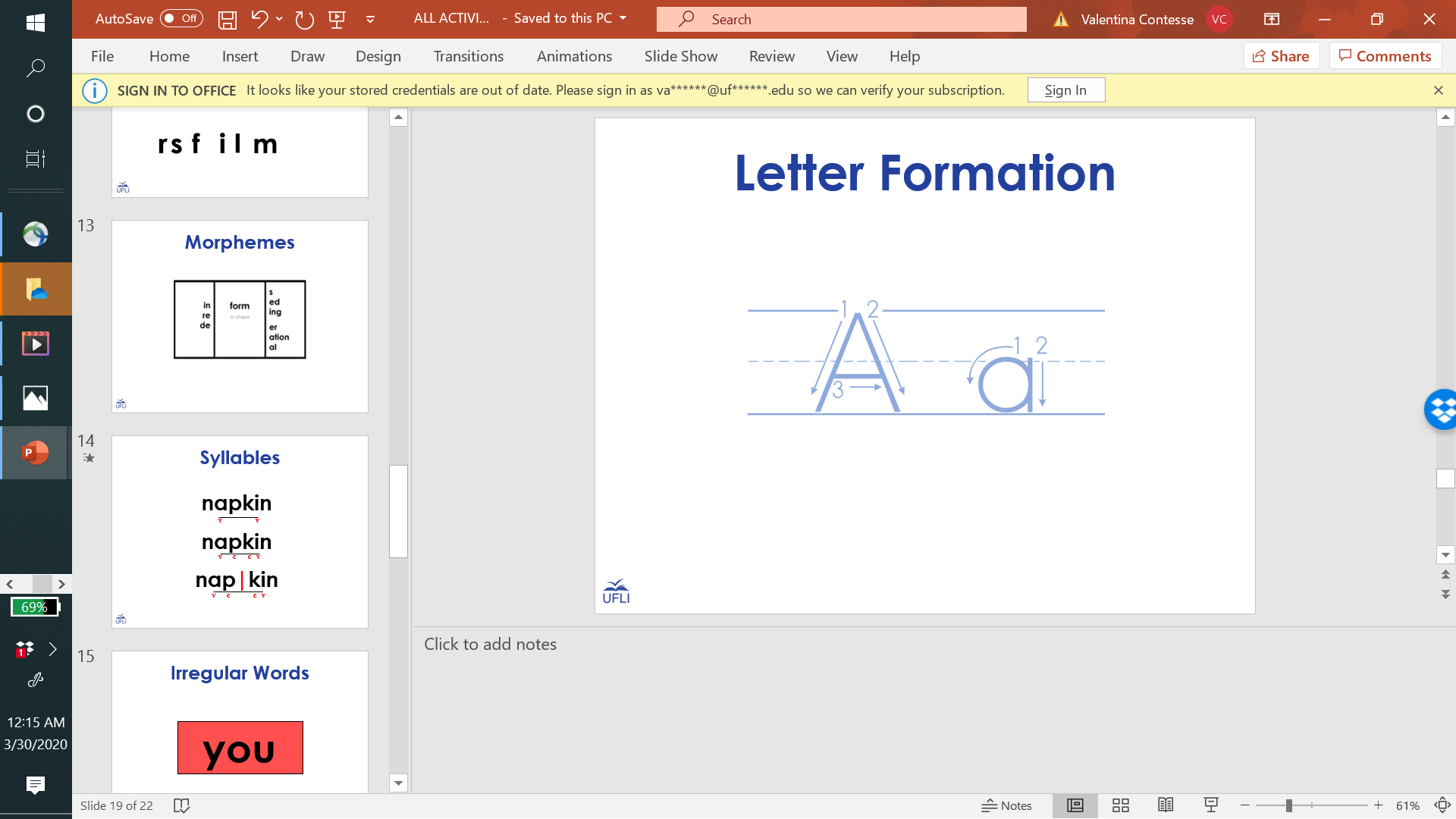 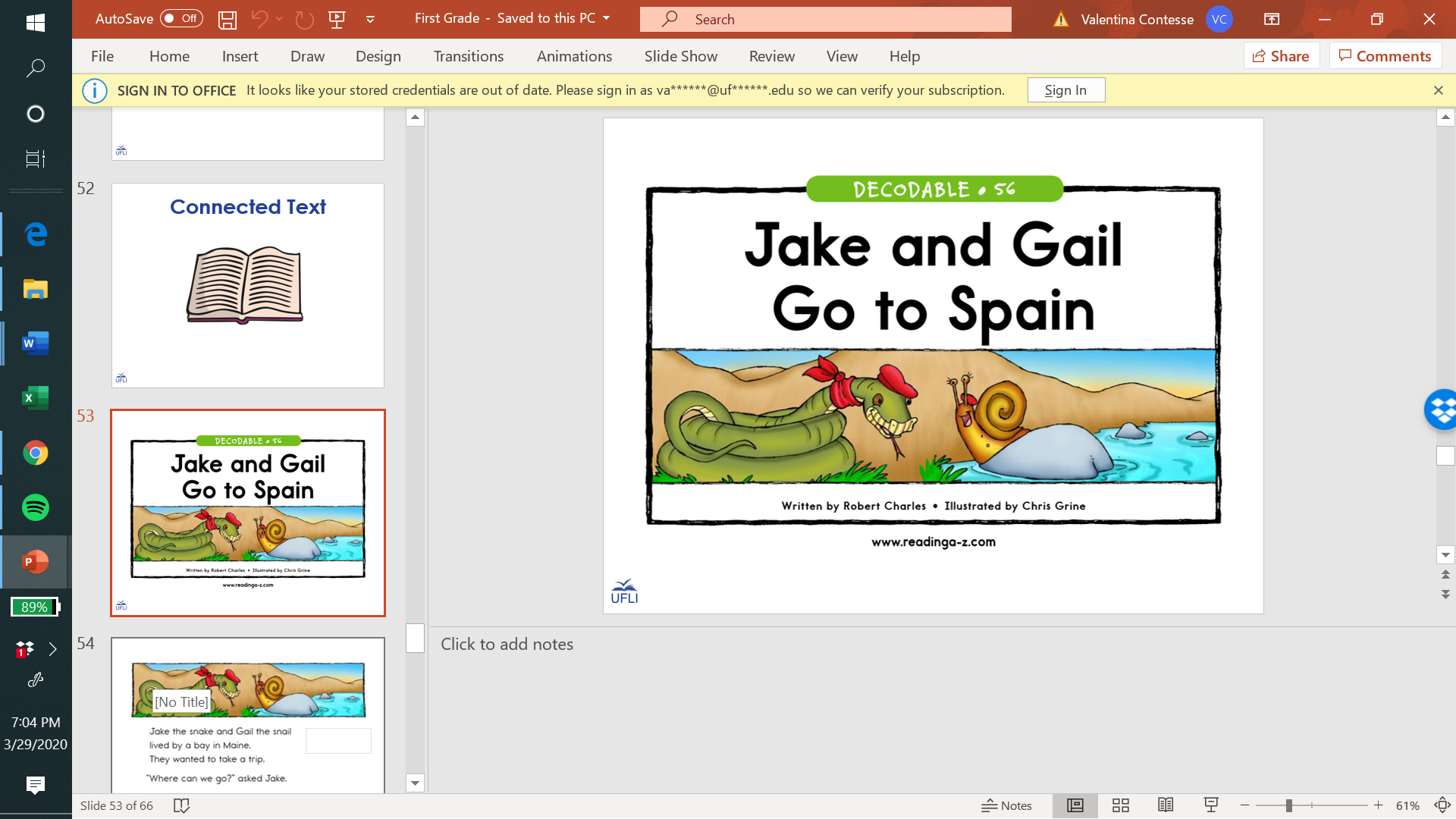 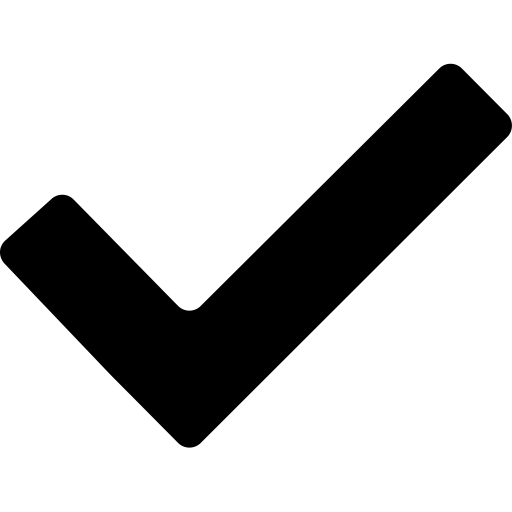 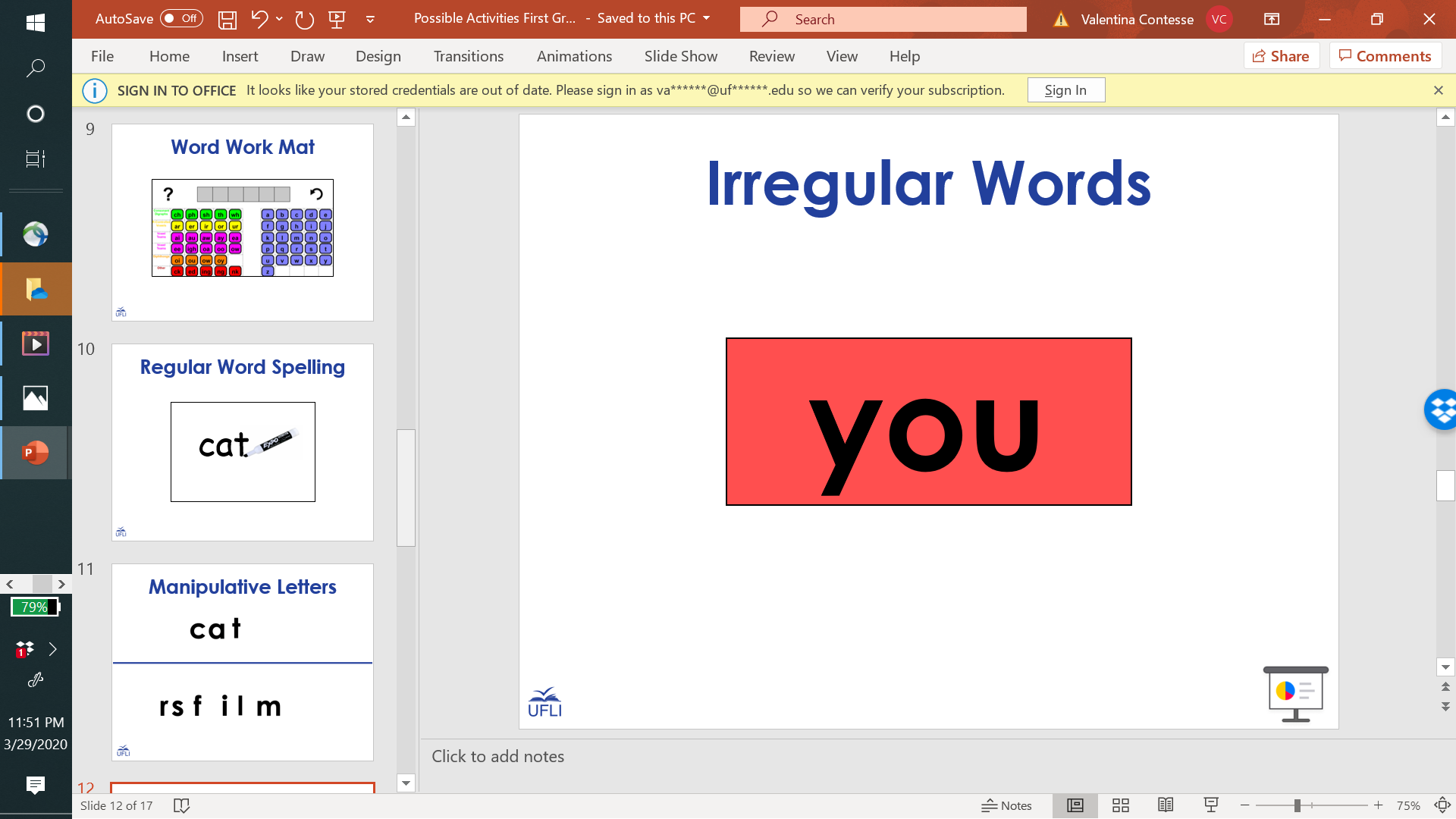 Connected Text
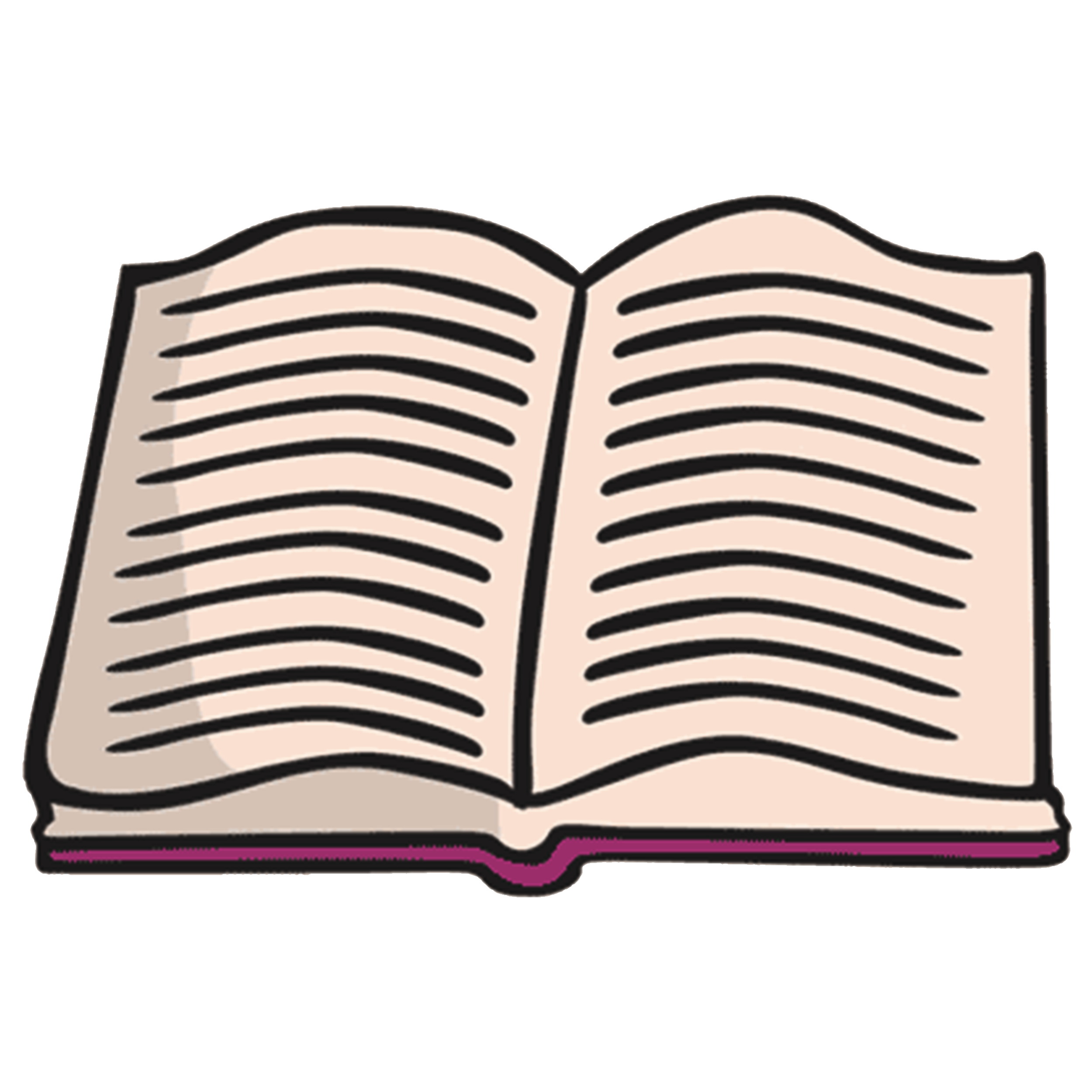 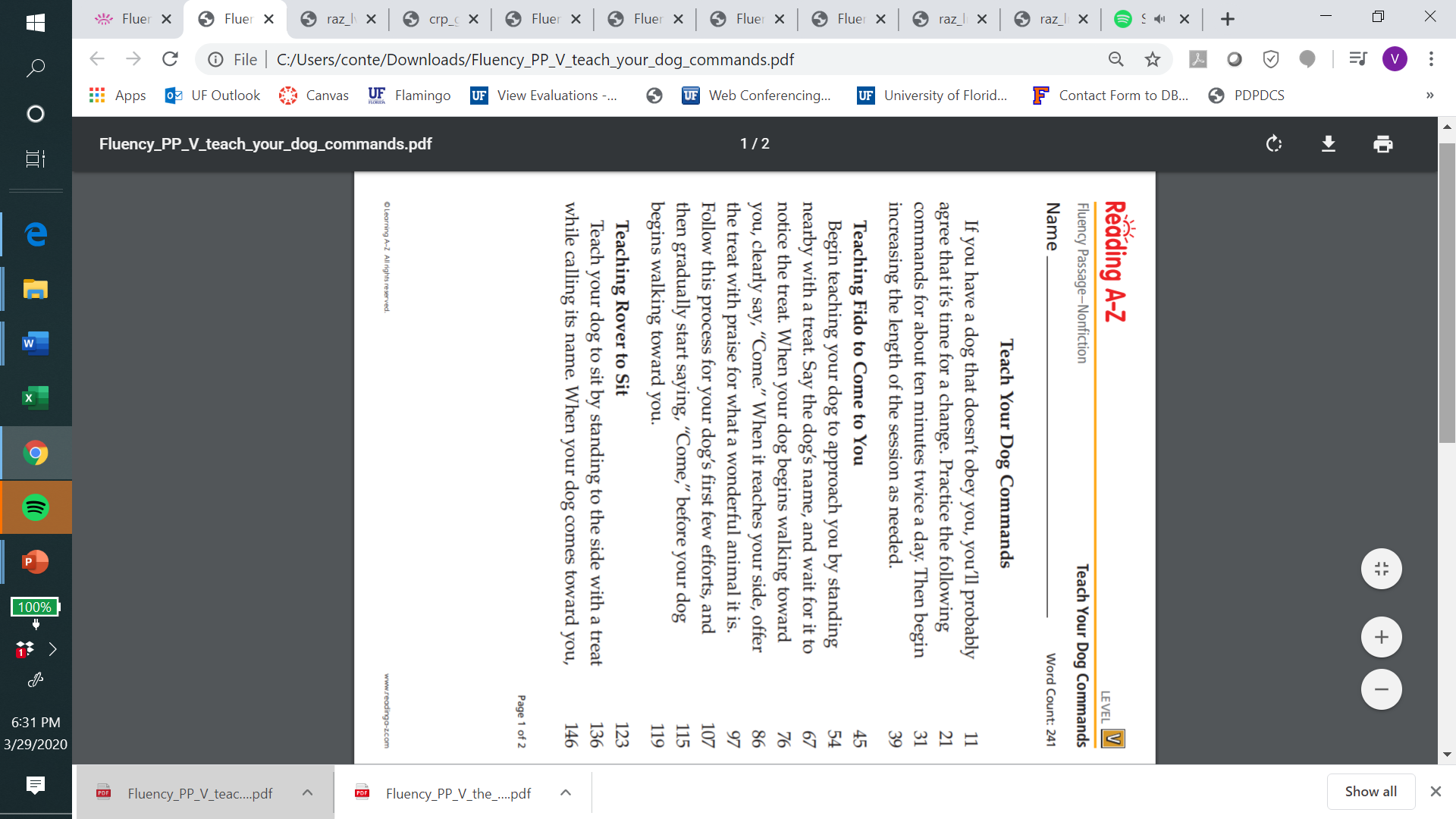 [Speaker Notes: One student reads aloud; other students can have a 1-minute doodle break or read with muted microphone 

Use Teacher version to score]
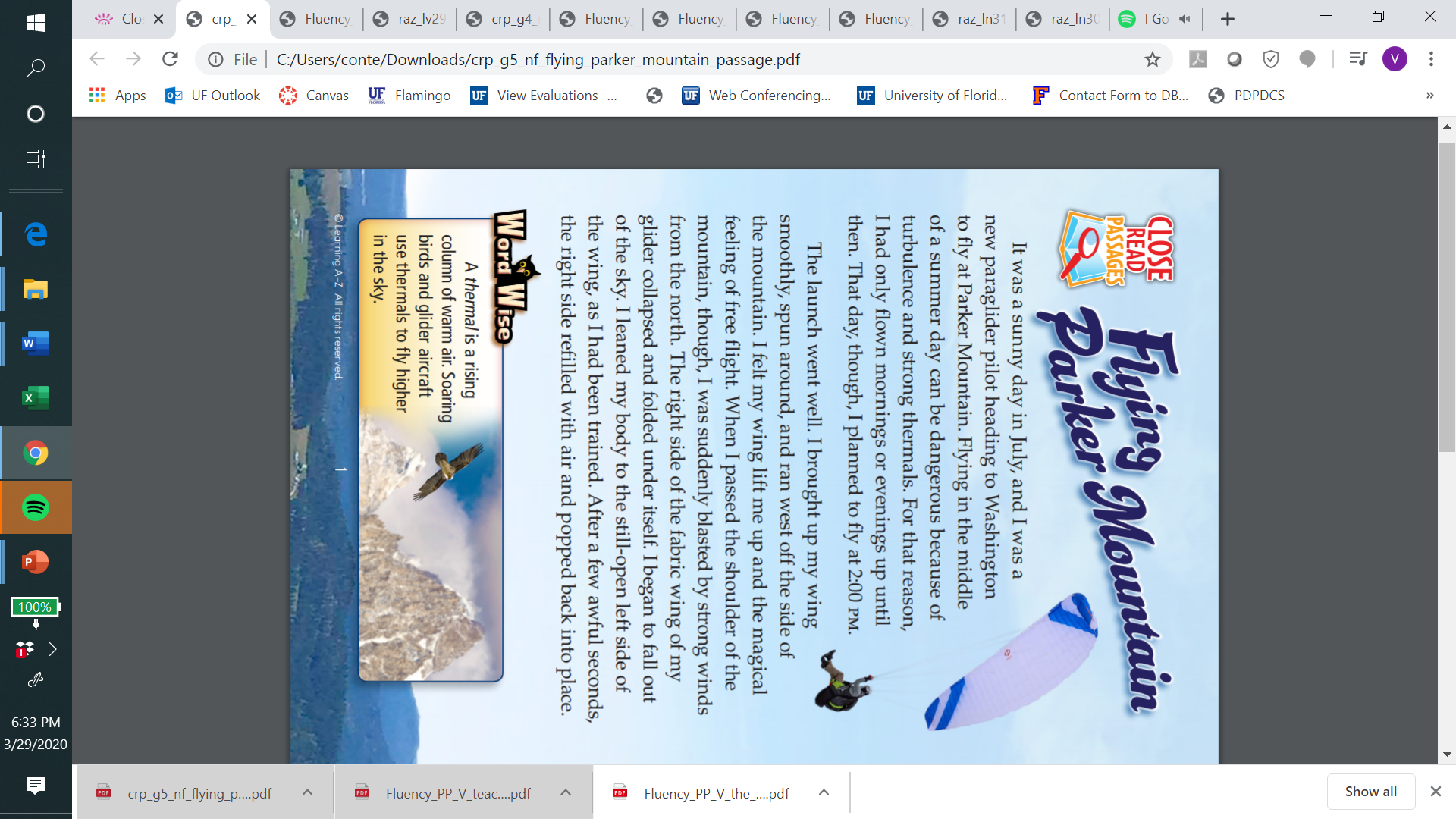 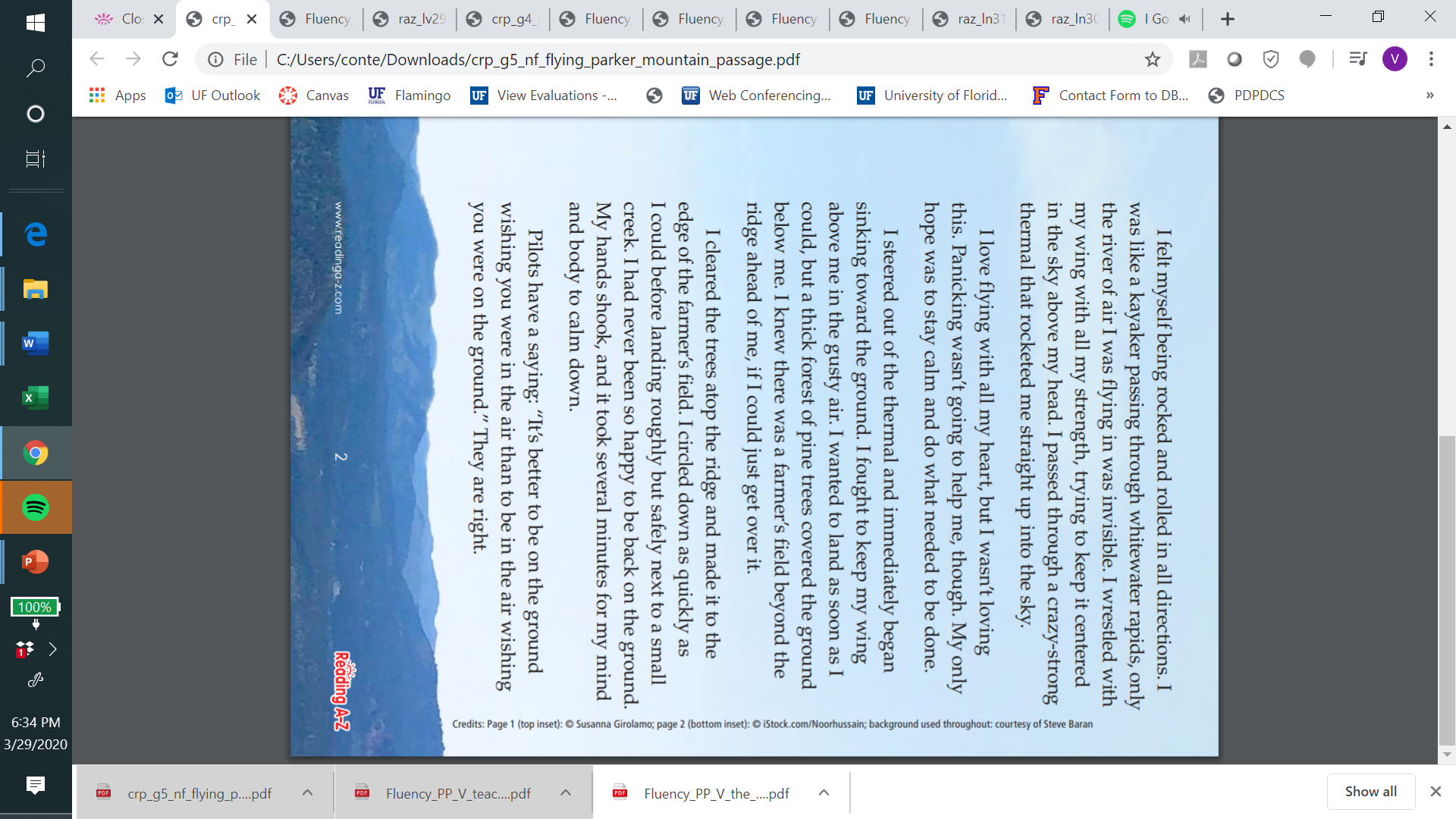 5th Grade Sample  Schedule
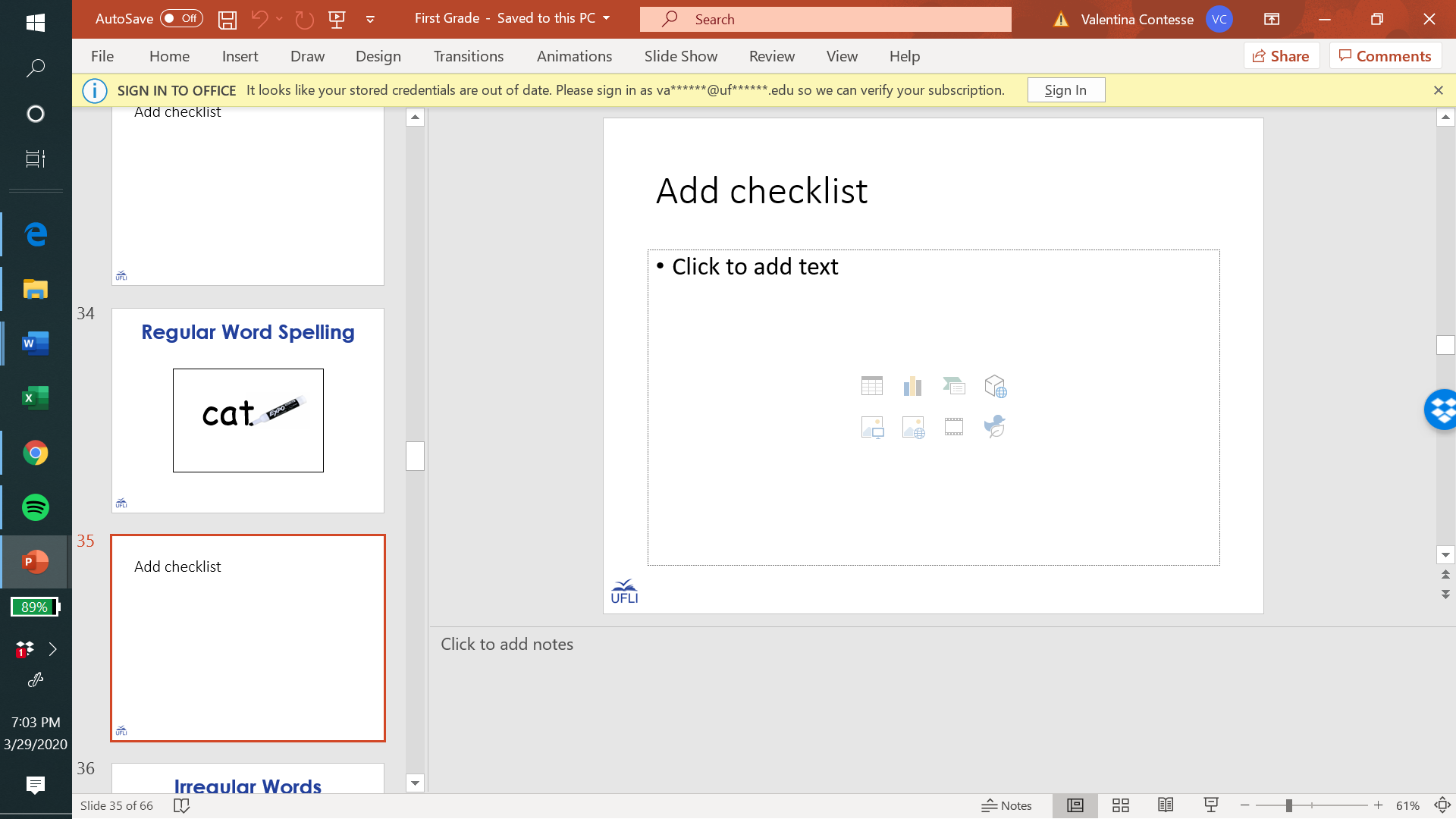 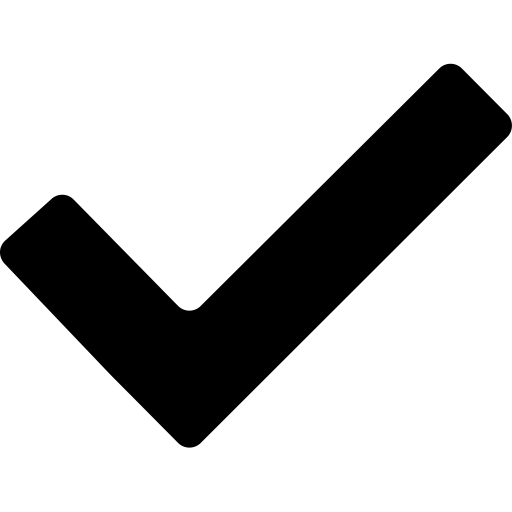 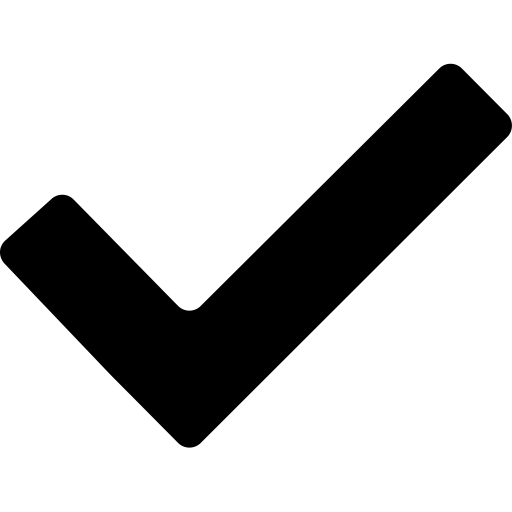 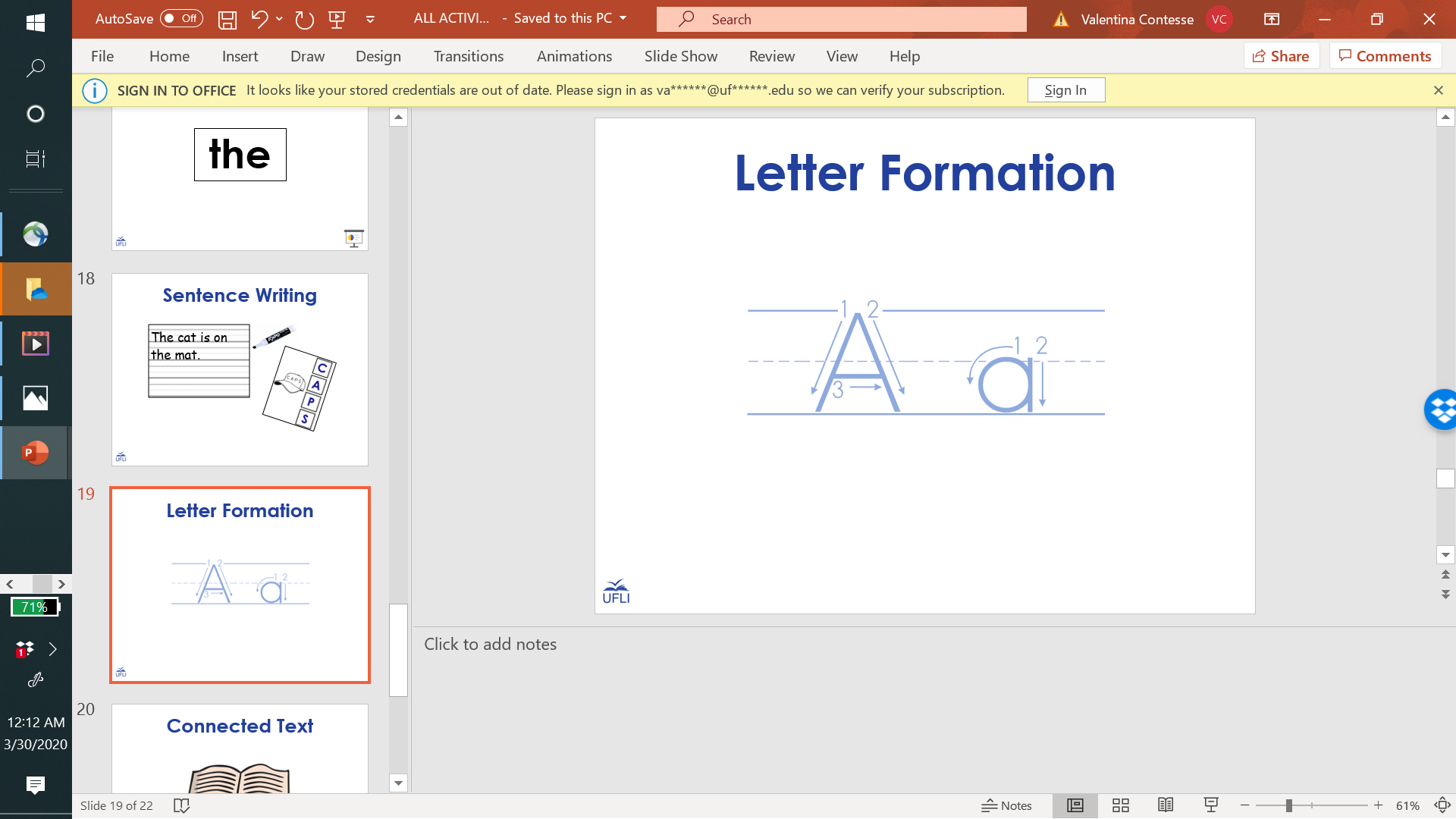 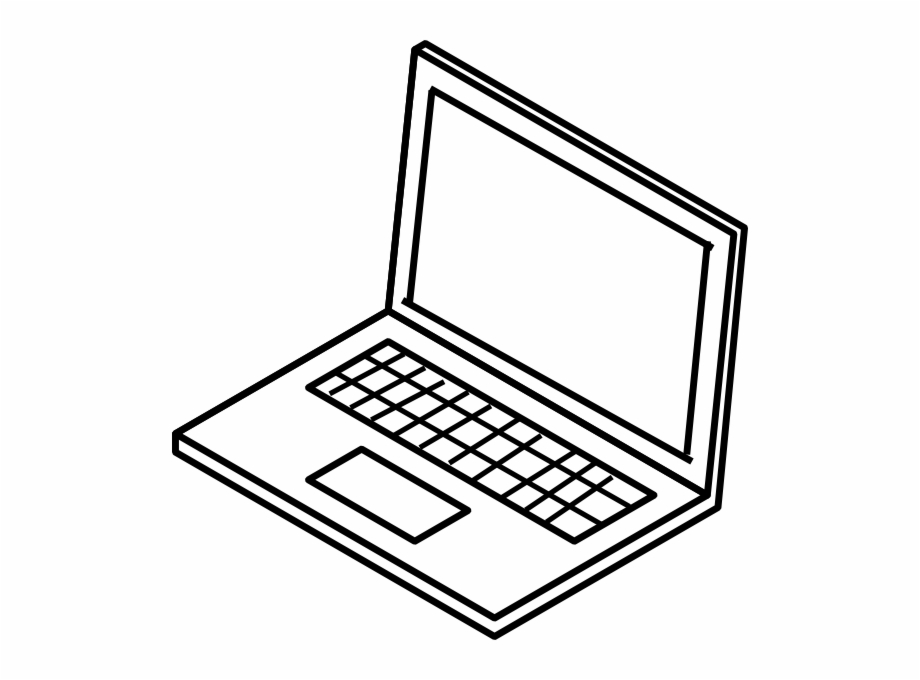 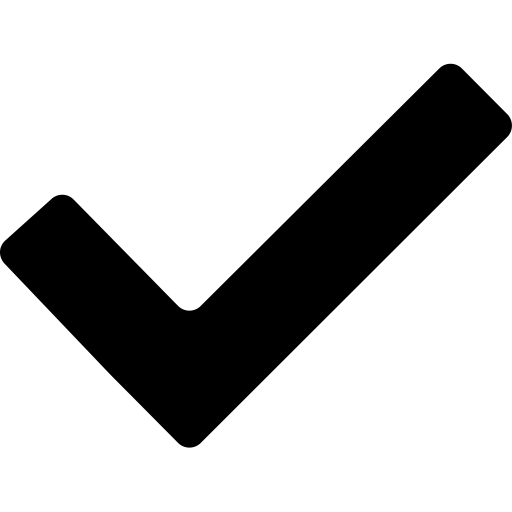 Stay in my area.
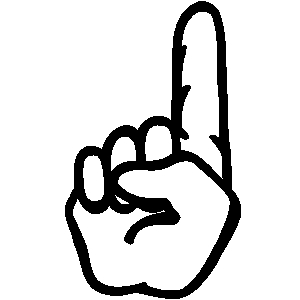 Follow directions the first time.
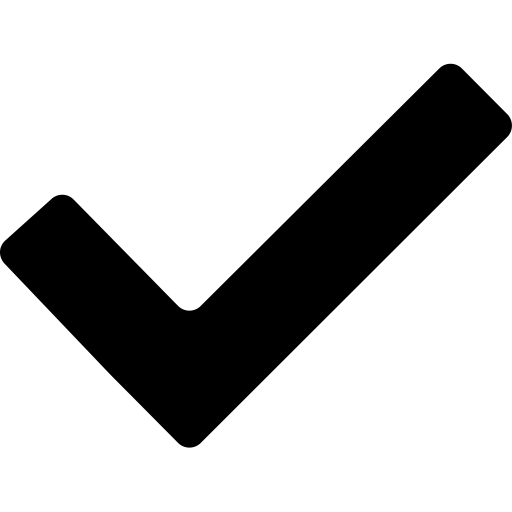 
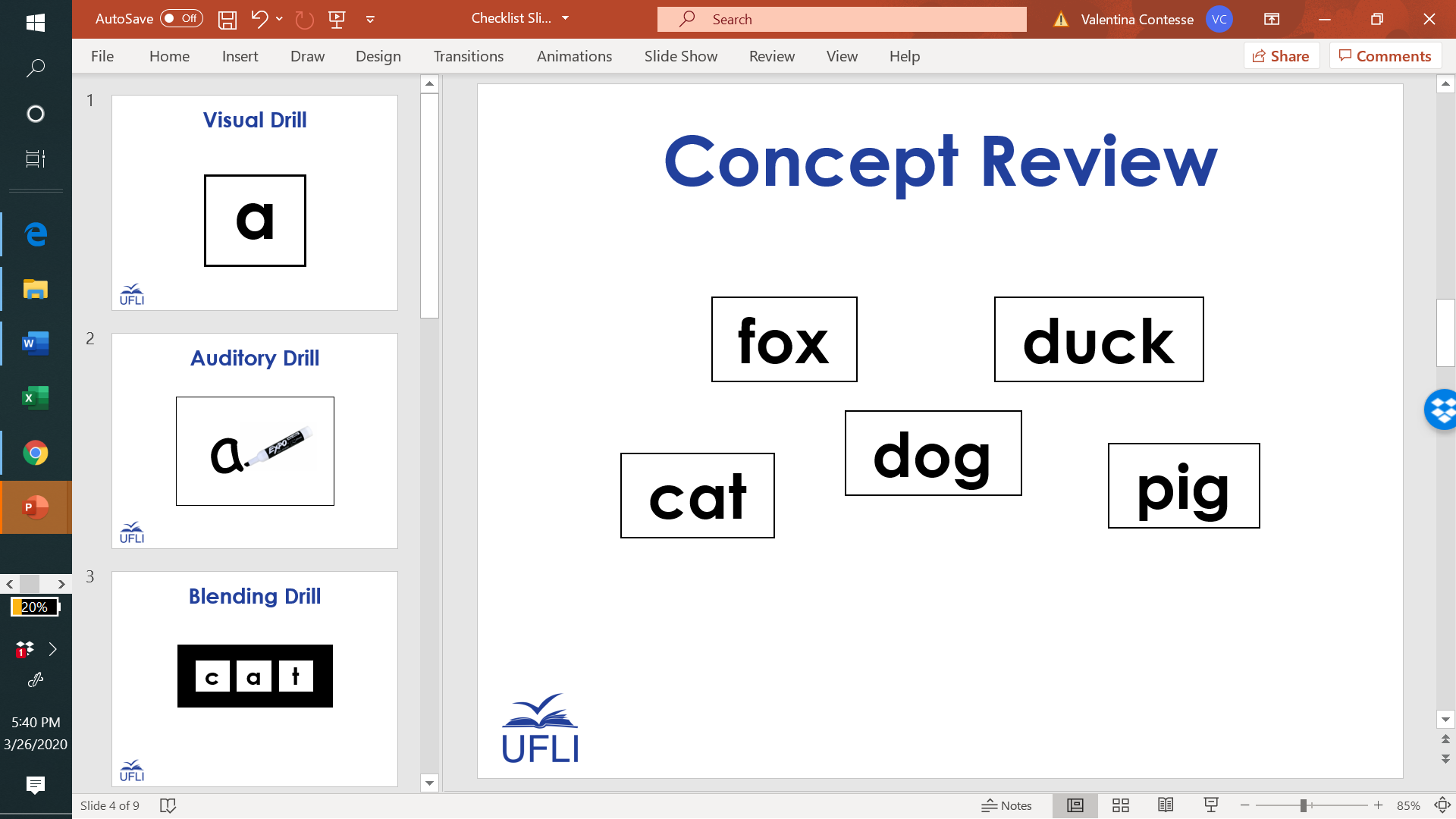 Have fun!
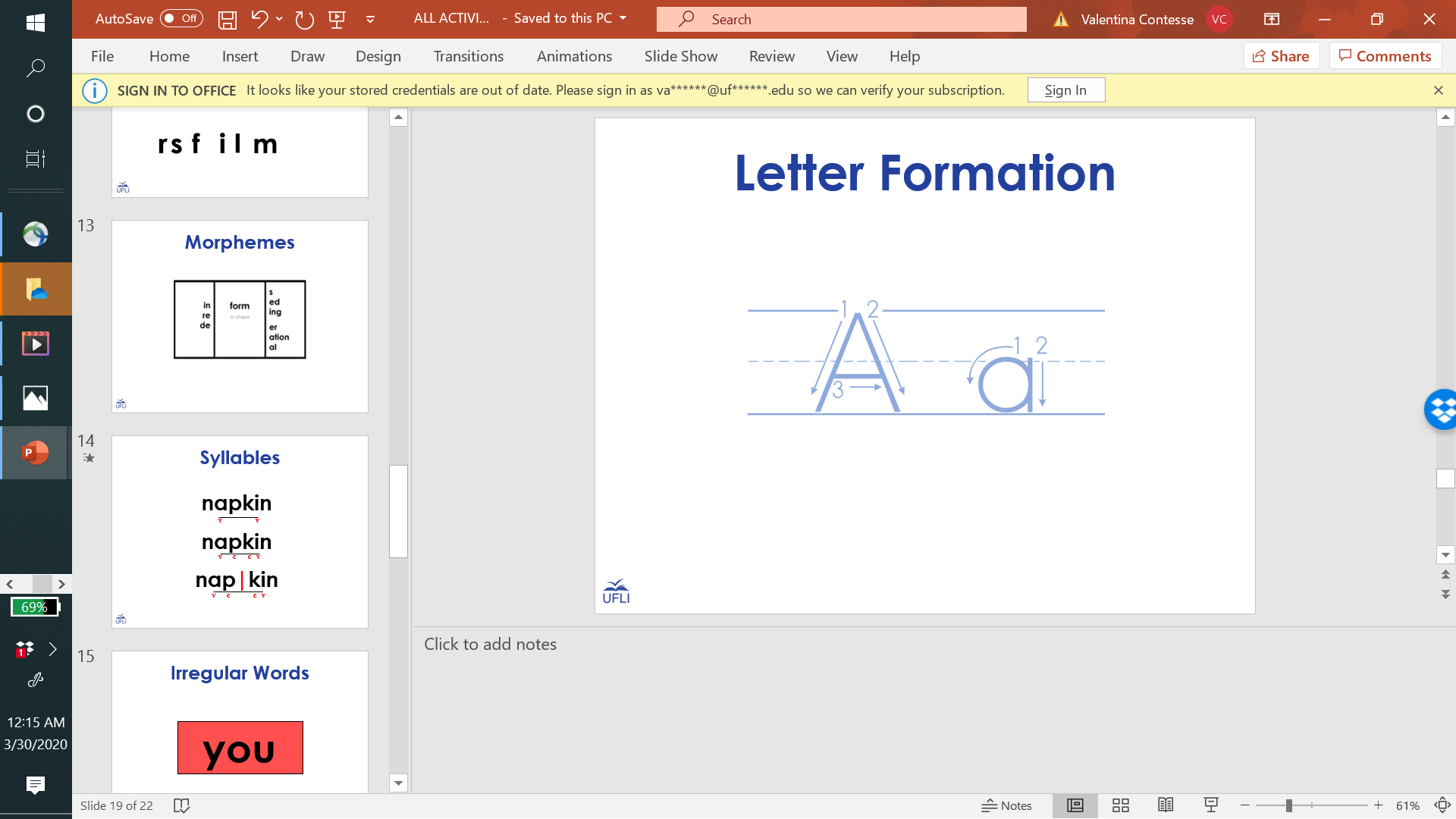 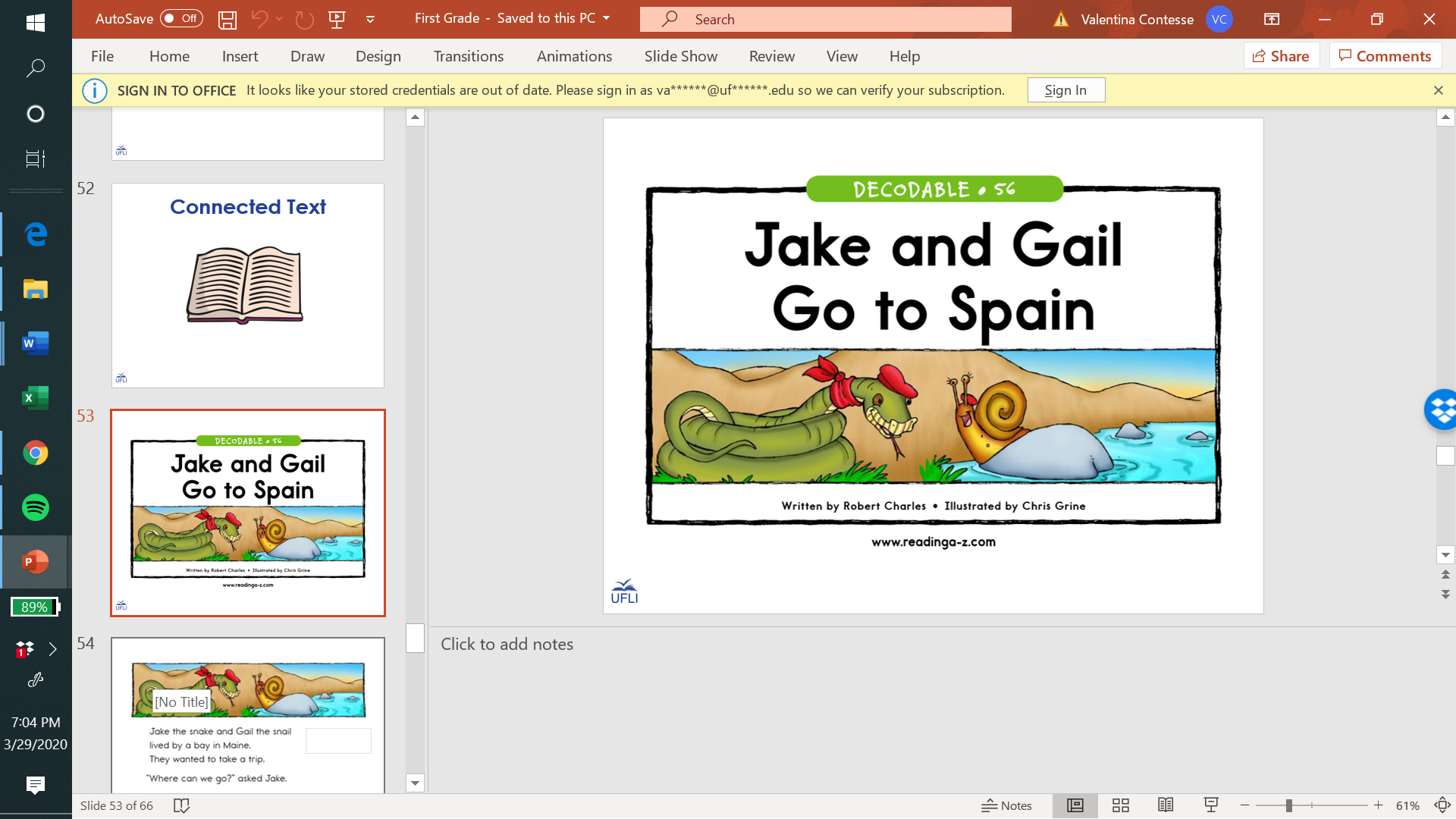 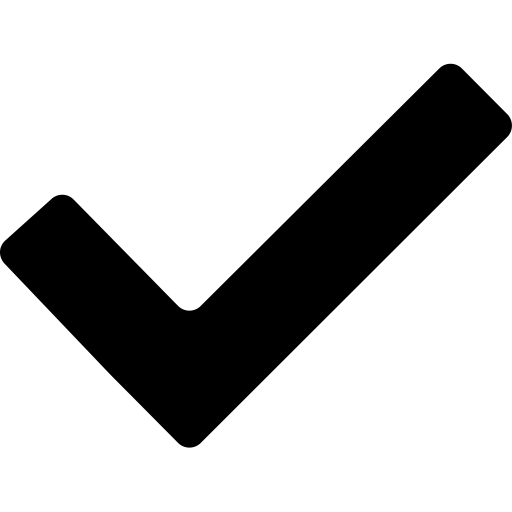 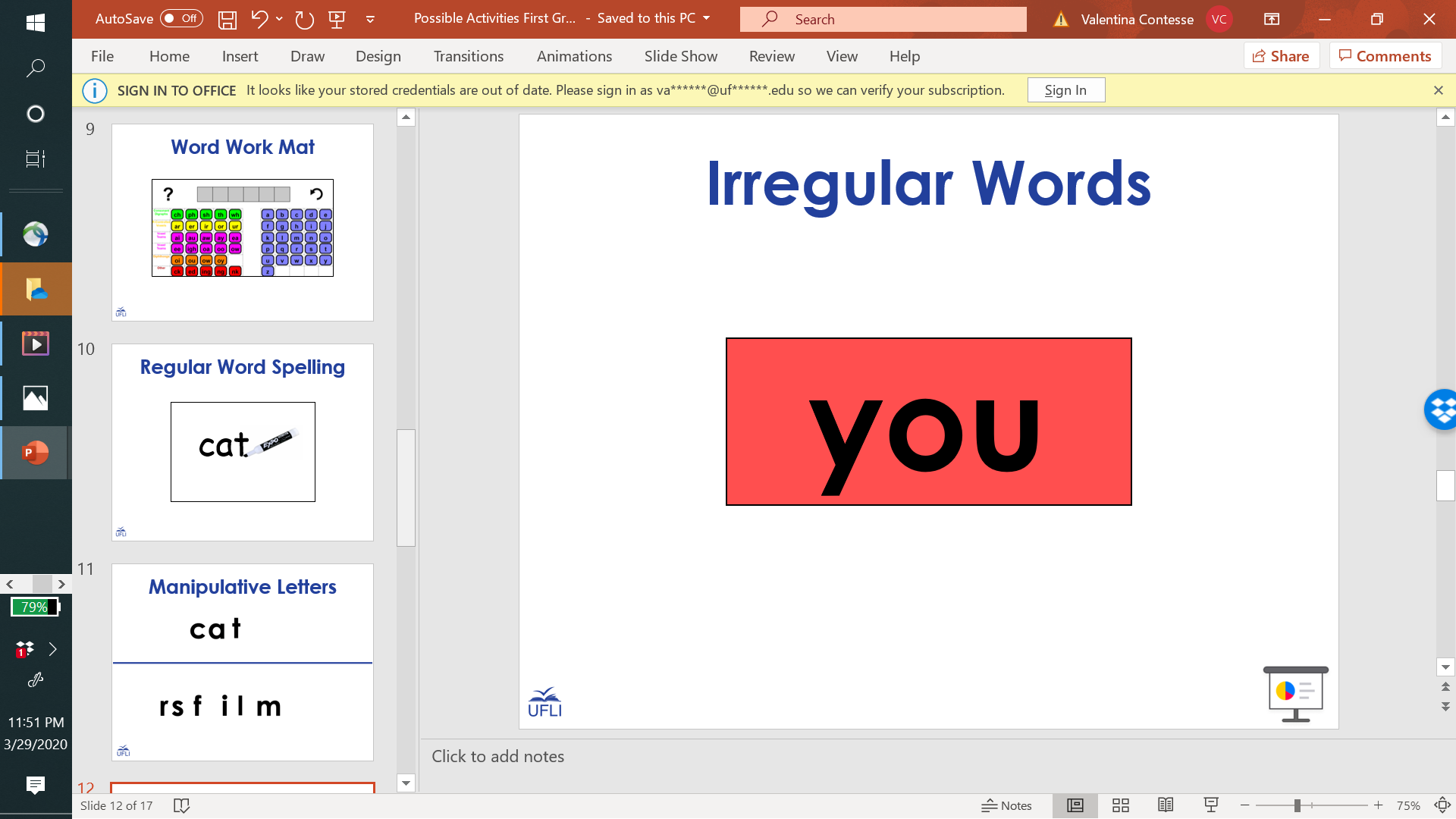 Sentence Writing
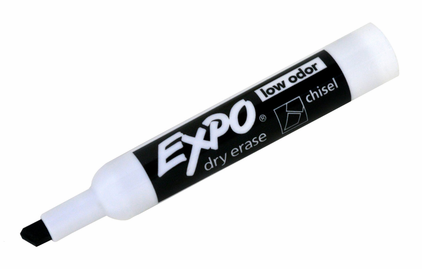 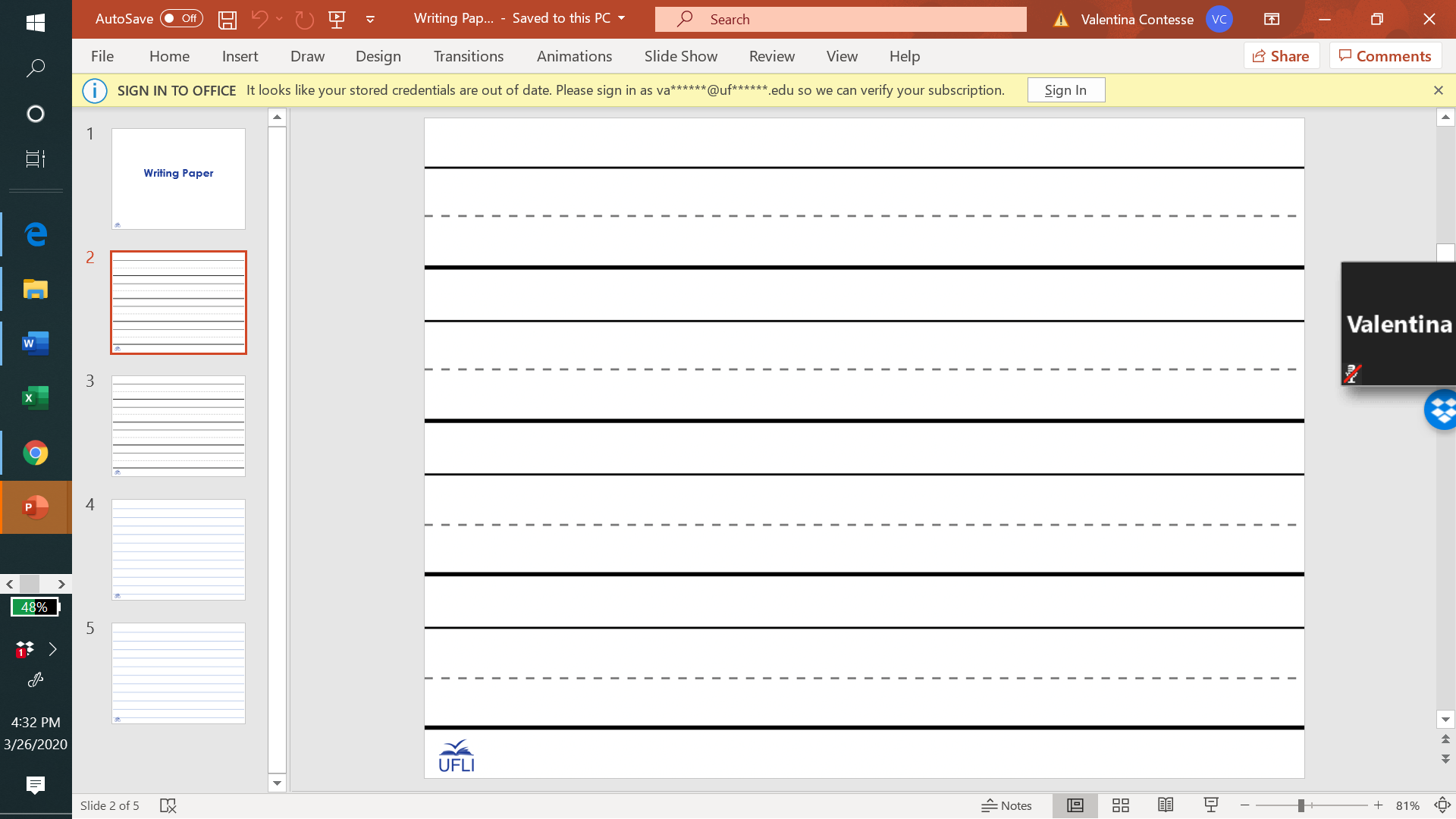 The cat is on
the mat.
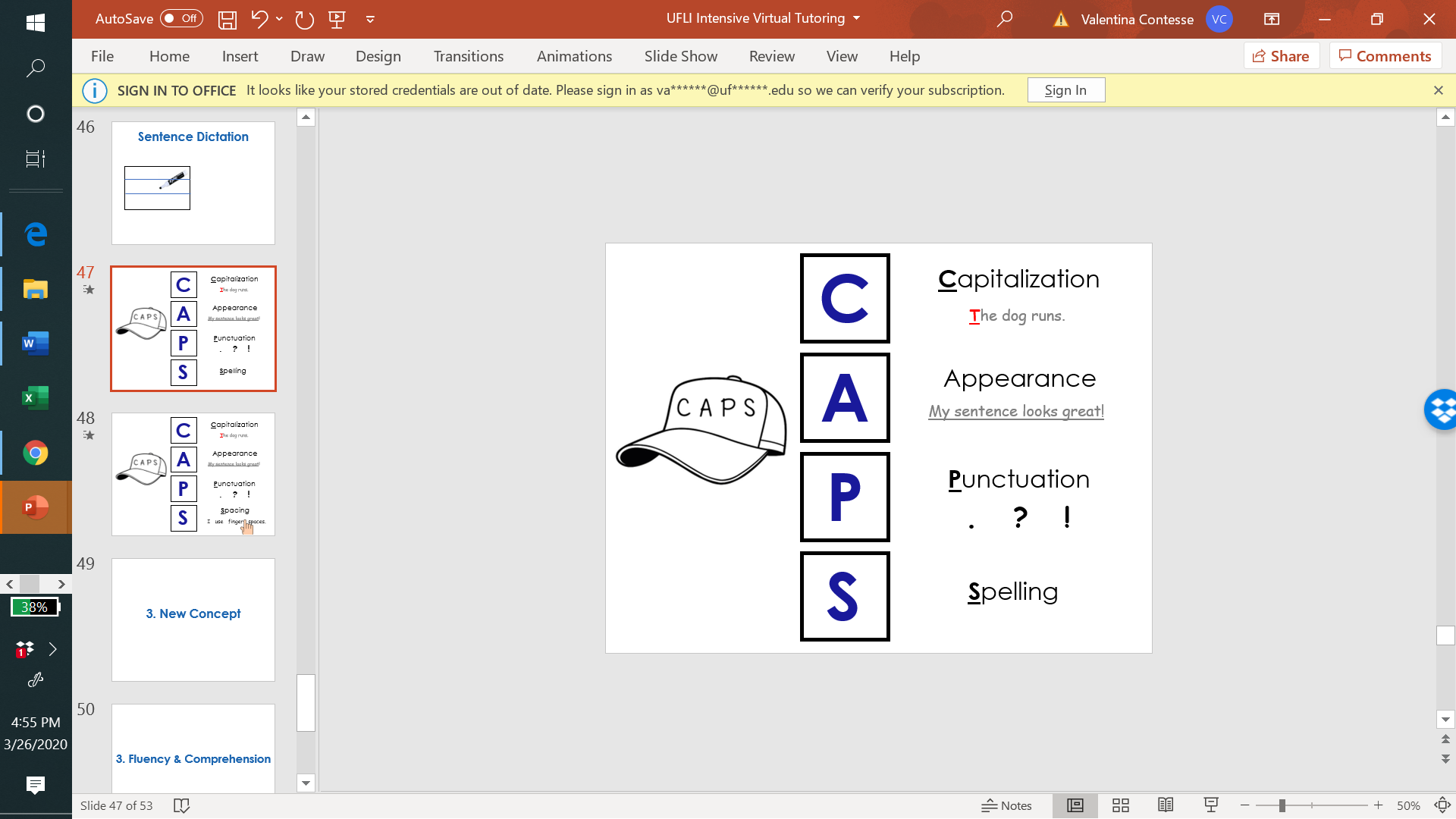 C
Capitalization
The dog runs.
A
Appearance
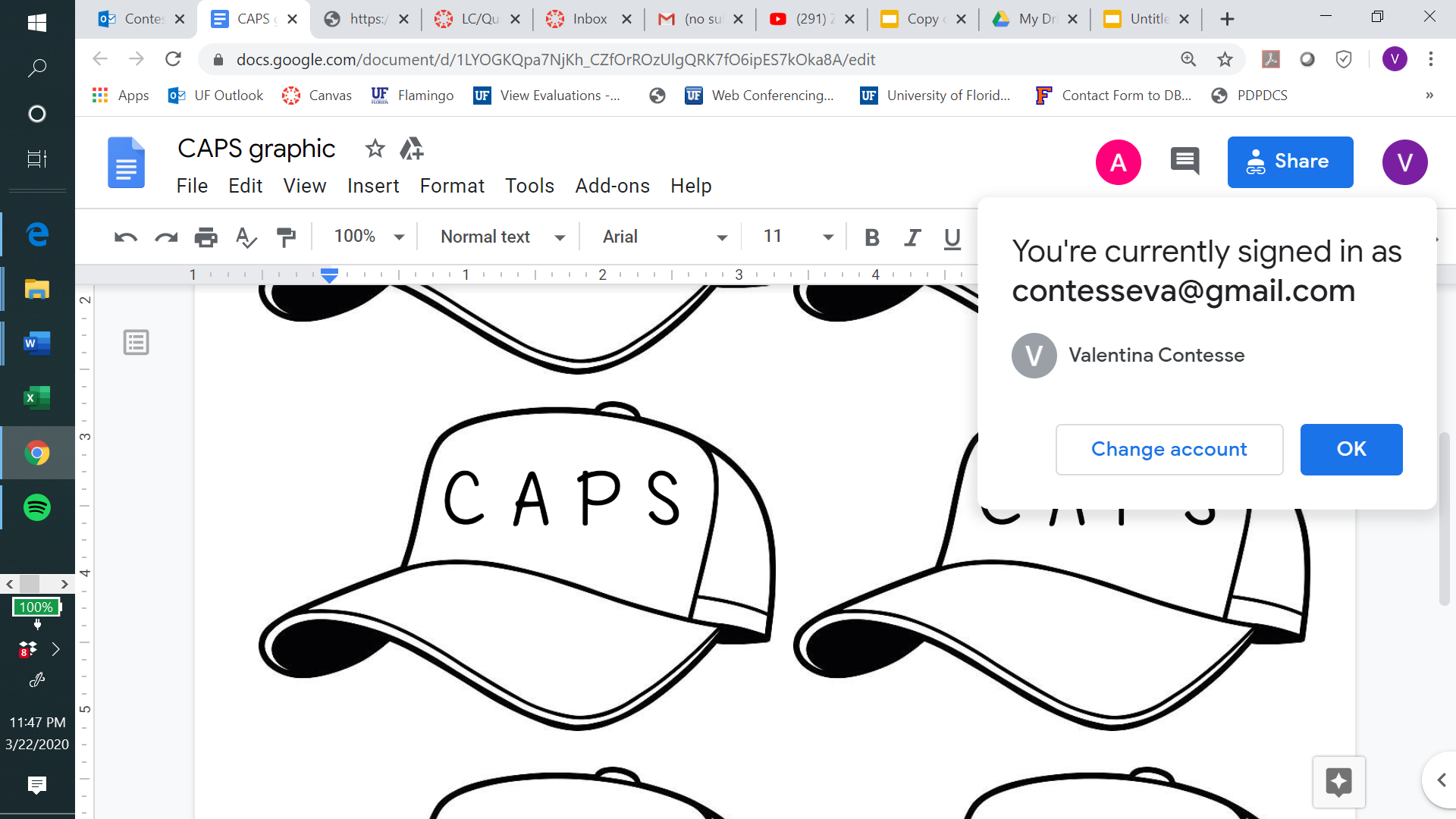 My sentence looks great!
P
Punctuation
.   ?   !
S
Spelling
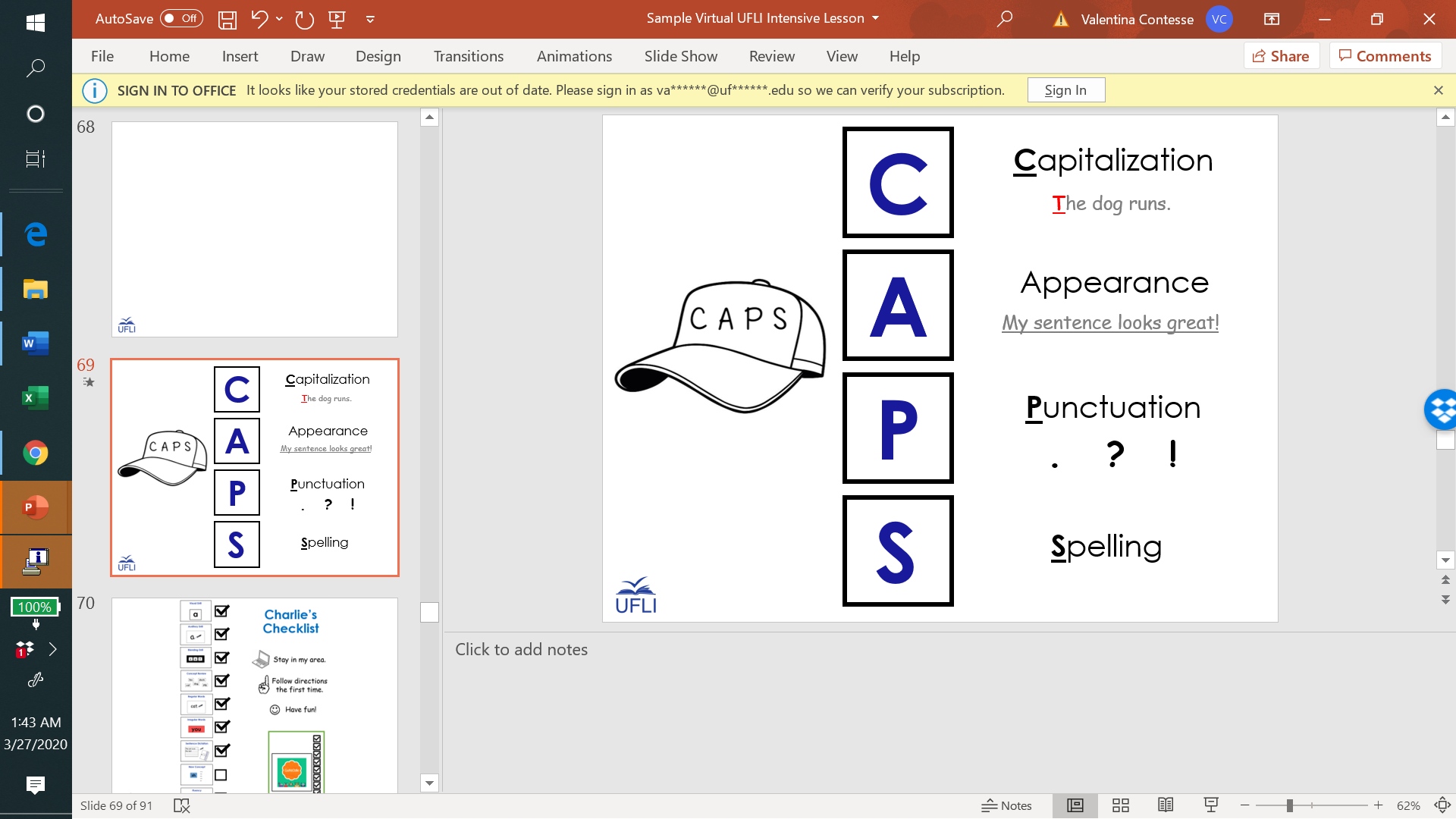 5th Grade Sample  Schedule
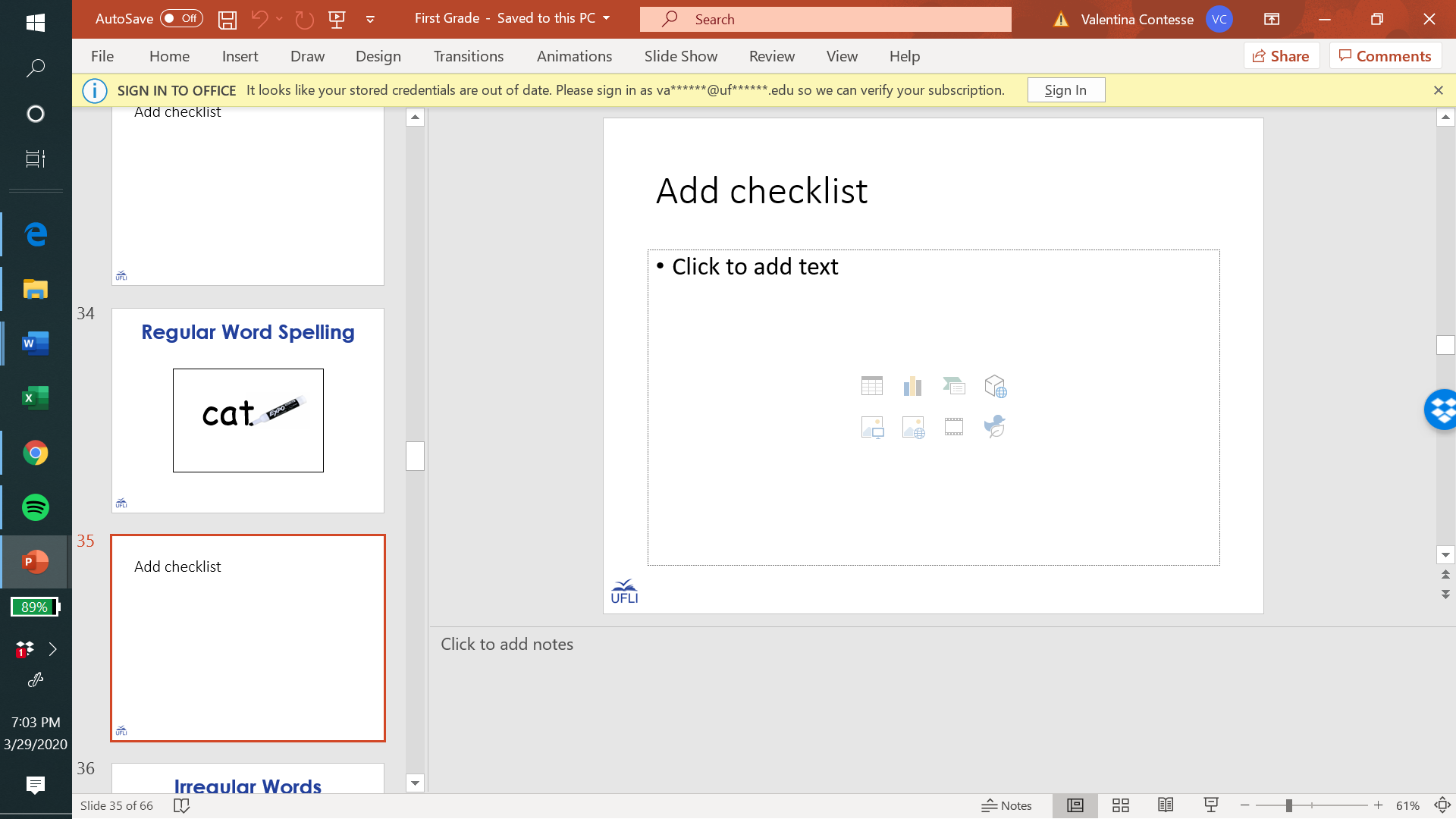 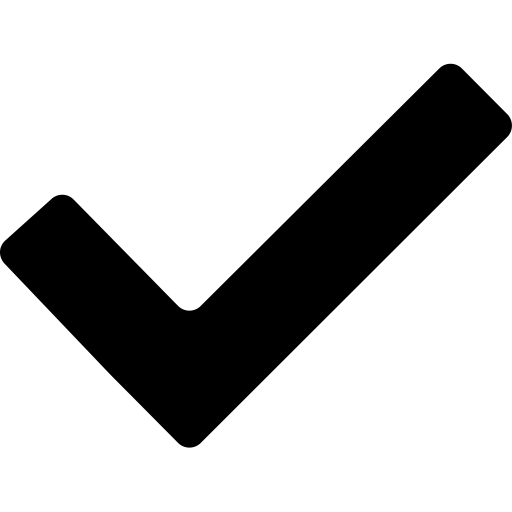 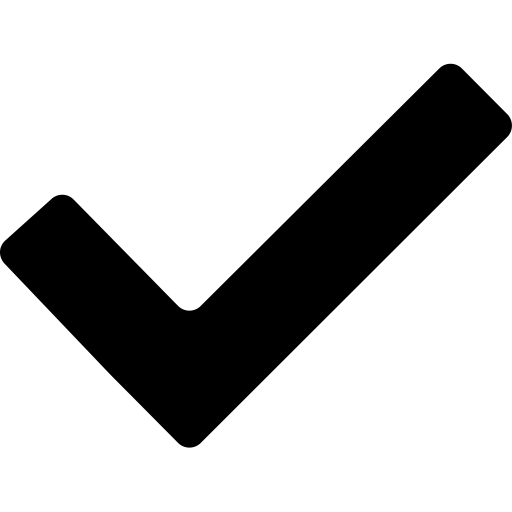 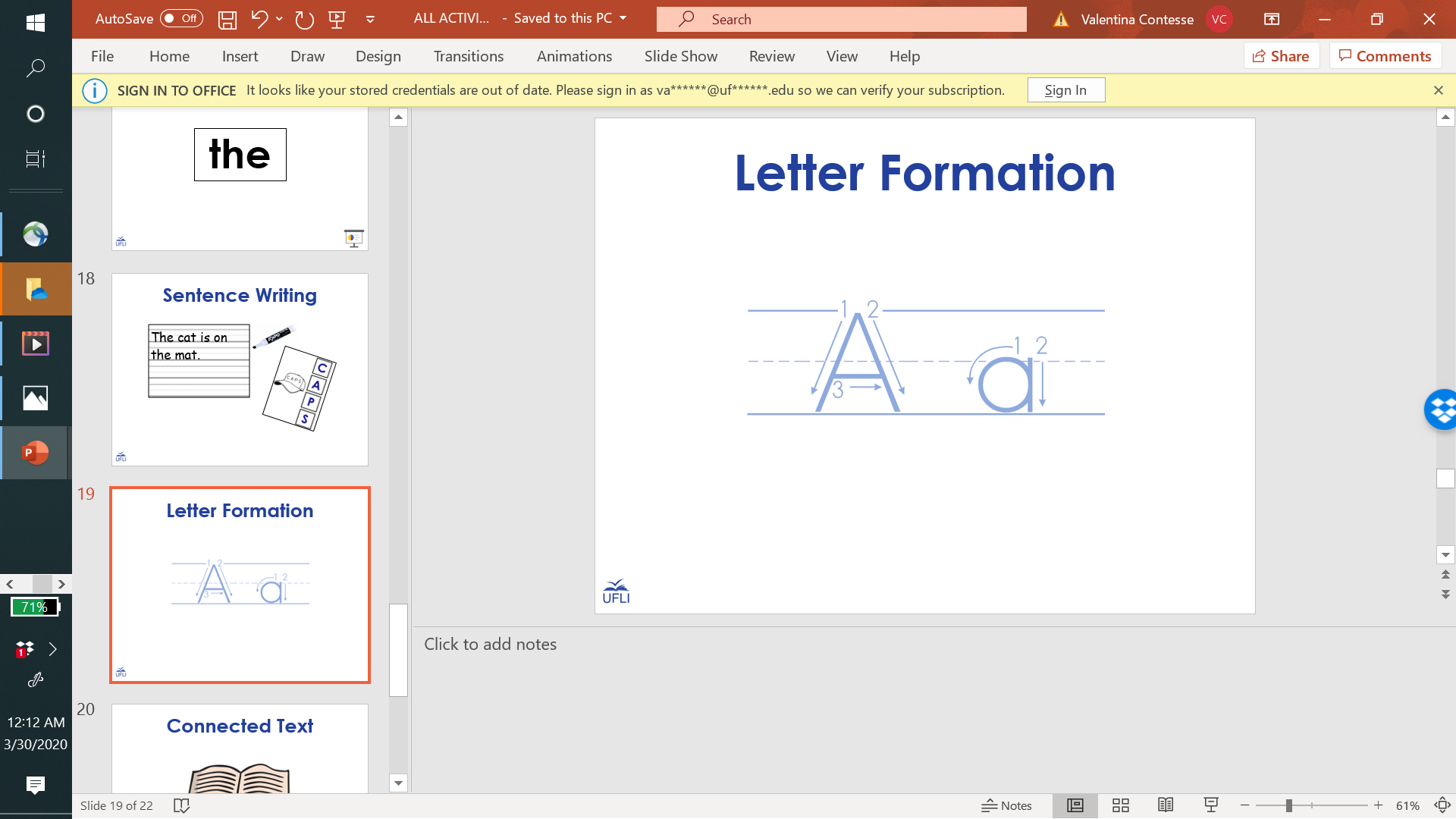 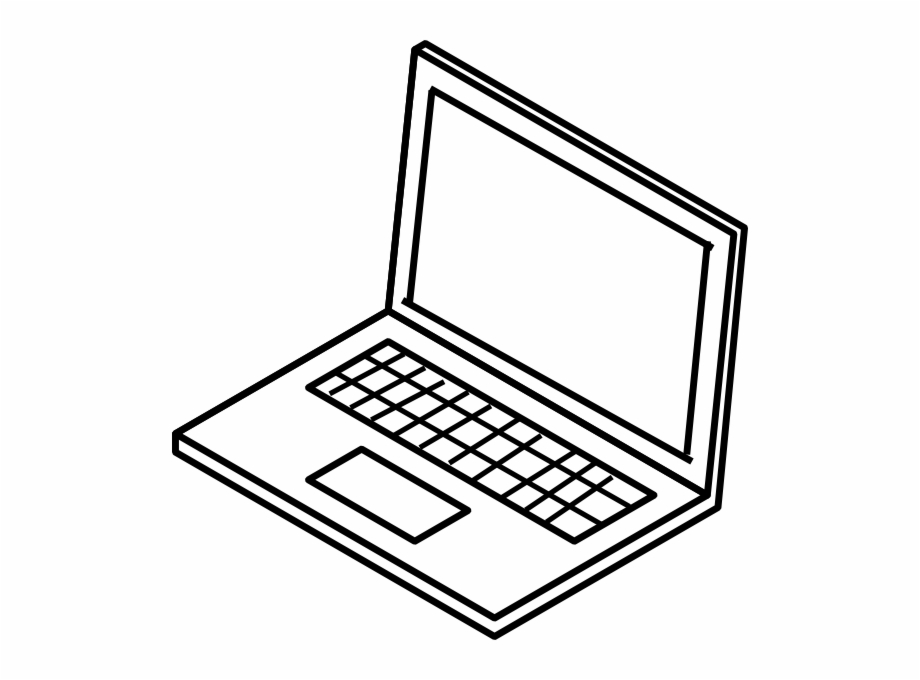 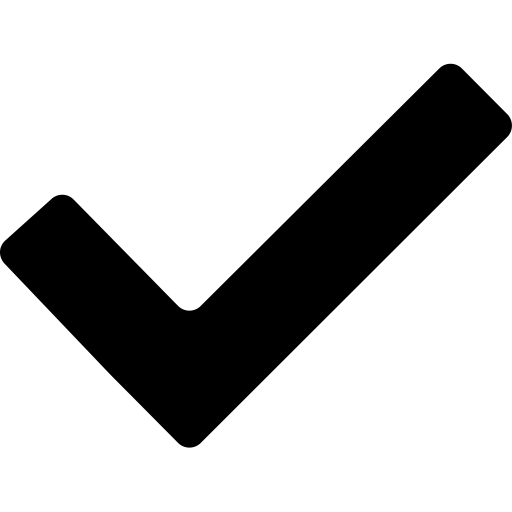 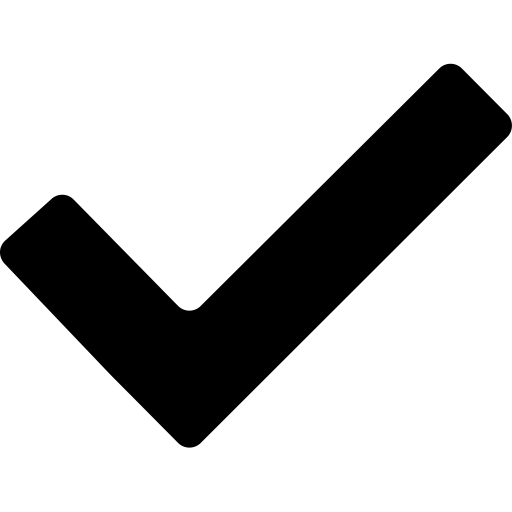 Stay in my area.
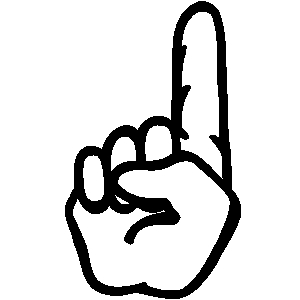 Follow directions the first time.
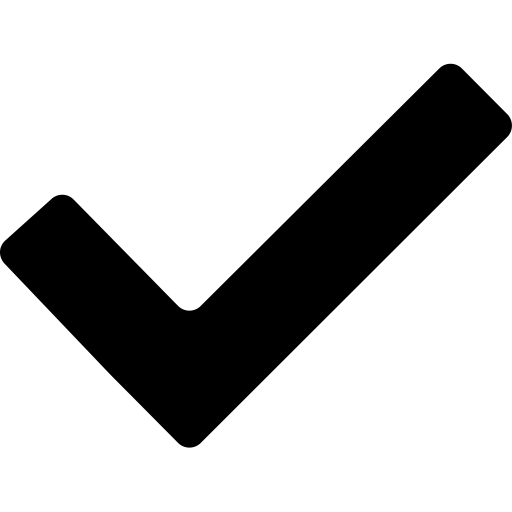 
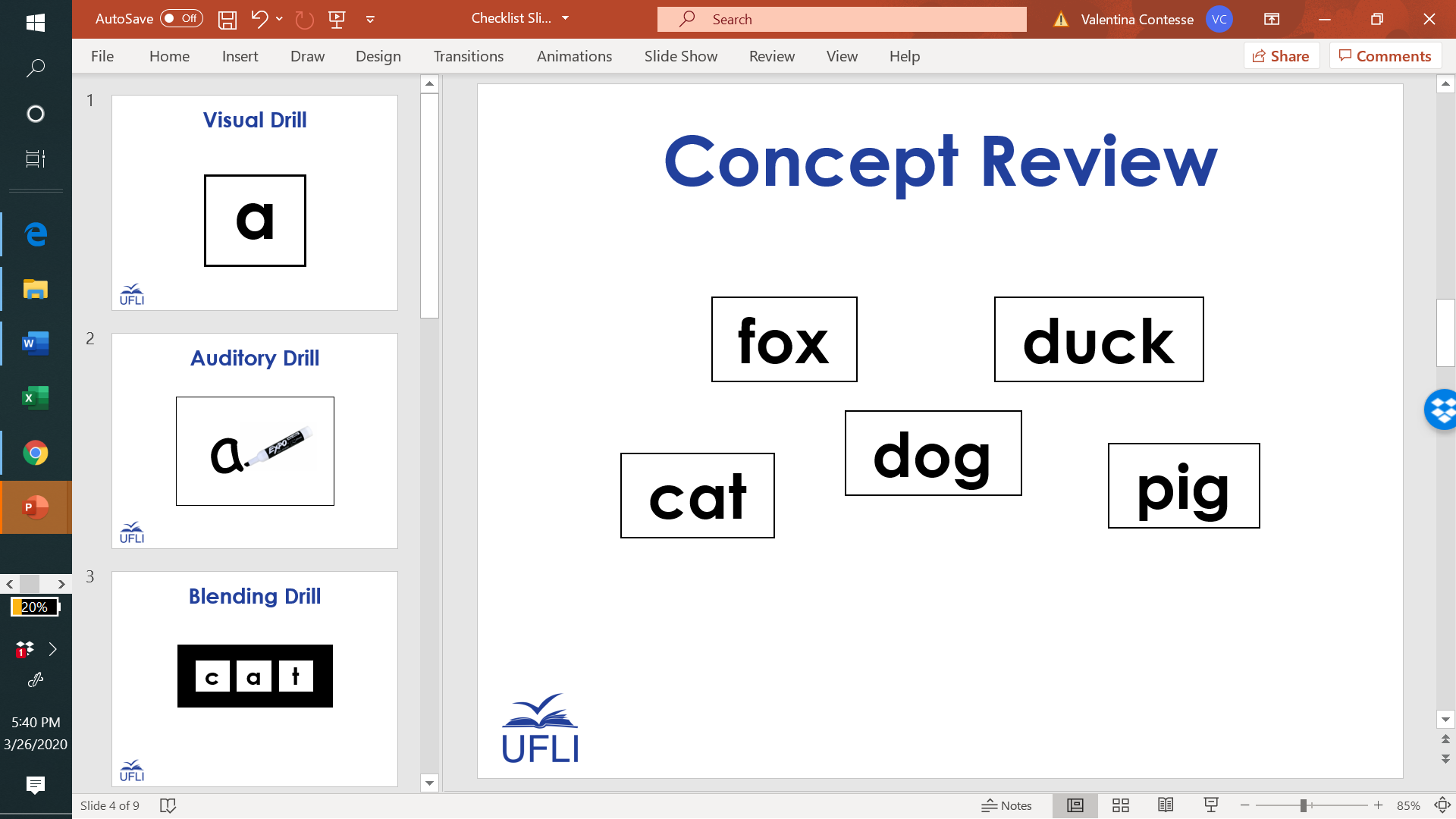 Have fun!
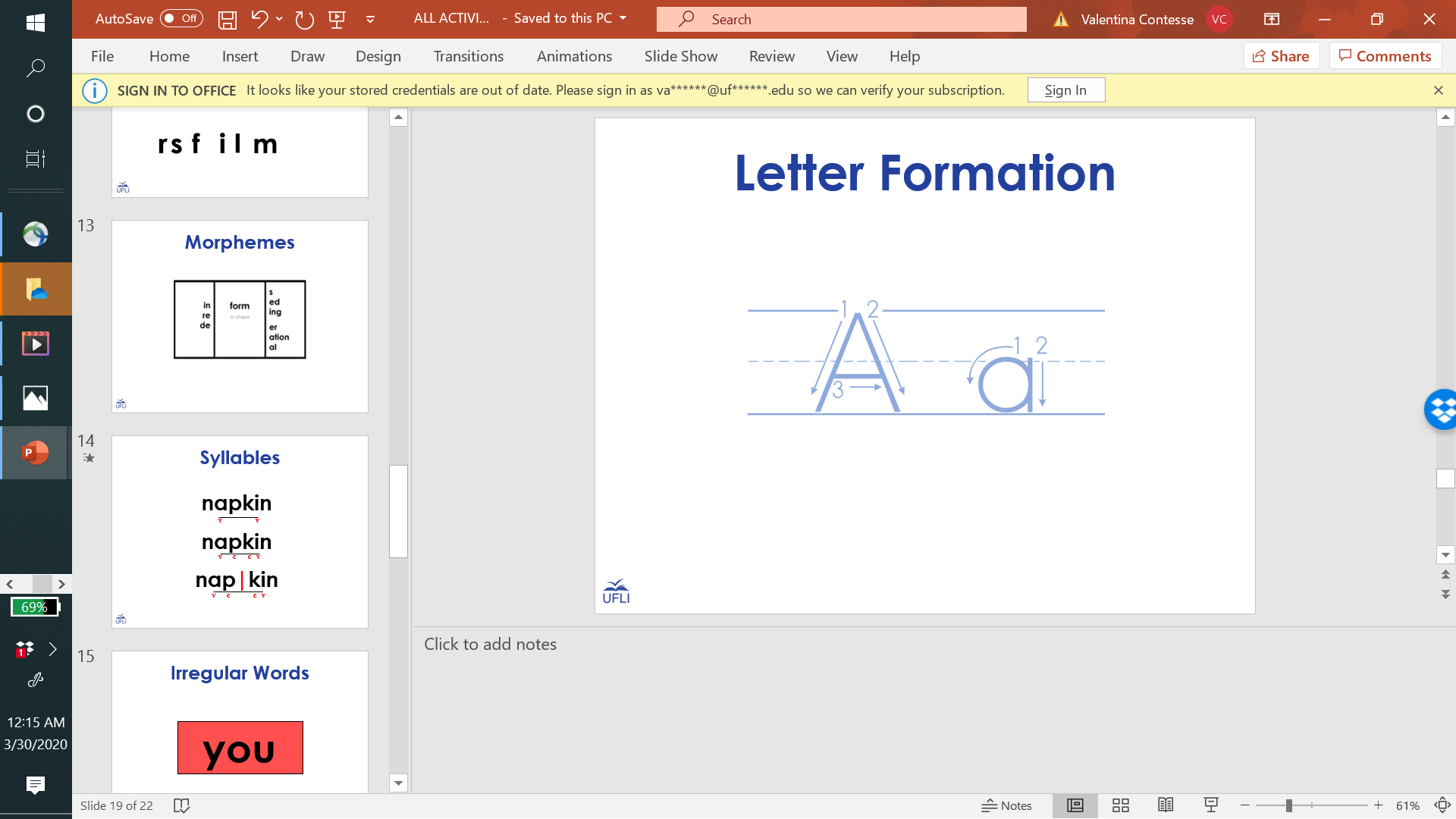 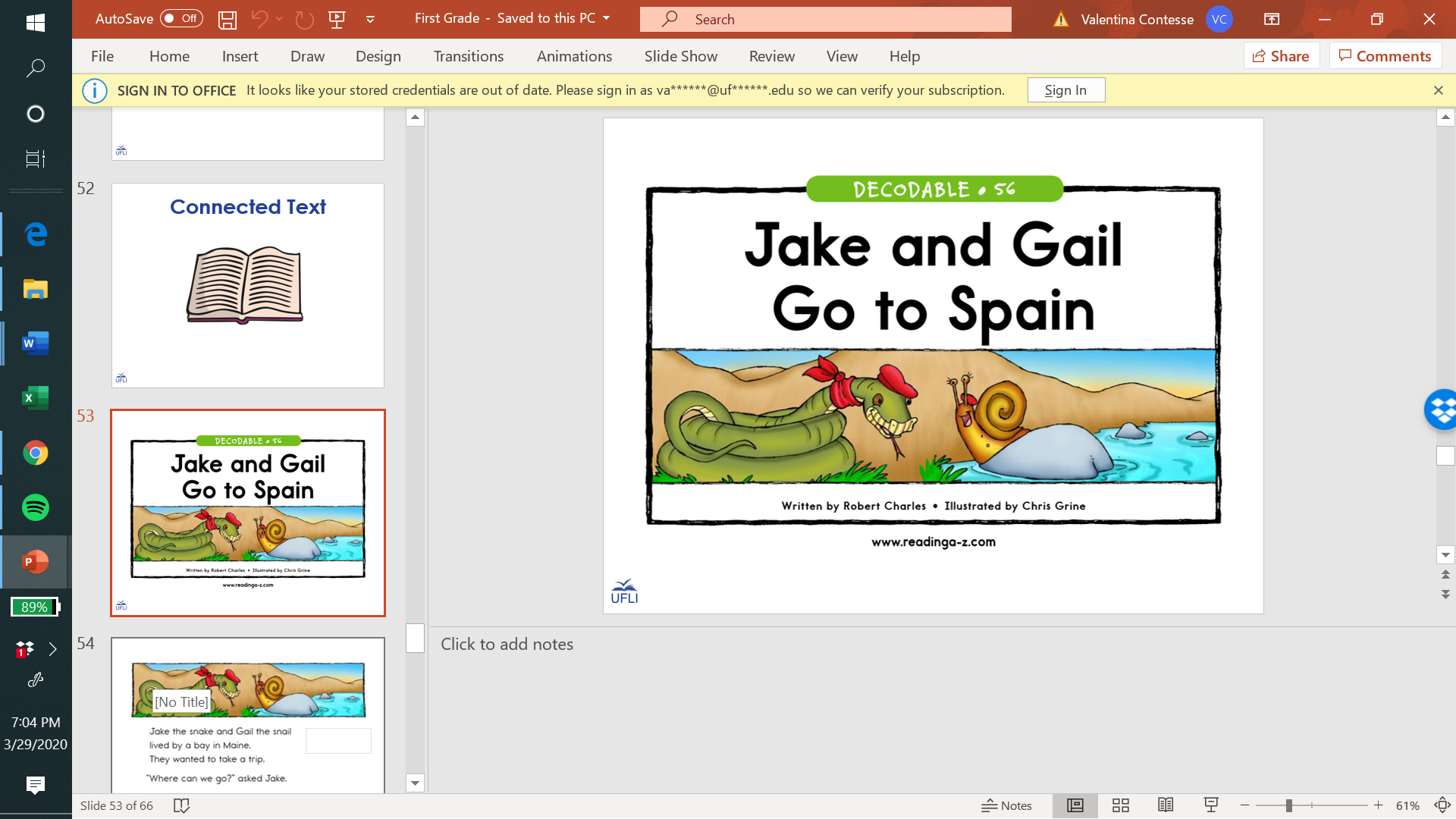 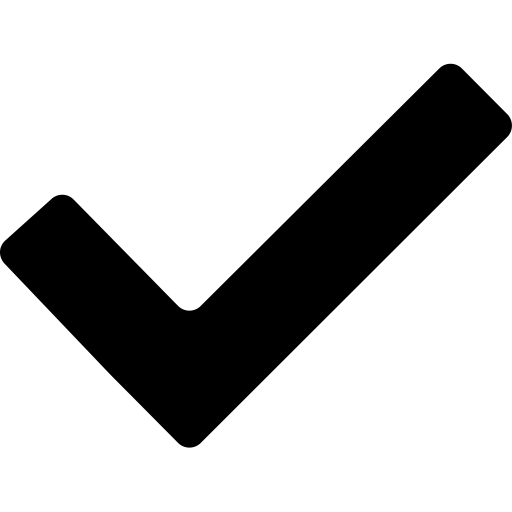 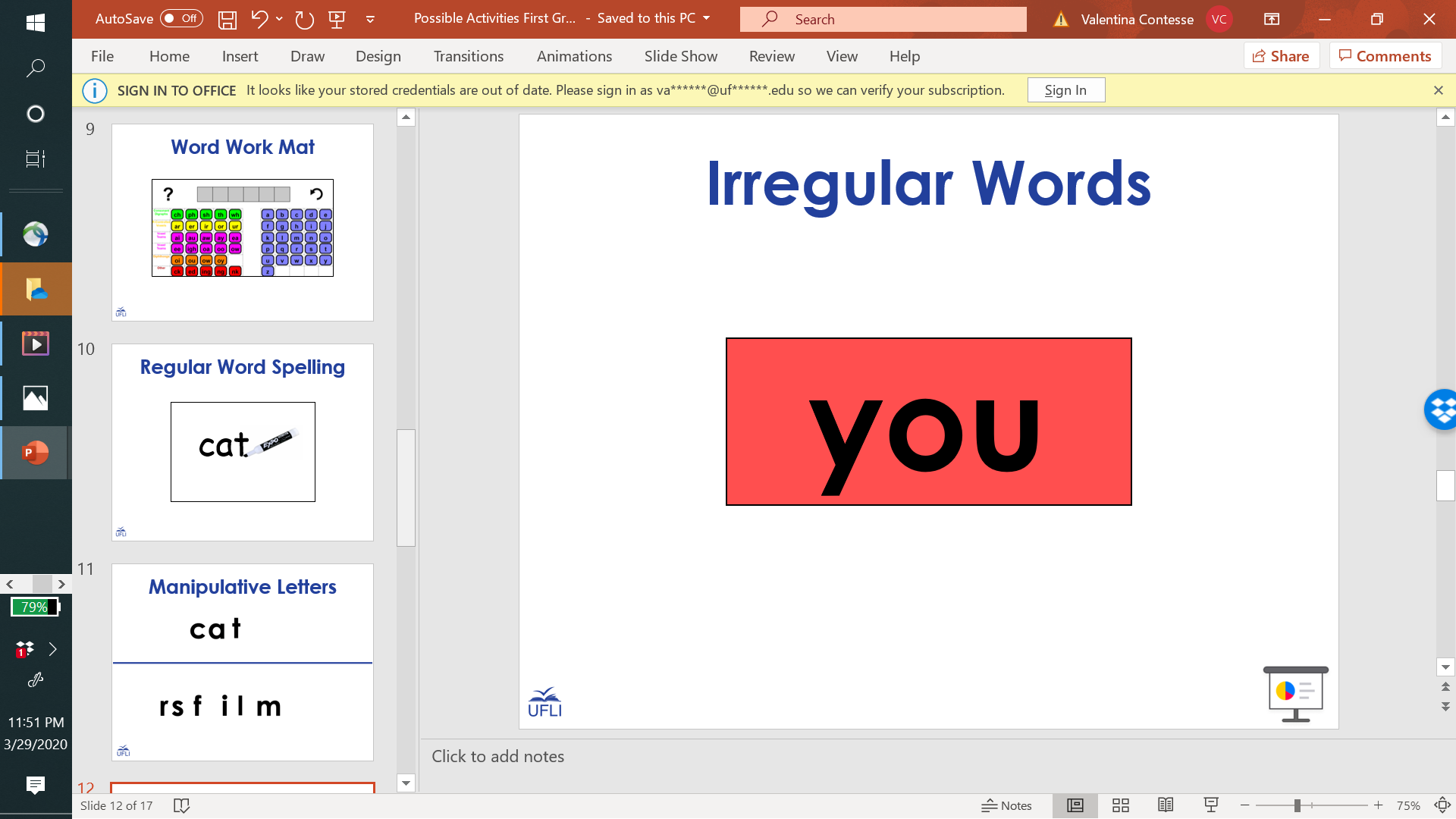 You did it!
Insert reinforcing activity